Air-sea interaction parameterization in ICON
Mengjuan Julia Liu
And Martin Koehler
Outline
Purpose
Model
Verification
Observation
Method 
Result
Summary and Outlook
Purpose
Sea surface temperature 
determines the fluxes between ocean and atmosphere.
Boundary condition to models
Necessary variable for radiance assimilation through forward operators
Determines the born, evolution, intensity of tropical cyclones 

ICON
Performance on WNPAC TCs?
Present
Picked up 4 TCs (Thanks to L. Qi from SMS) with large uncertainties in 5 days forecast ( EC)
Operational run (13km)
3 Domain nested run
Nesat Start:17072700UTC
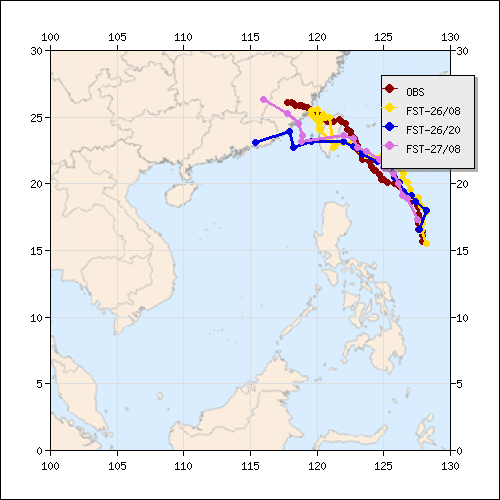 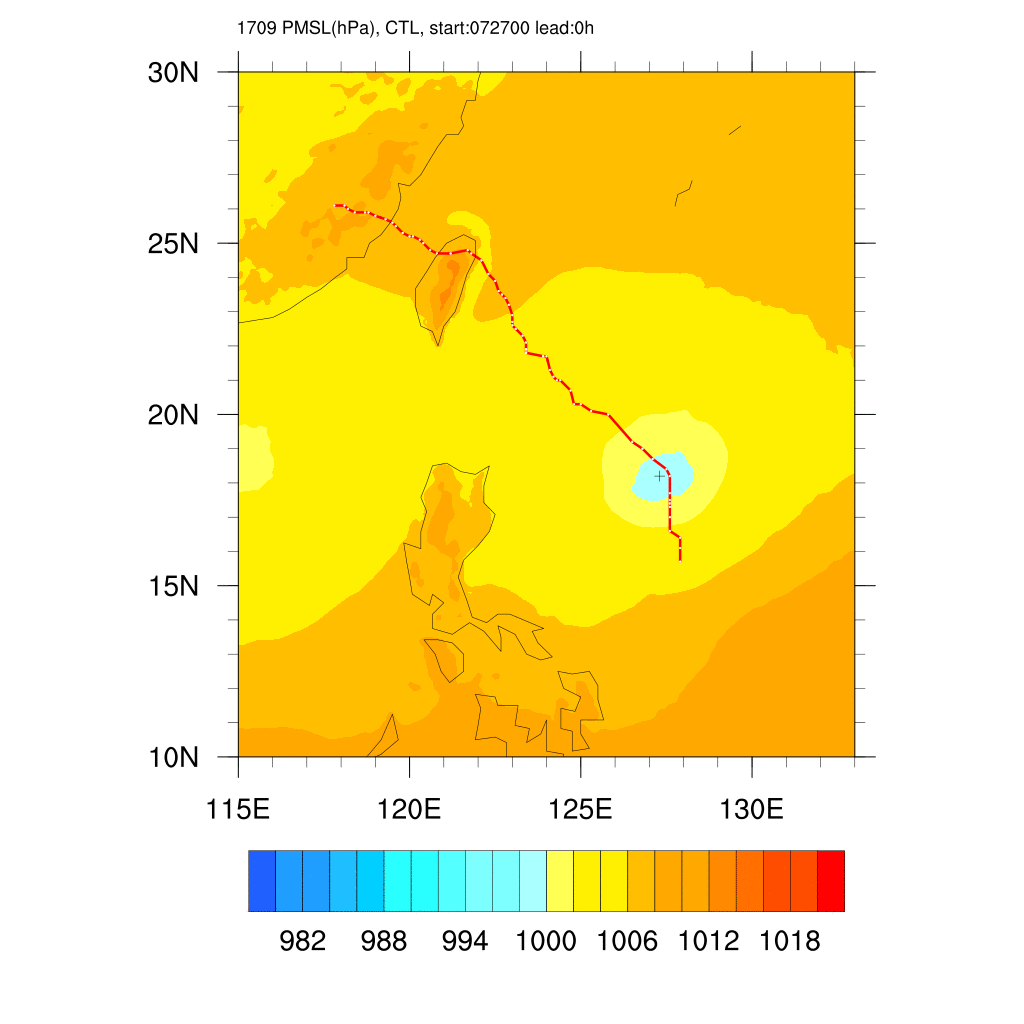 ICON 13km
Without parameterization
EC
Best Track
Via Dr. Qi, SMS
Talim Start:17091200UTC
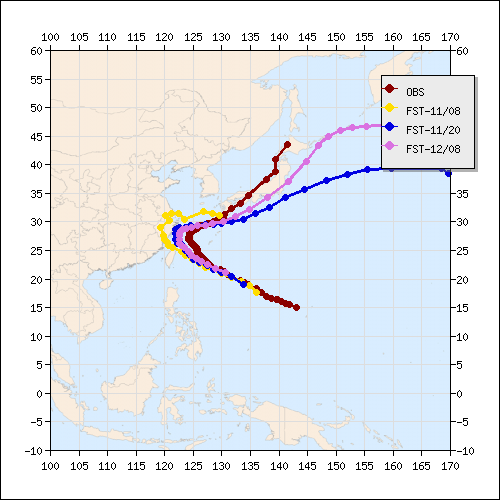 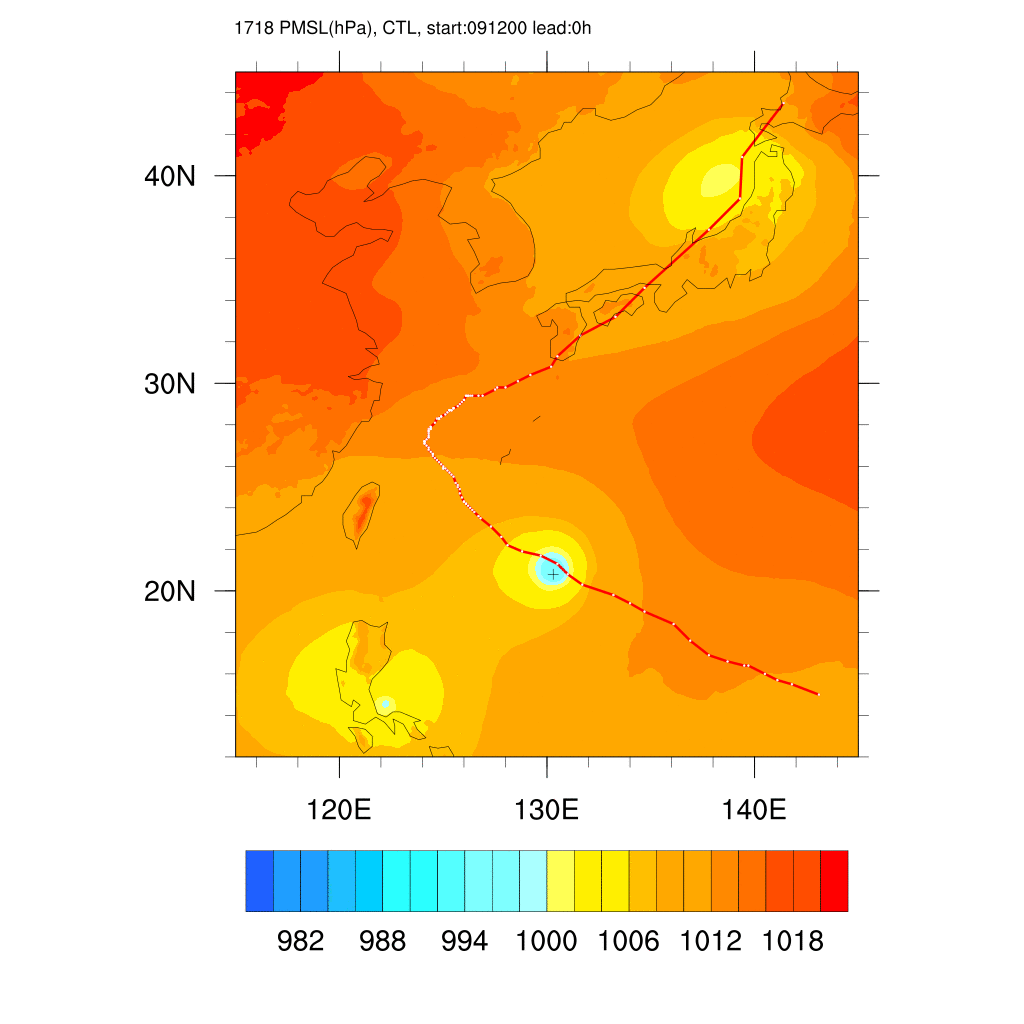 ICON 13km
Without parameterization
EC
Best Track
Via Dr. Qi, SMS
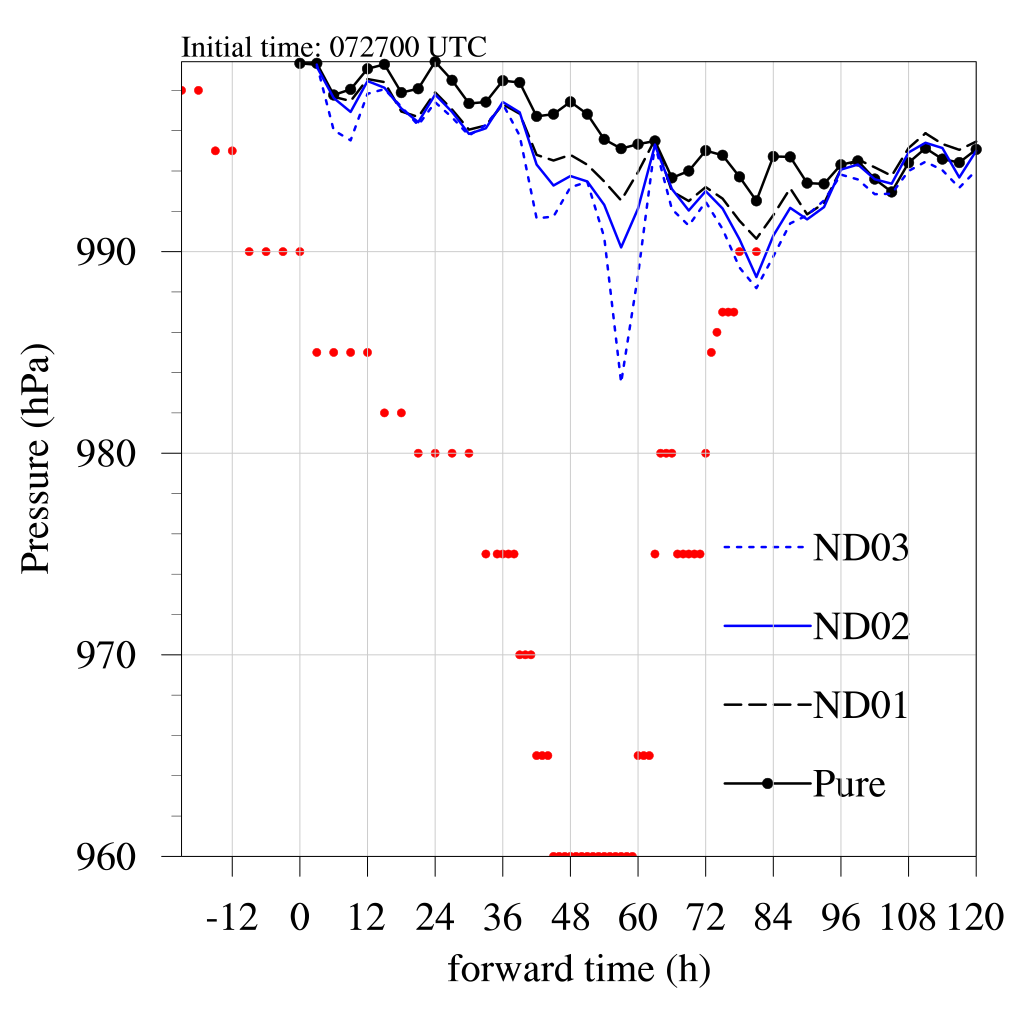 Model(Zeng and Beljaars,2005)
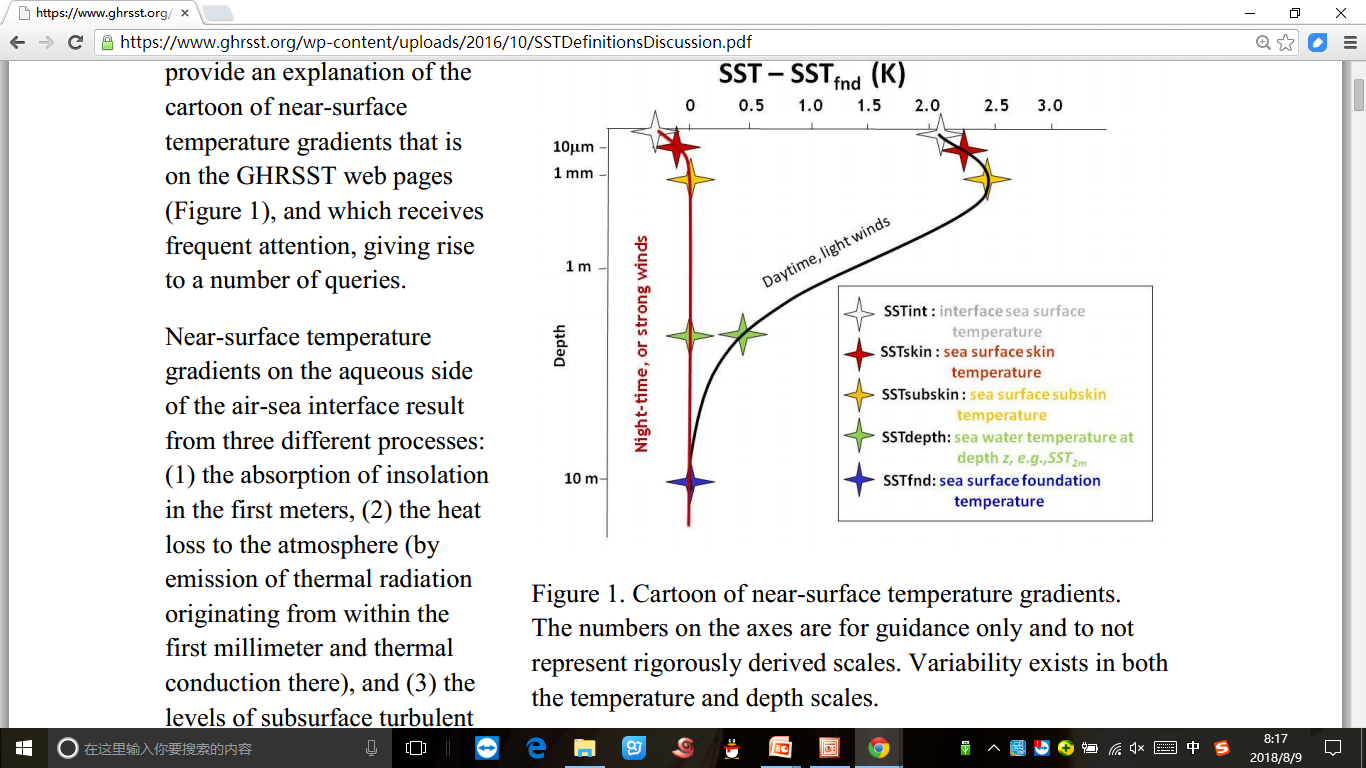 Cool skin
Warm layer
Salinity effects on the saturation humidity at the surface
t_g
SST
Cool skin
Top ~1mm
Heat loss to the atmosphere balanced by thermal conduction in the quasi-laminar sublayer 
Heat flux and long-wave cooling dominate
diagnostic
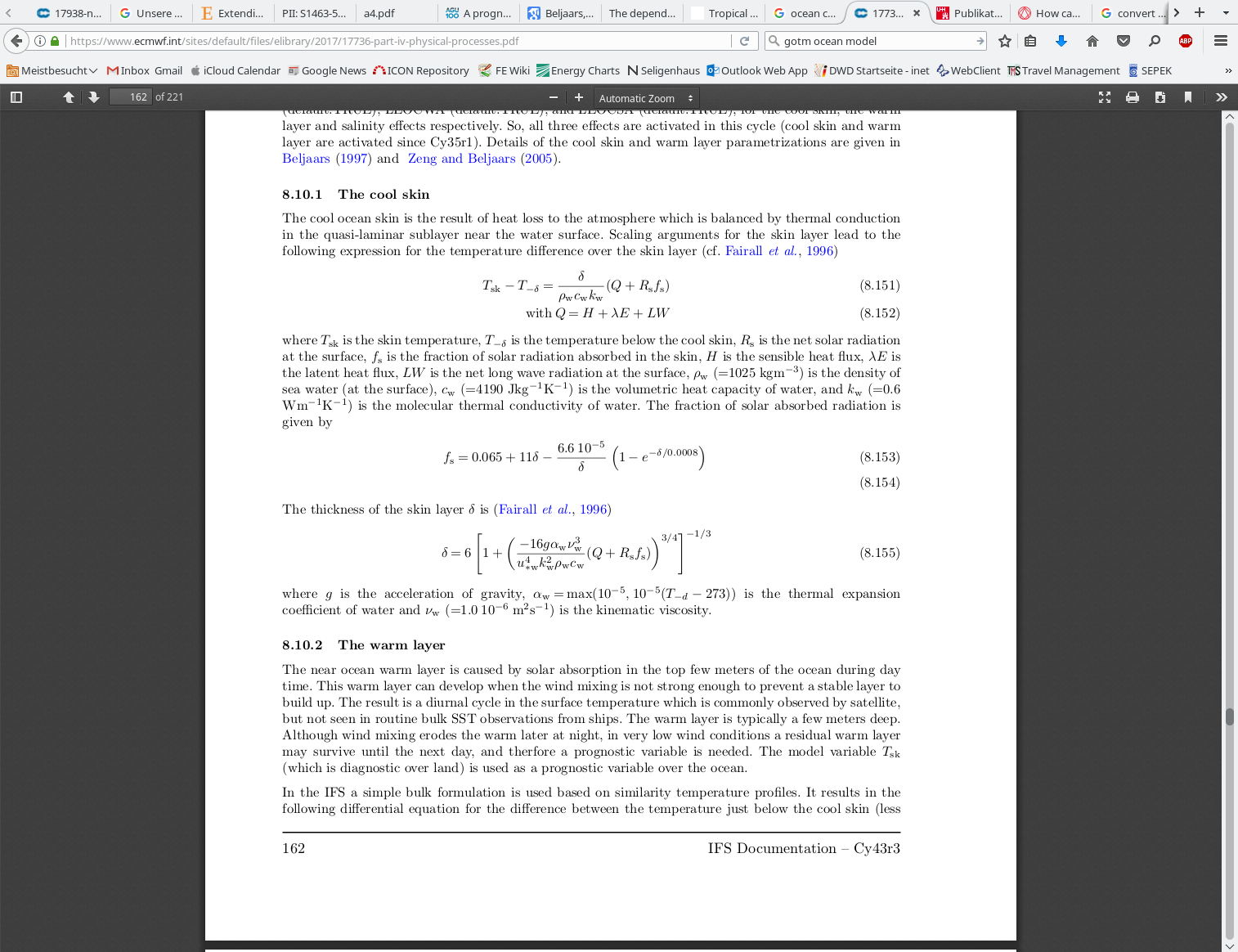 Alternative parameterization (C.J.Donlon,2002)
Night time cooling and wind speed relationship





Above a wind speed of 6m/s he relationship between SSTskin and  SSTdepth is well charcterized for both day- and nighttime conditions by a cold bias of -0.17+/- 0.07 K rms.
Warm layer
A few meters 
Heated by the sun – during day time
In very low wind condtions a residual layer may survive until the next day – prognostic
Warm layer
Stability function:
Turbulent transport
Radiation
This warm layer can develop when the wind mixing is not strong enough to prevent a stable layer to build up. (Zeng and Beljaars, 2005)
Fully implicit scheme
In default scheme,                  is required.
Gradient diffusion
[Speaker Notes: This warm layer can develop when the wind mixing is not strong enough to prevent a stable layer to build up.
In very low wind conditions a residual warm layer may survive until the next day.]
Alternative parameterization
Warm layer  partial TAKAYA 2010
New M-O similarity function for SBL
Mixing enhanced by Largmuir circulation
Extend
Warm layer  partial TAKAYA 2010
New M-O similarity function for SBL
Mixing enhanced by Largmuir circulation(the Stokes drift)
Surface Stokes velocity
From ECMWF wave model
Not implemented yet
Salinity effects
Salinity reduces the saturation value 


2% change in saturation value at surface 
 13% change in air-sea transfer (Zeng et al., 1998)
 Even large effect during TC cases!
Verification
Test setup – TC
Tracks
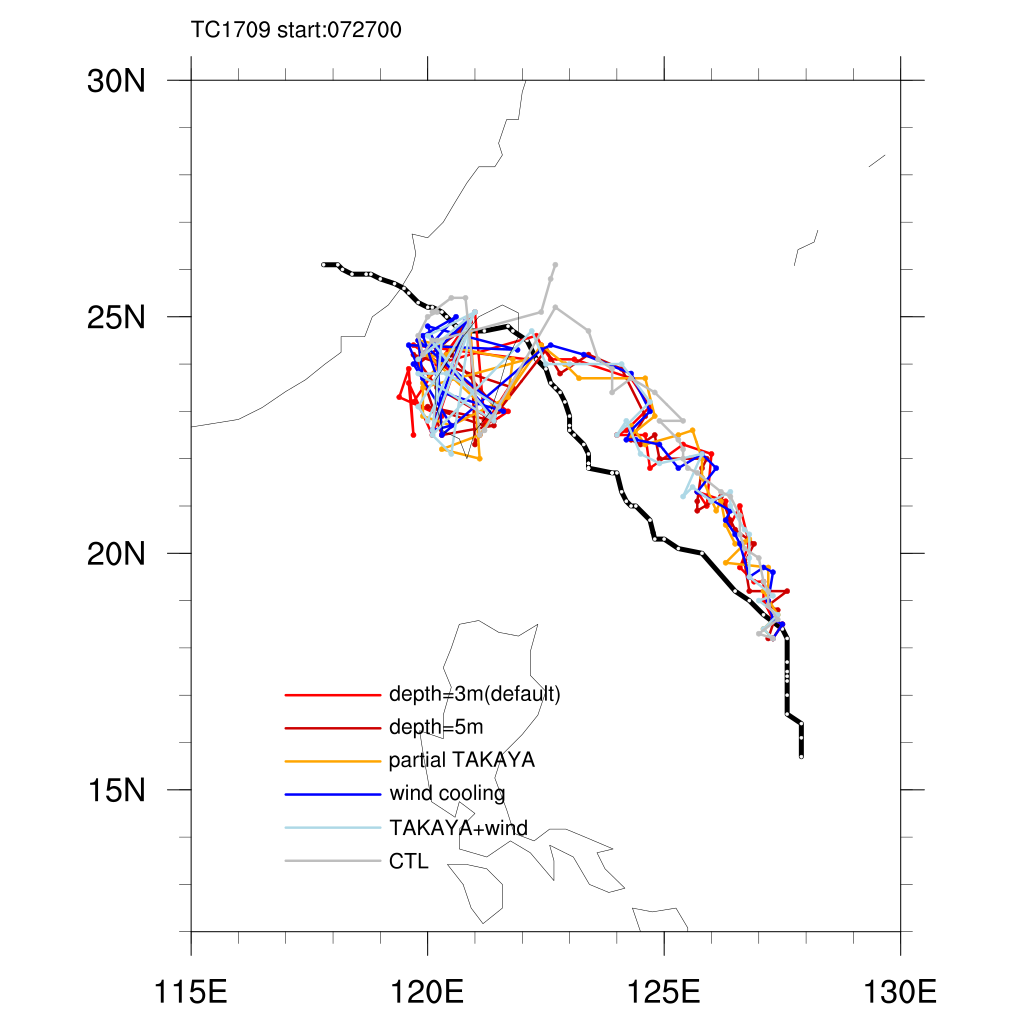 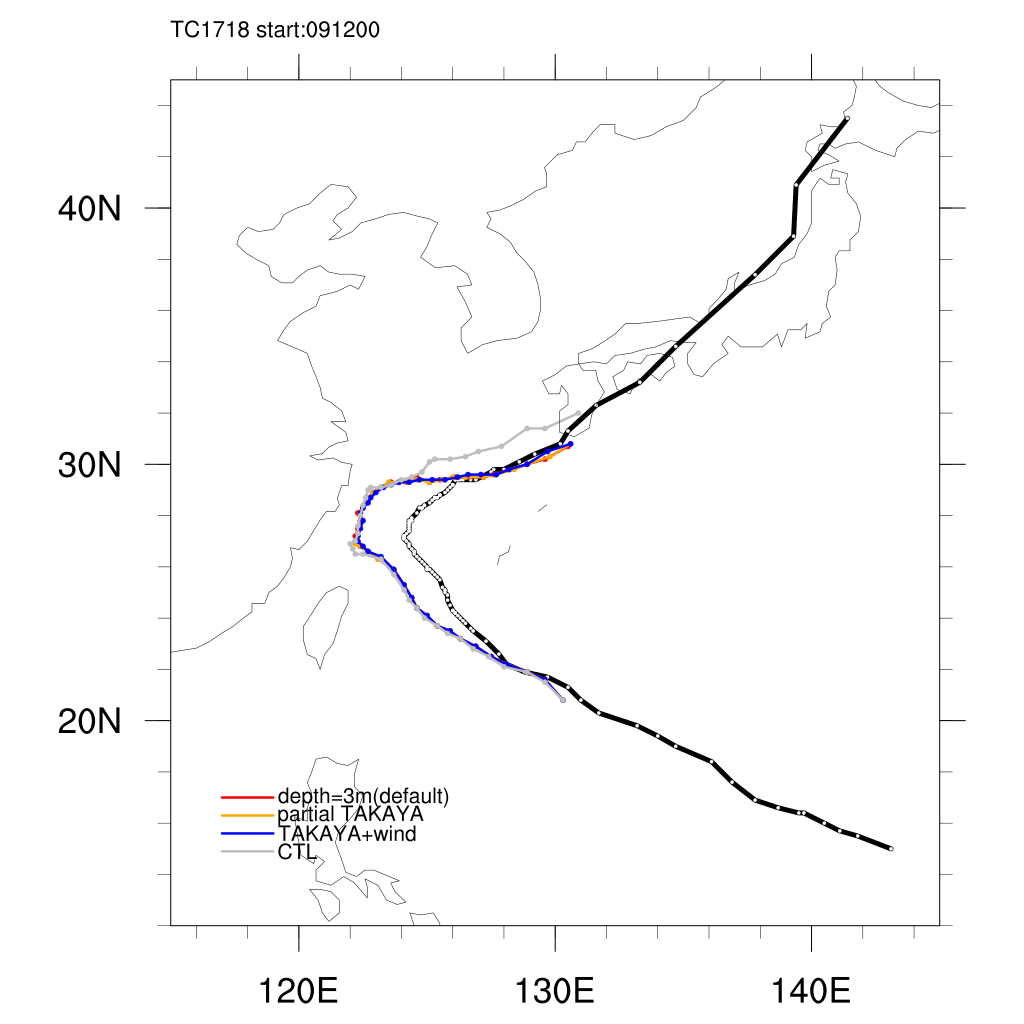 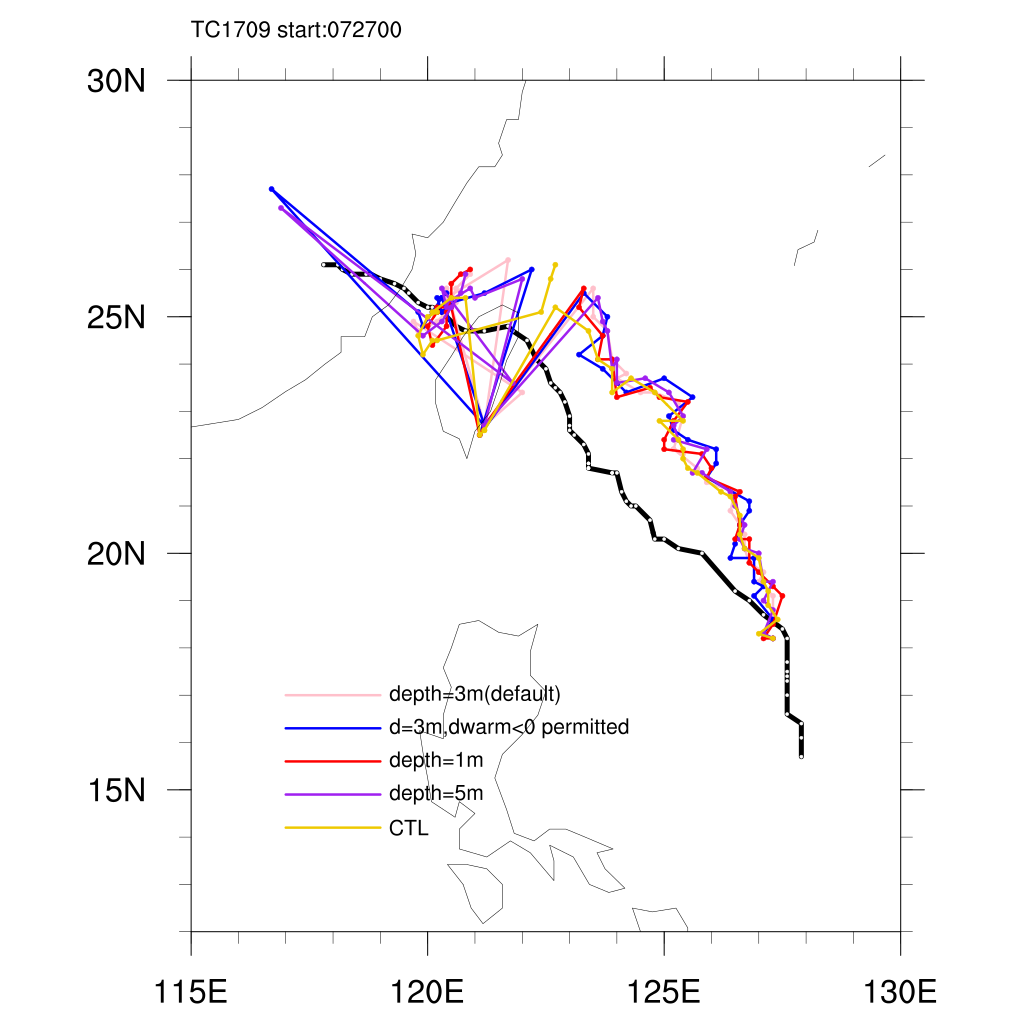 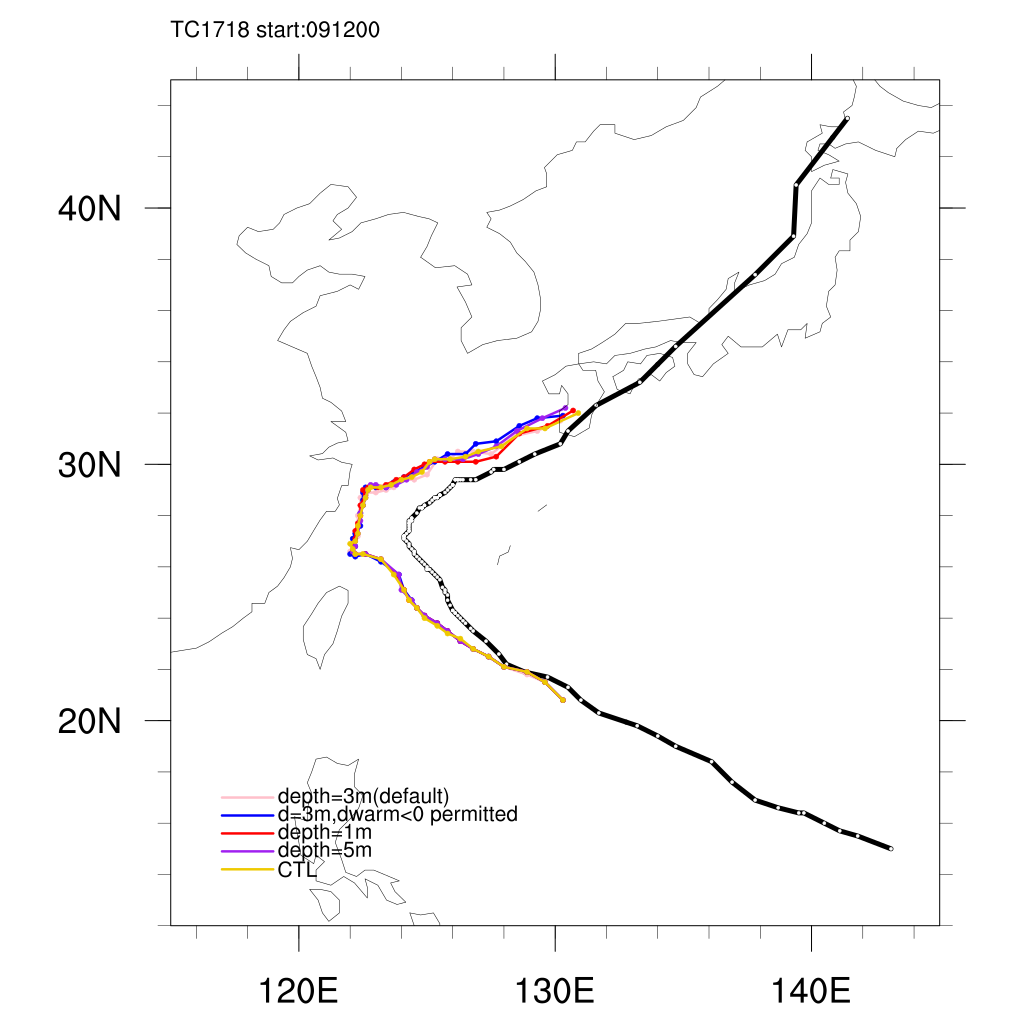 Nesat
Talim
Best Track
Best Track
Intensity
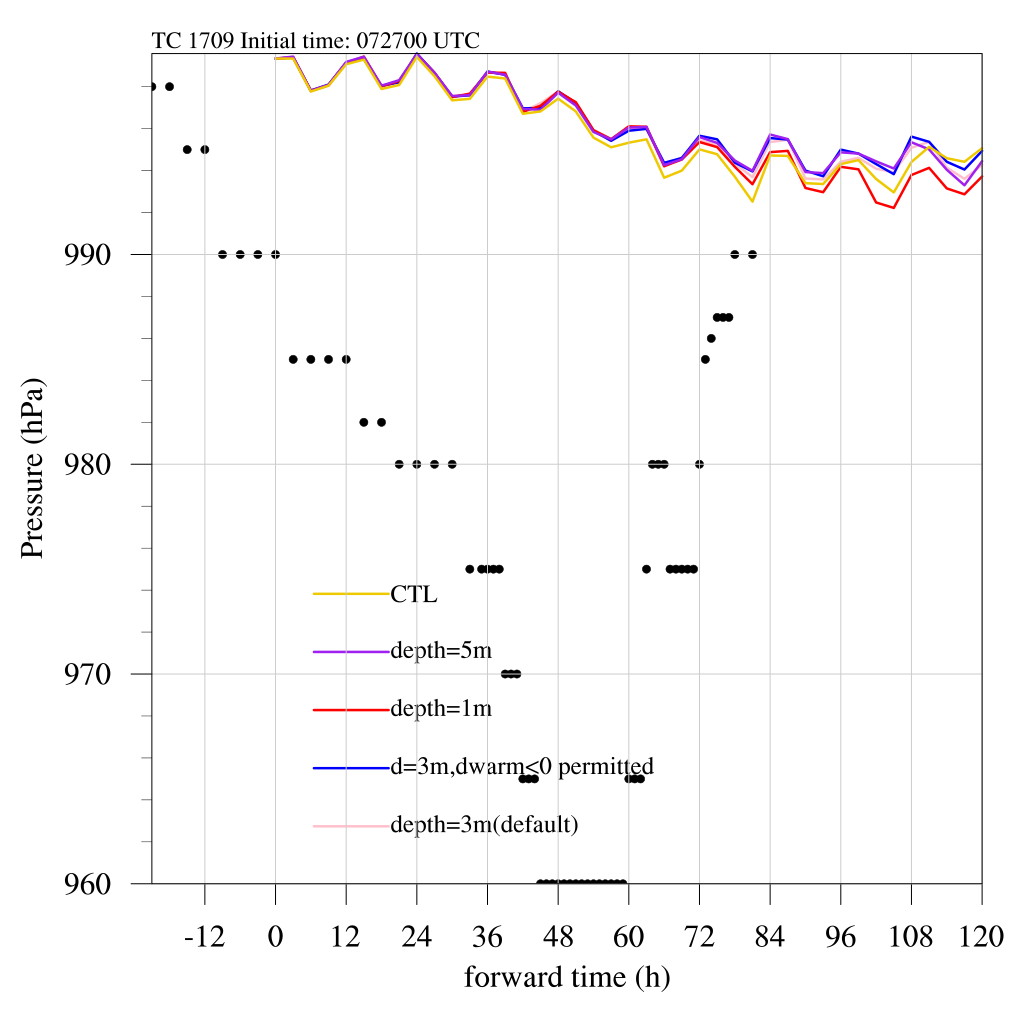 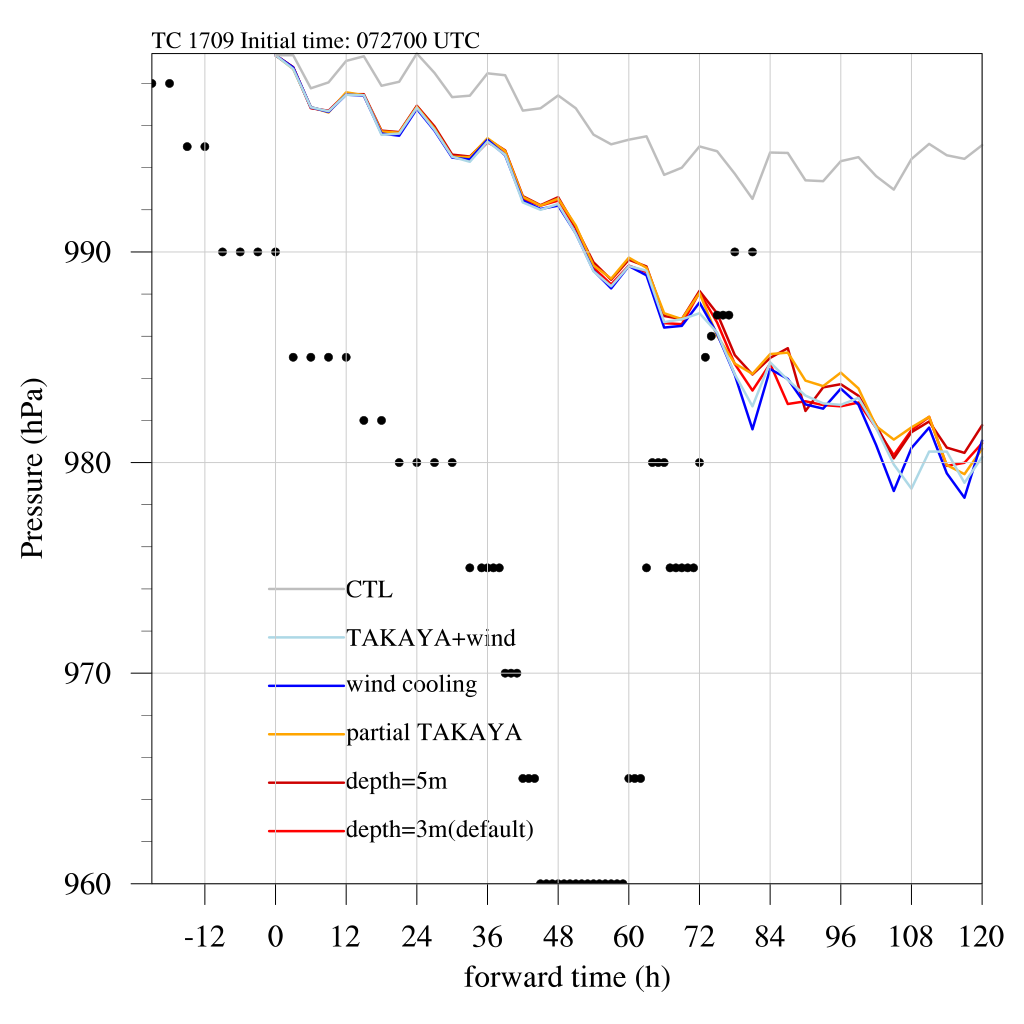 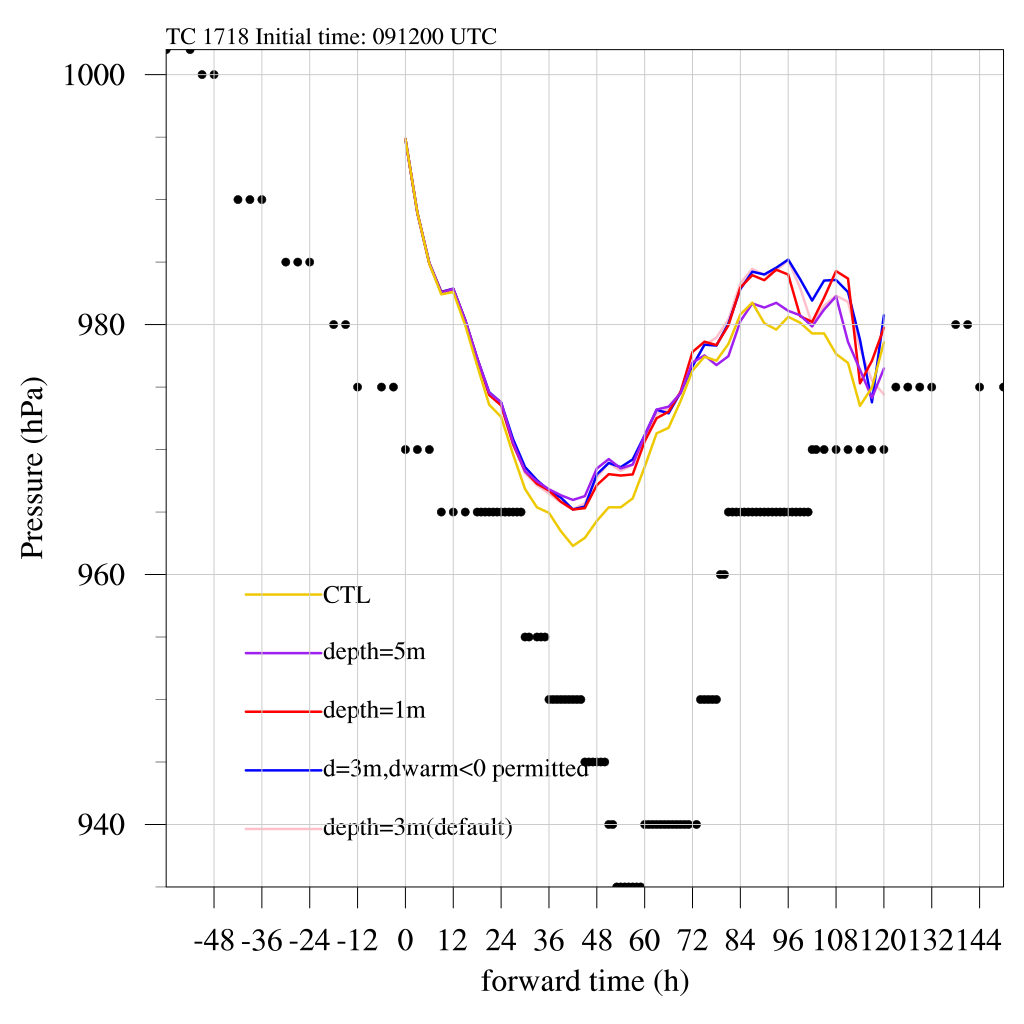 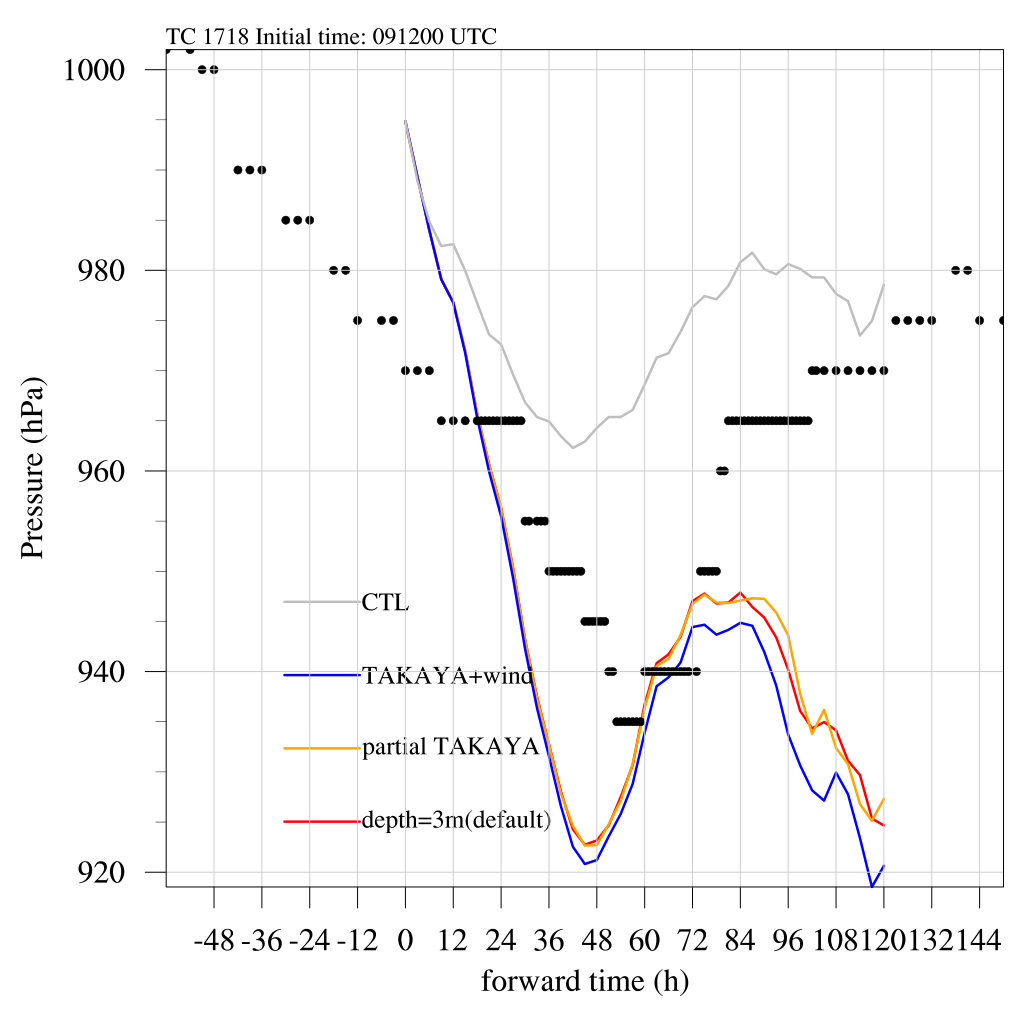 Nesat
Talim
Best Track
Best Track
Observation -- buoy
SST observation from feedback files after assimilation per 3hrs  
Thanks to Fundel Felix !
These data are not absorbed by ICON yet
Buoy distribution
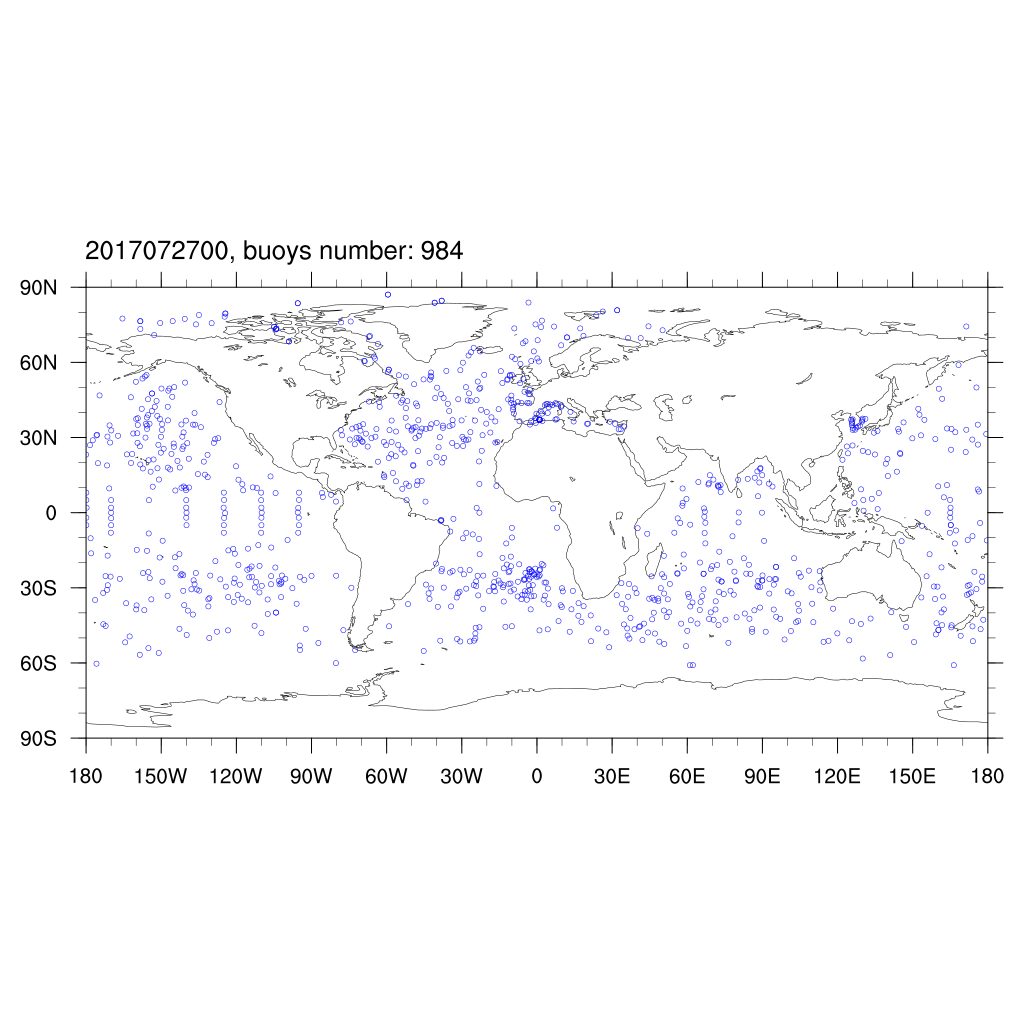 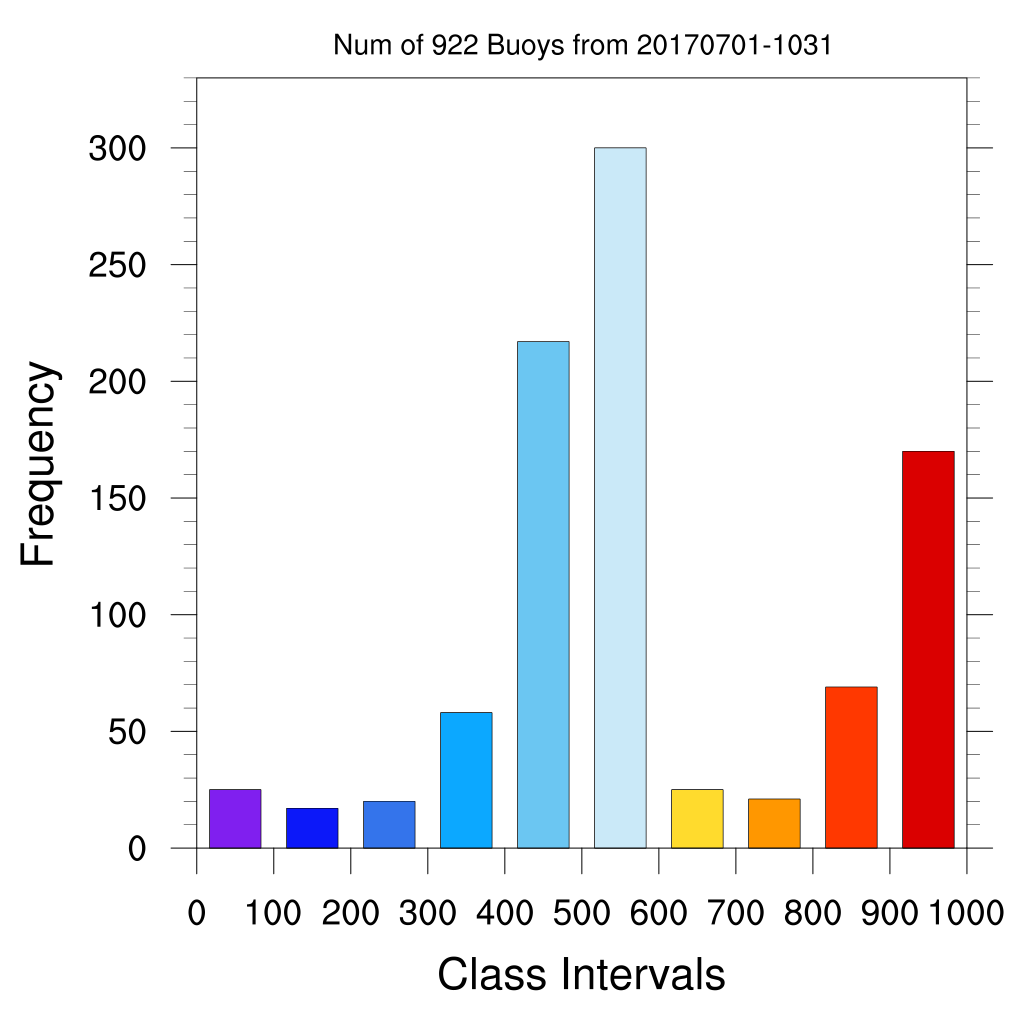 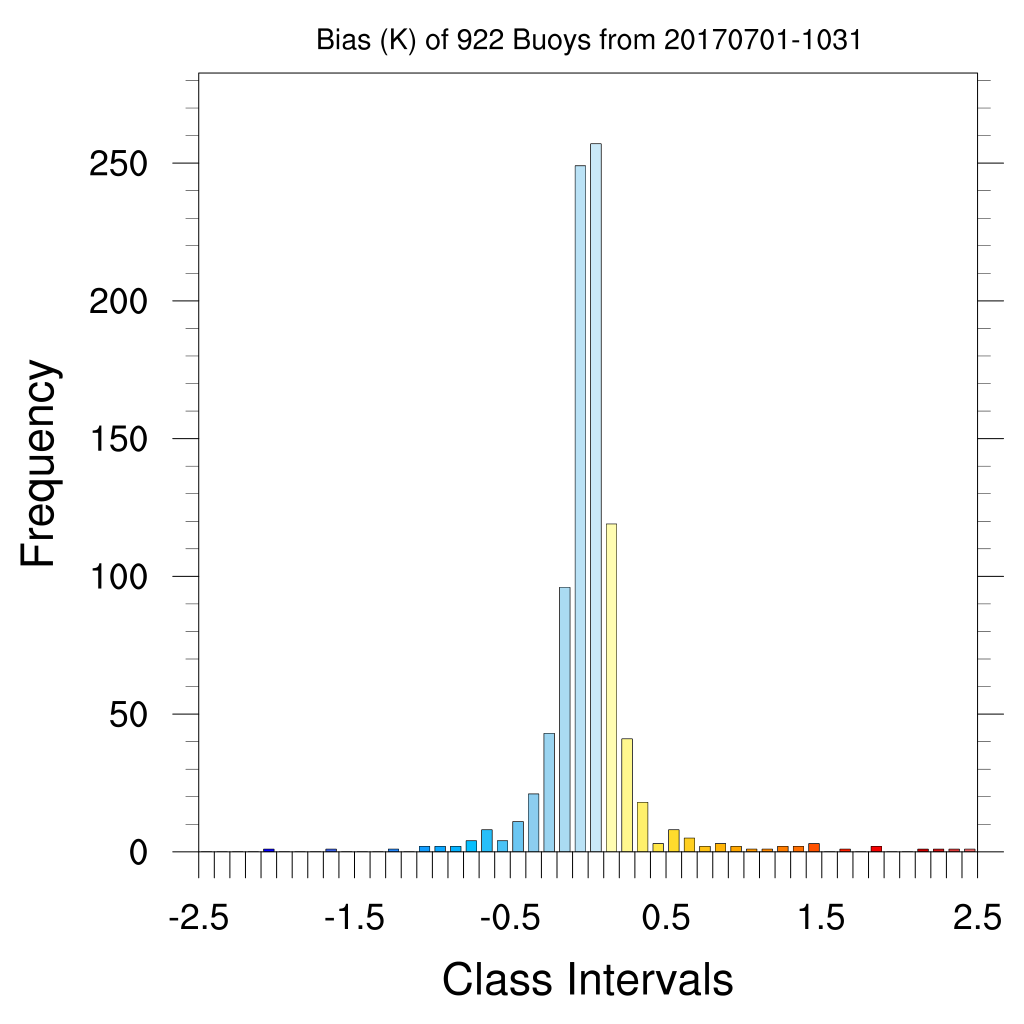 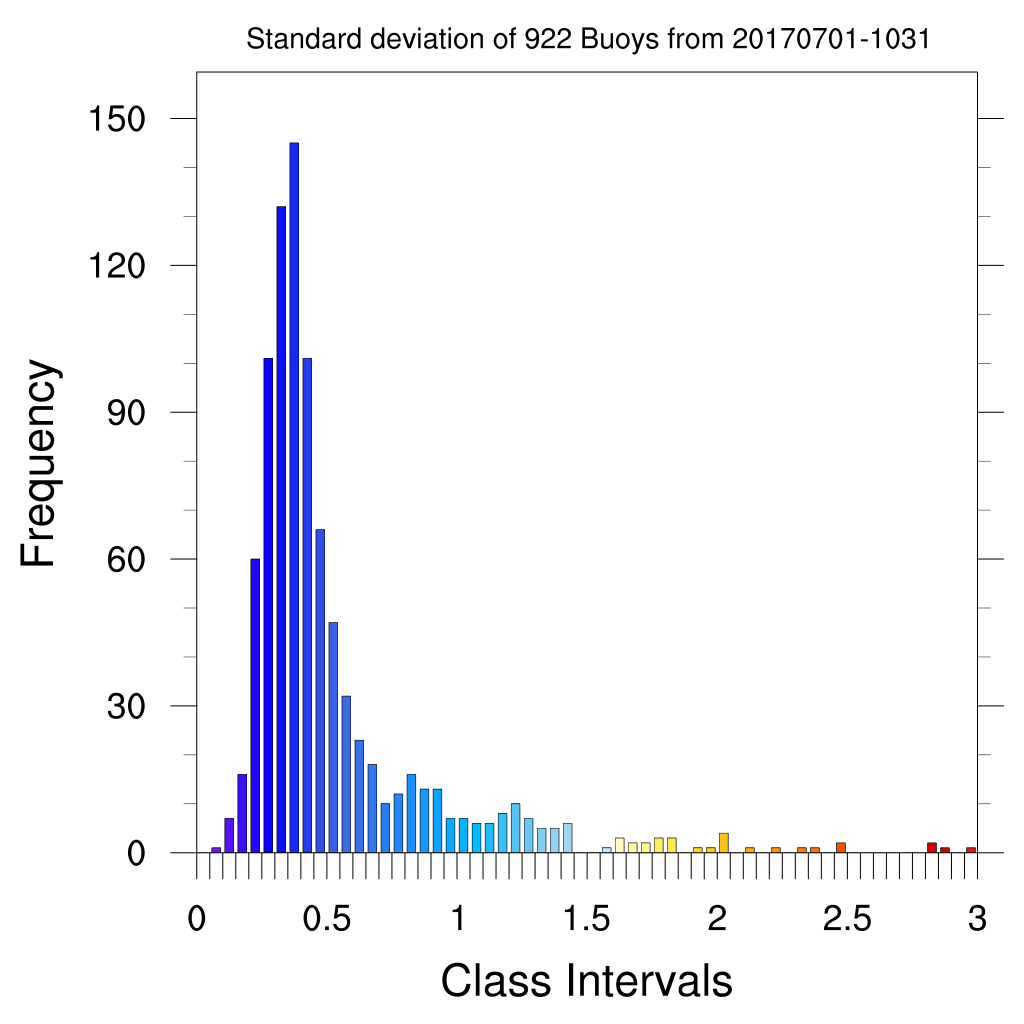 Numbers of obs
Systematic error check:
[Speaker Notes: Buoy data check:]
Buoys in WNpacific
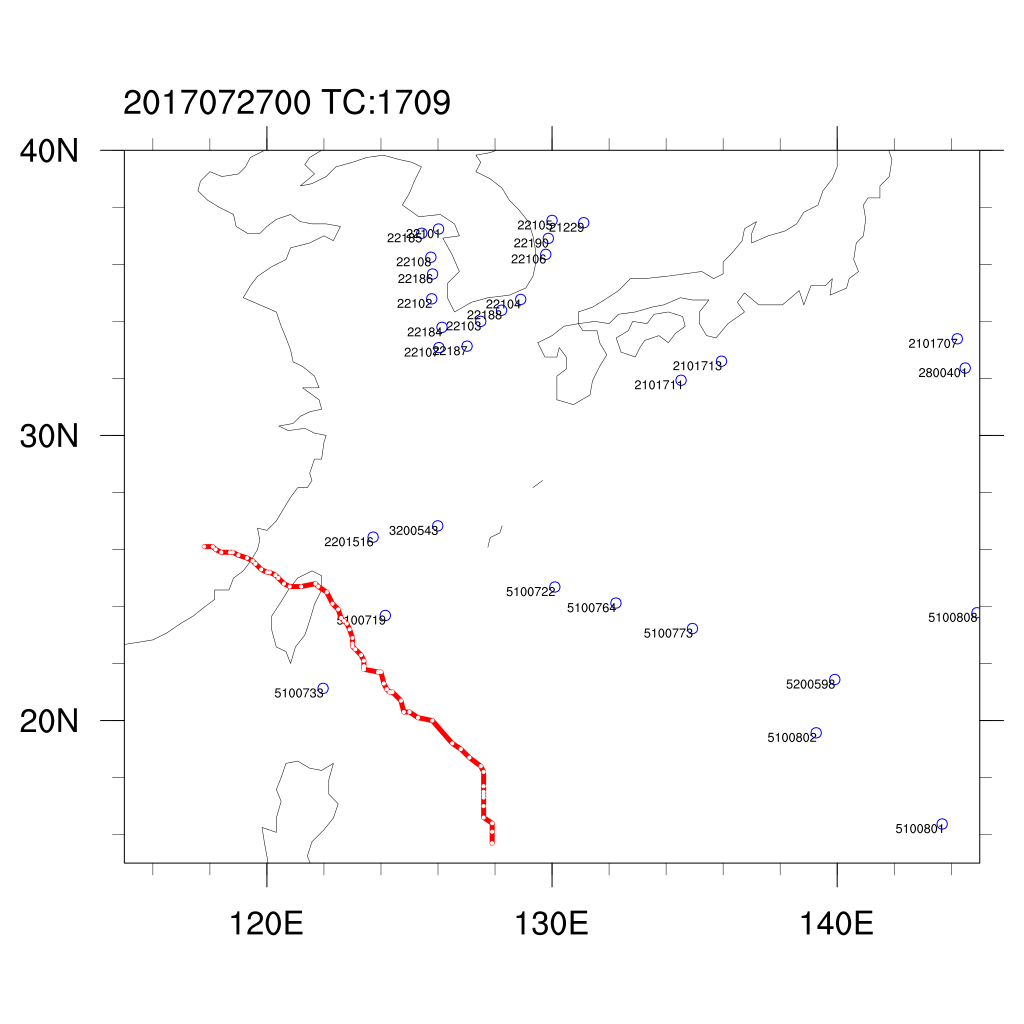 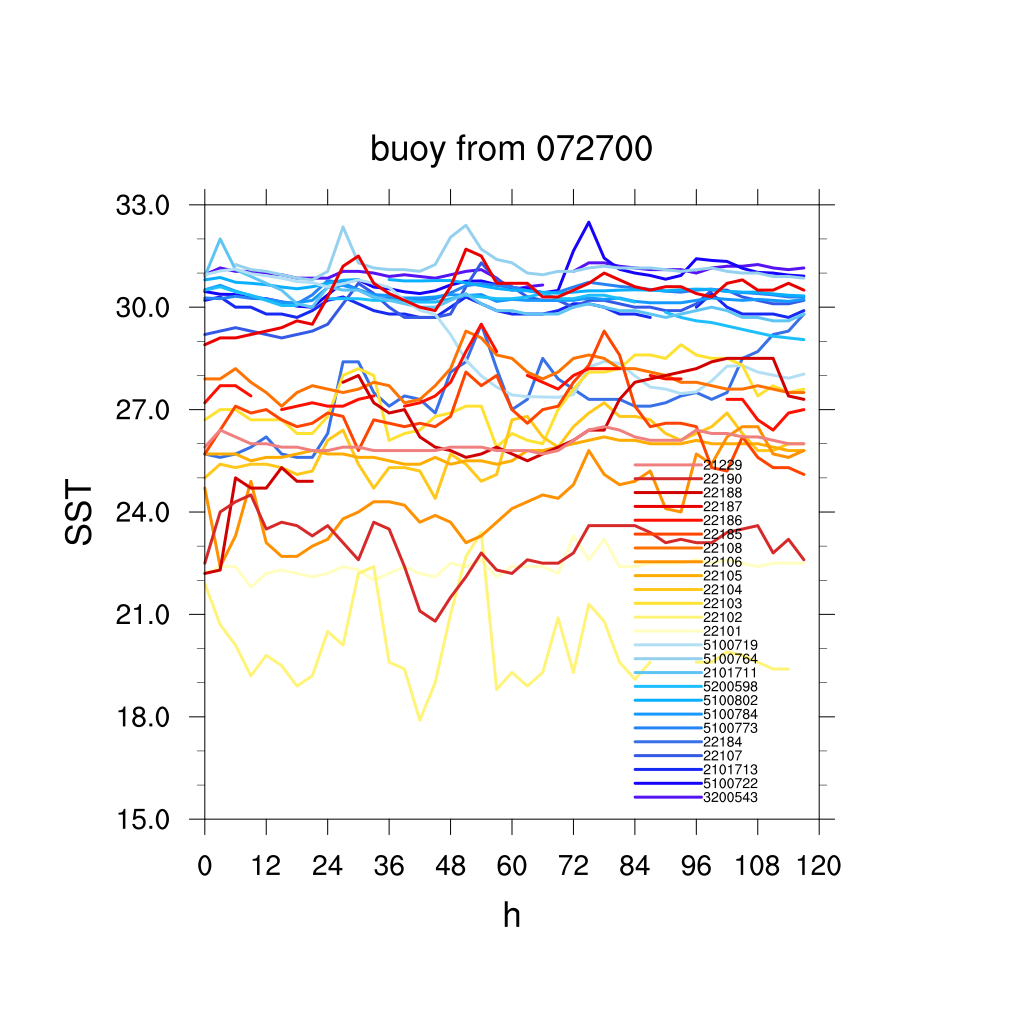 5100719
Lat=23.686, Lon=124.153
Avg= -0.026,stddev=0.689
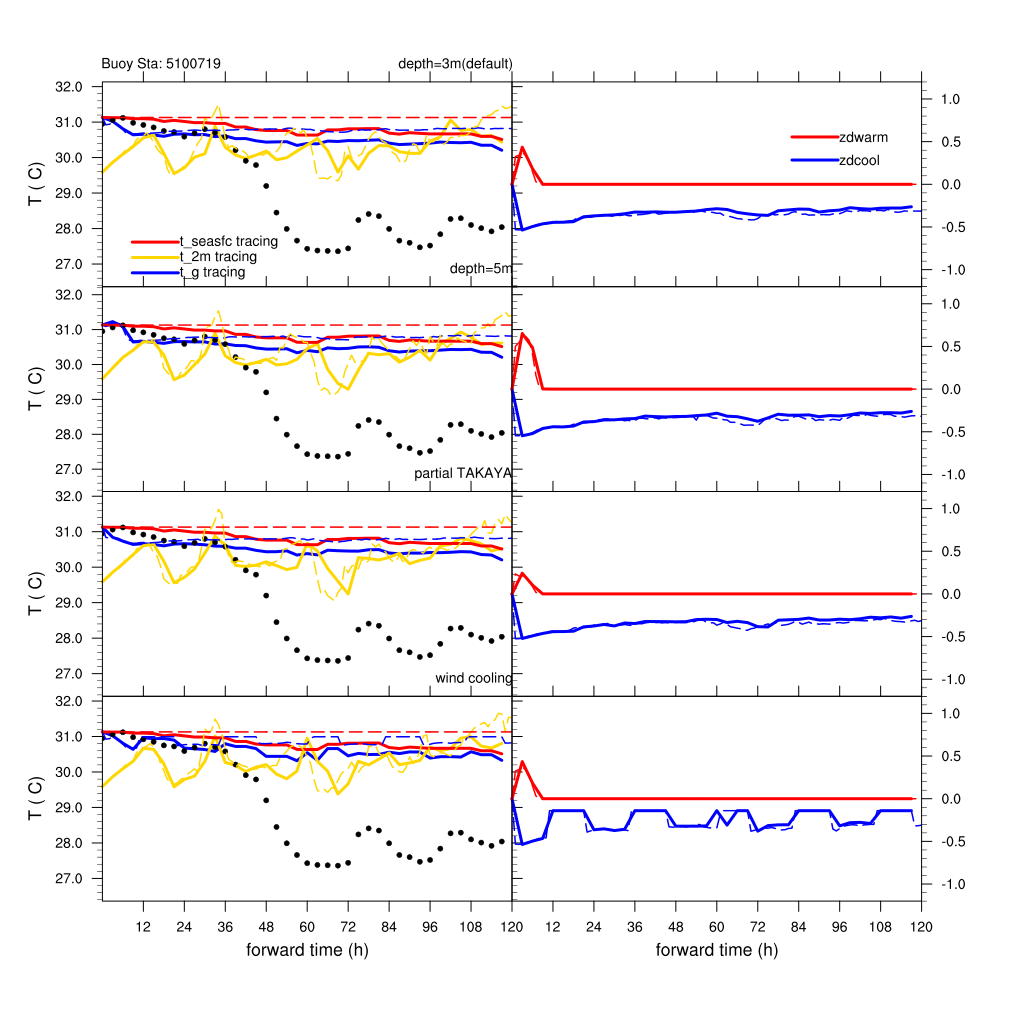 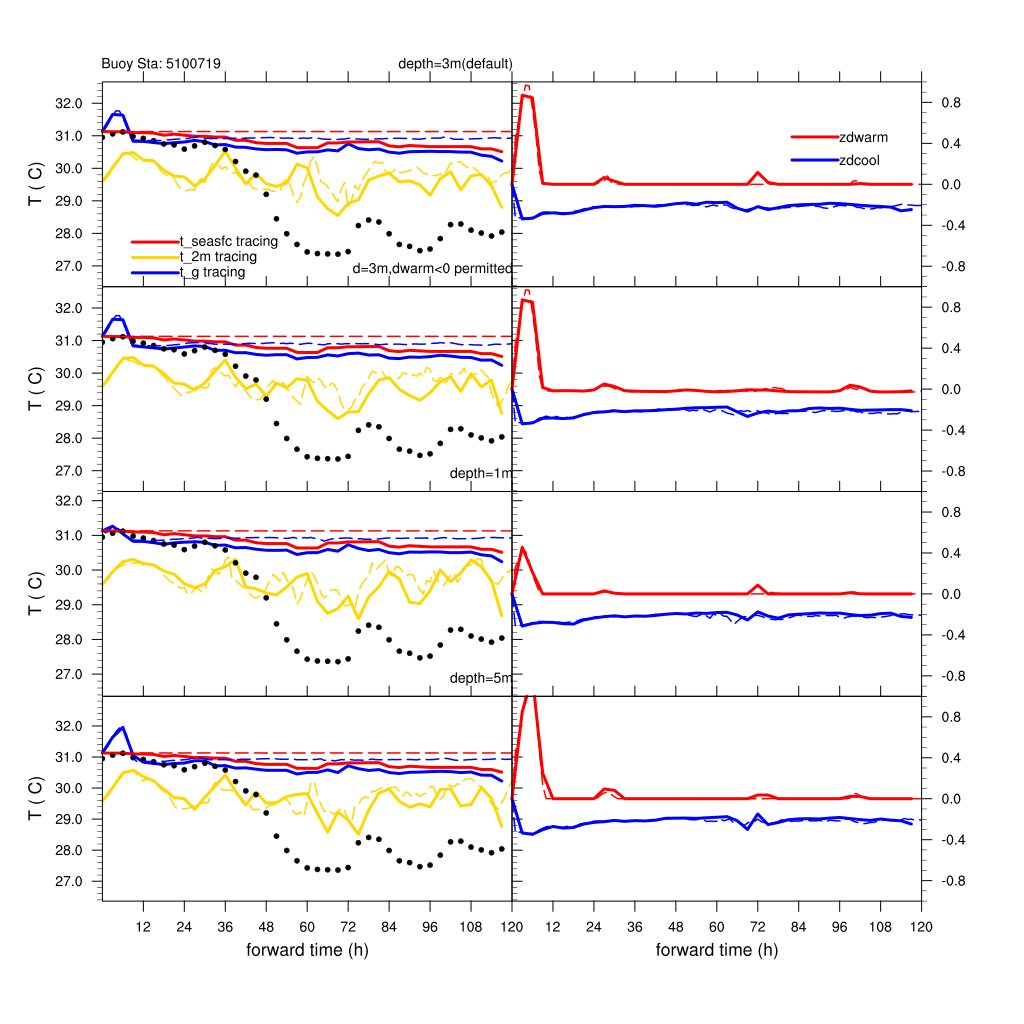 Solid lines: Tracing buoys


Dash lines: Fixed grid points (the location of start time)
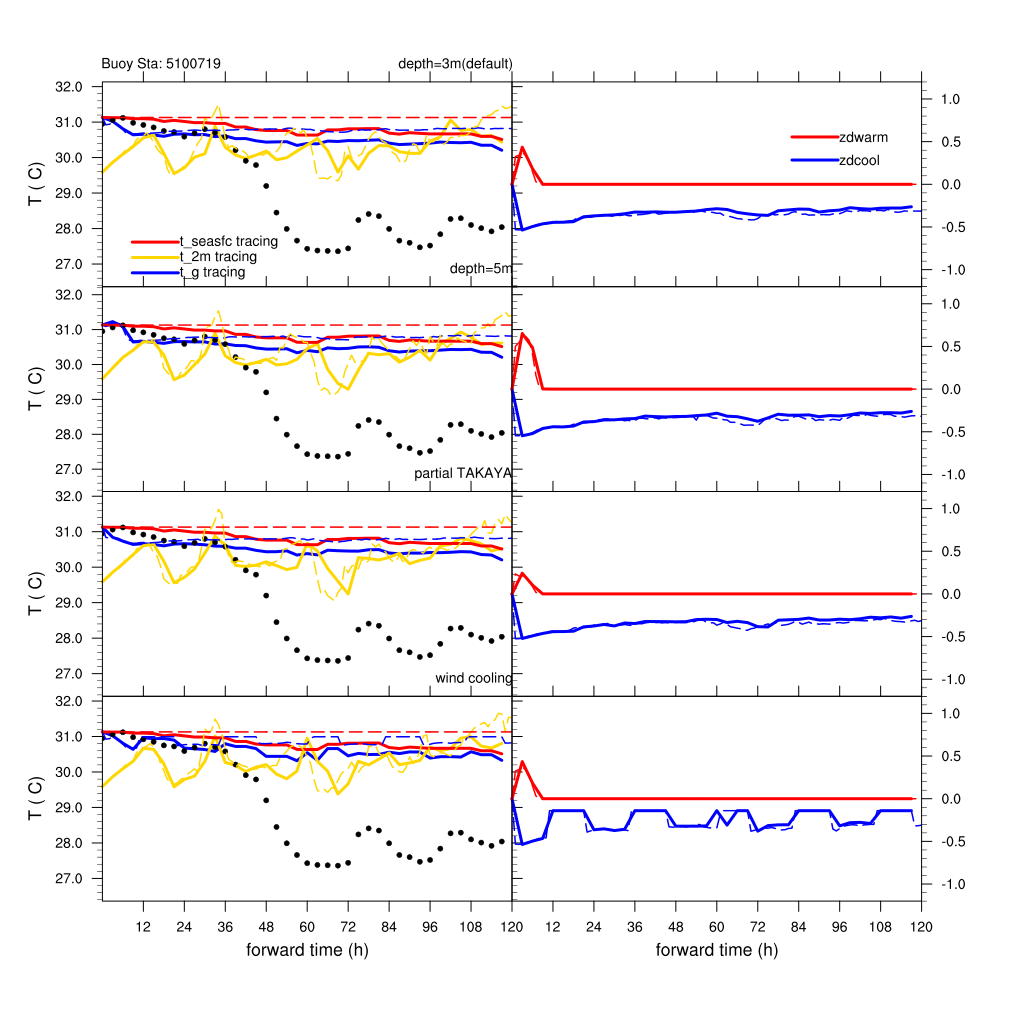 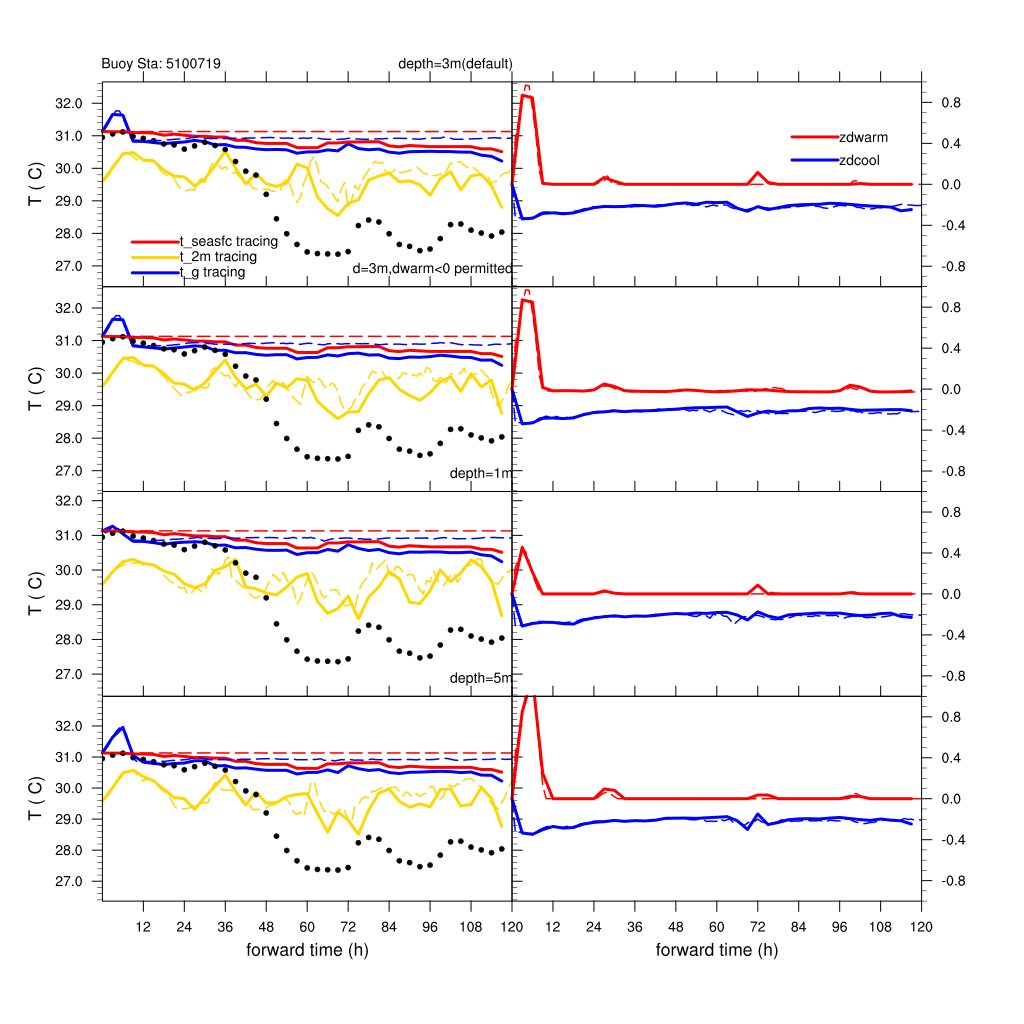 Cooling caused by TC
Solid lines: Tracing buoys


Dash lines: Fixed grid points (the location of start time)
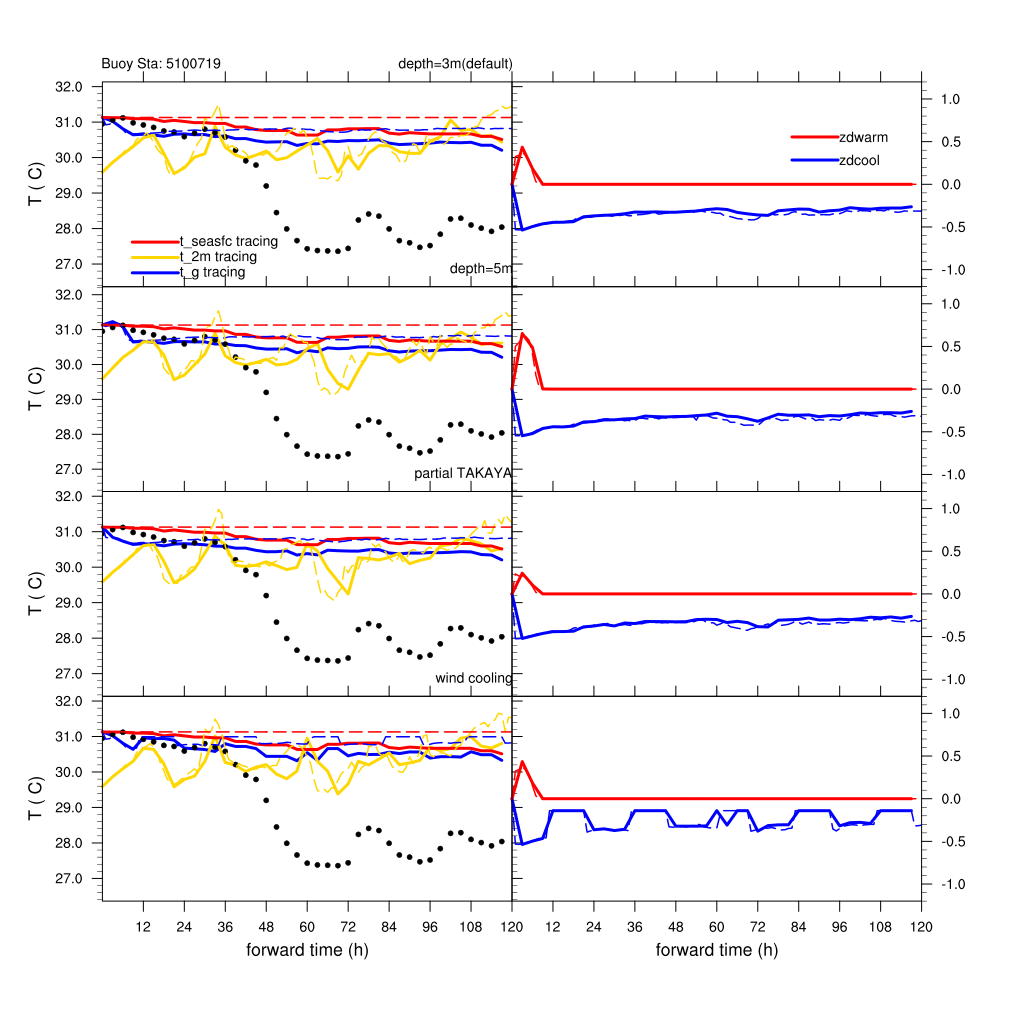 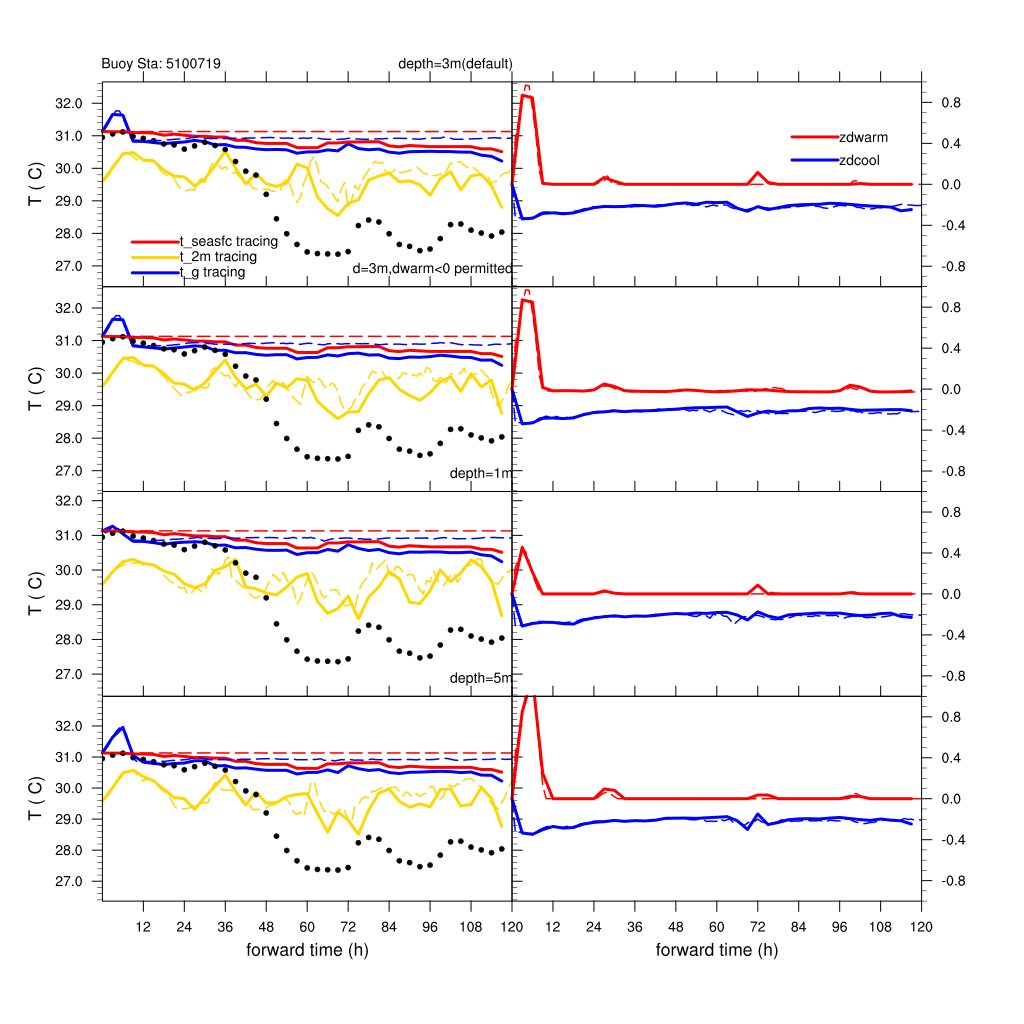 Diurnal cycle
Solid lines: Tracing buoys


Dash lines: Fixed grid points (the location of start time)
LST:14:00
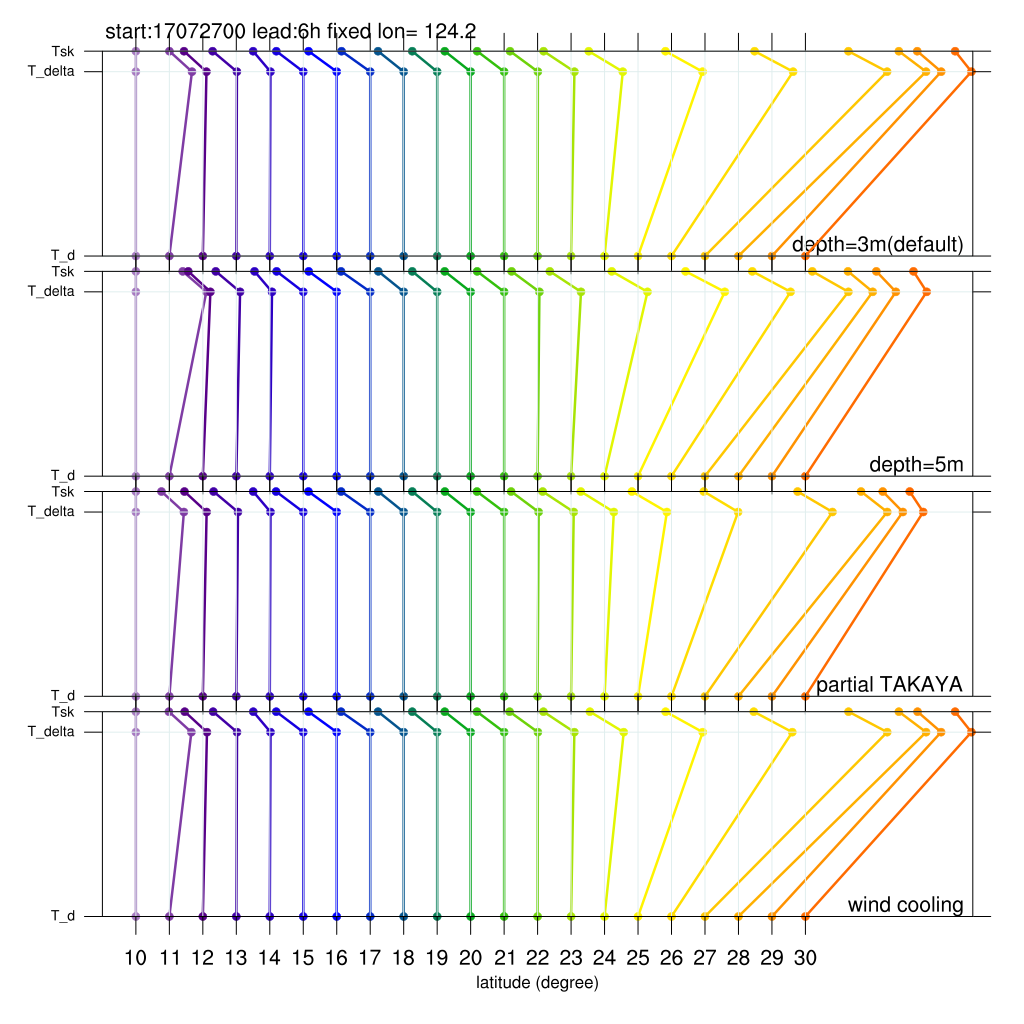 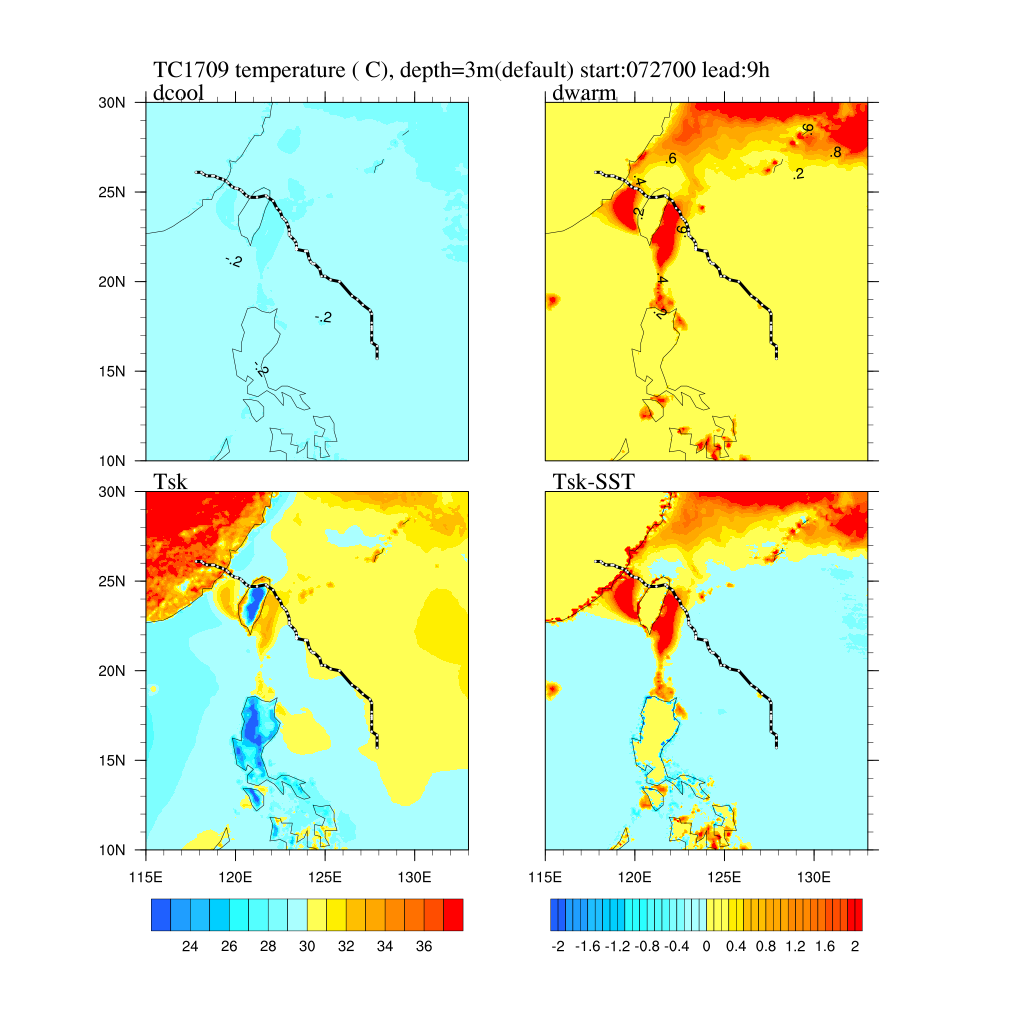 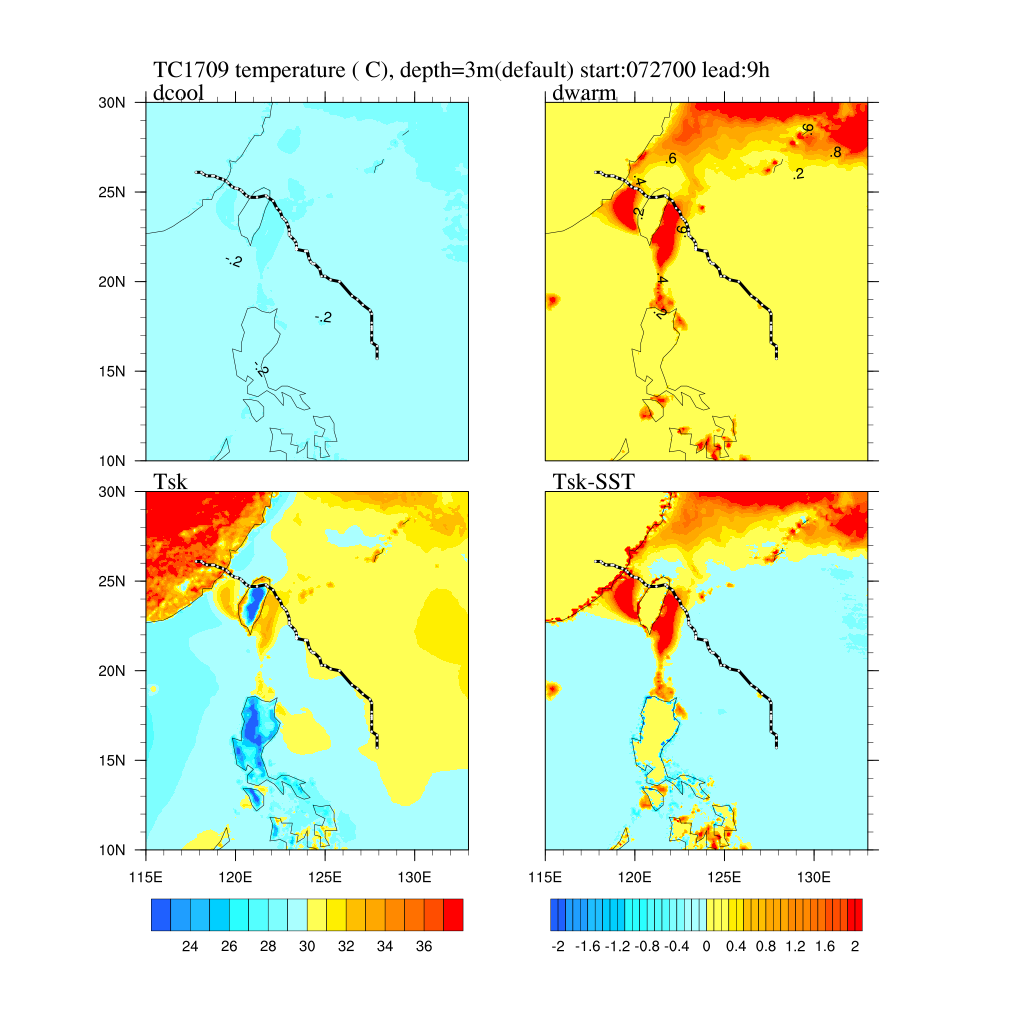 5100719
5100719
LST:02:00
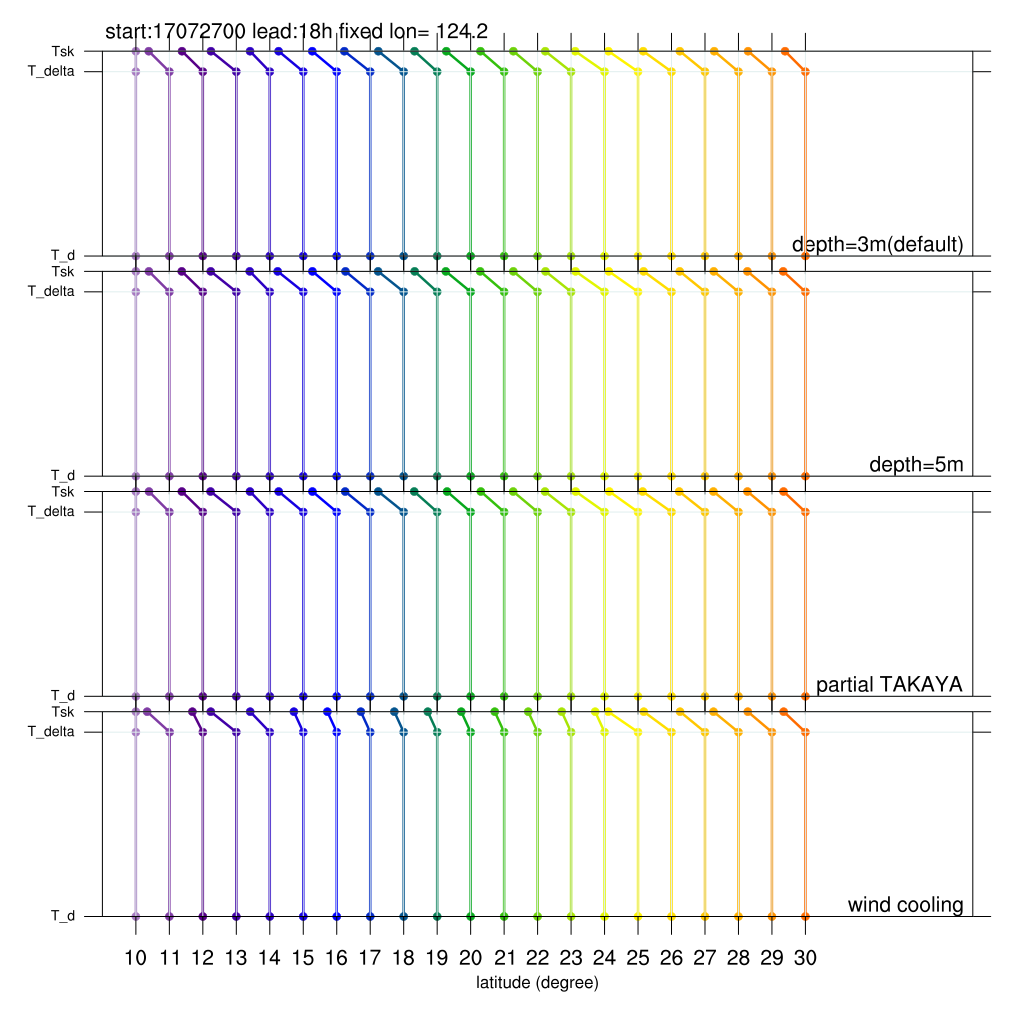 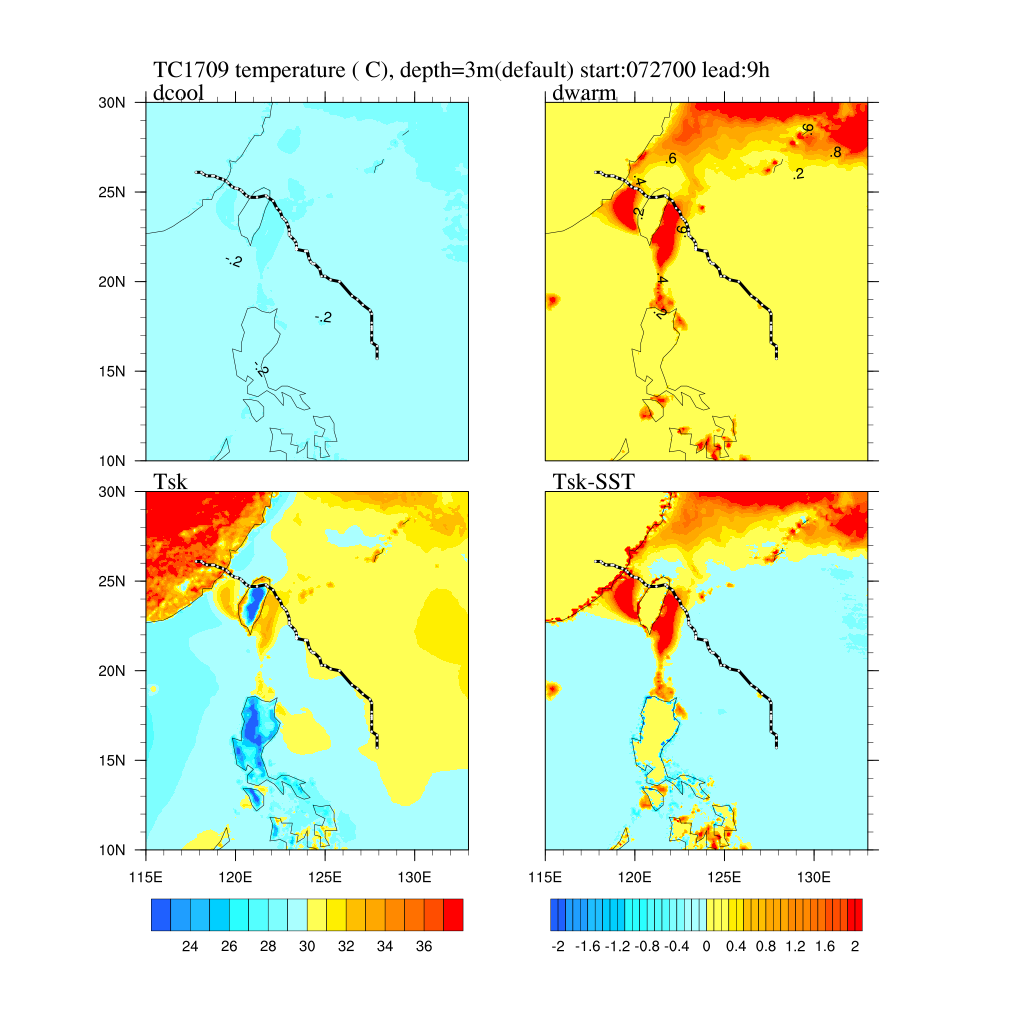 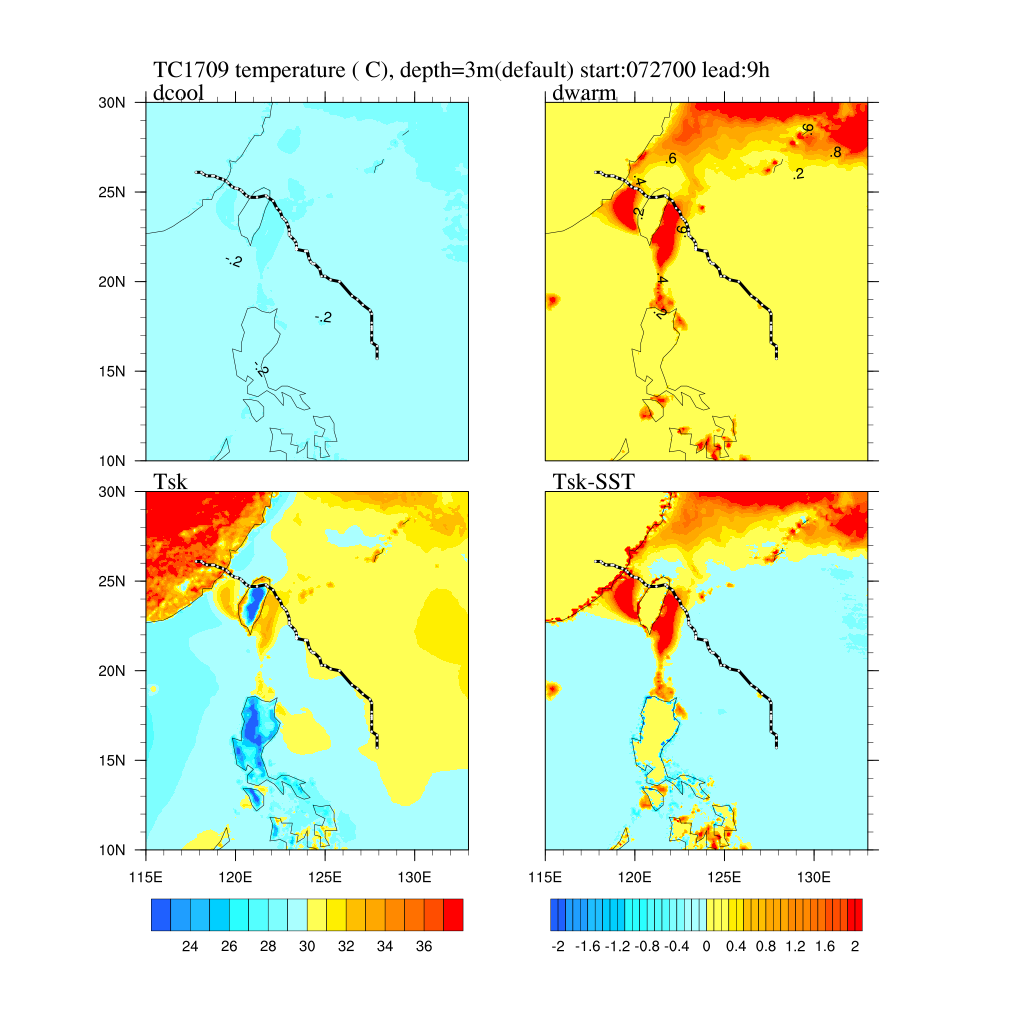 5100719
5100719
Distribution of temperature ( C)
Depth of warm layer =3m
AfterNoon 14:00			           Midnight 02:00
Smaller coverage, more intensive, larger gradient
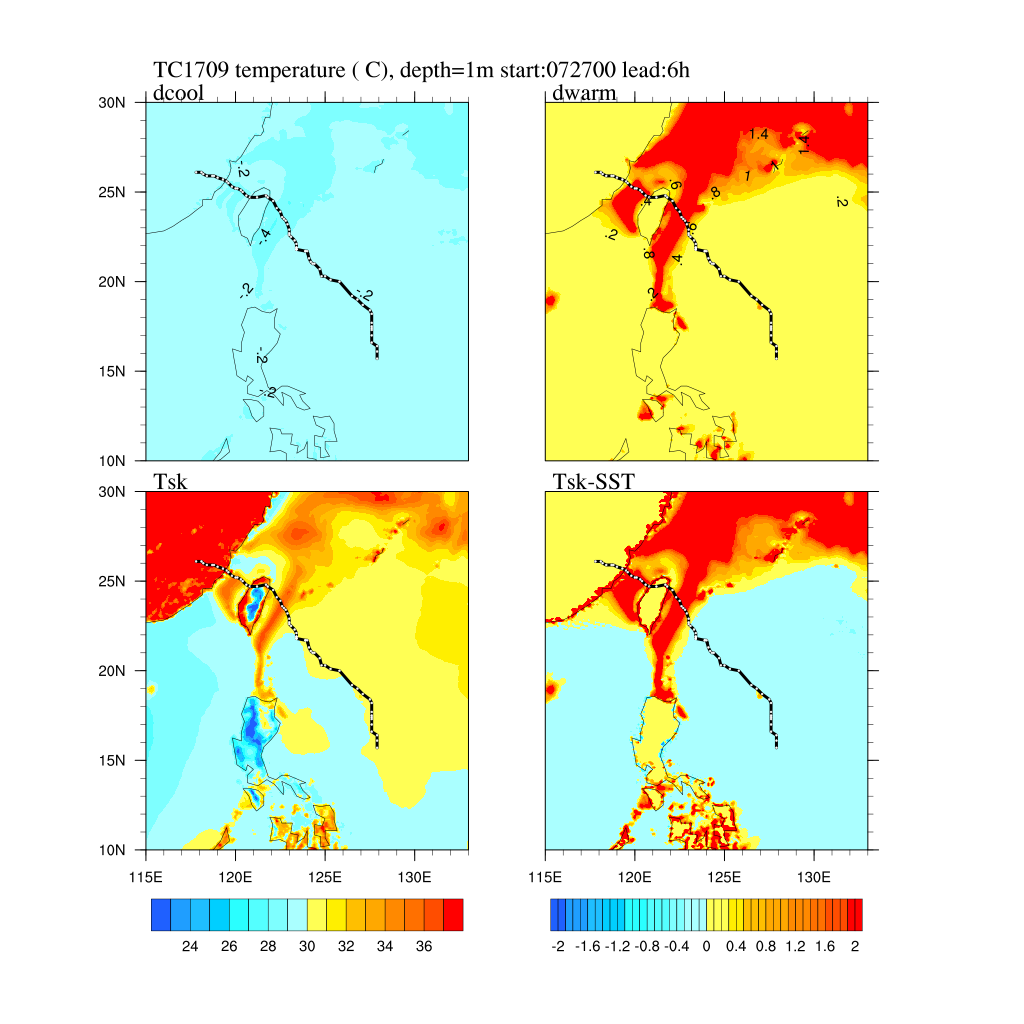 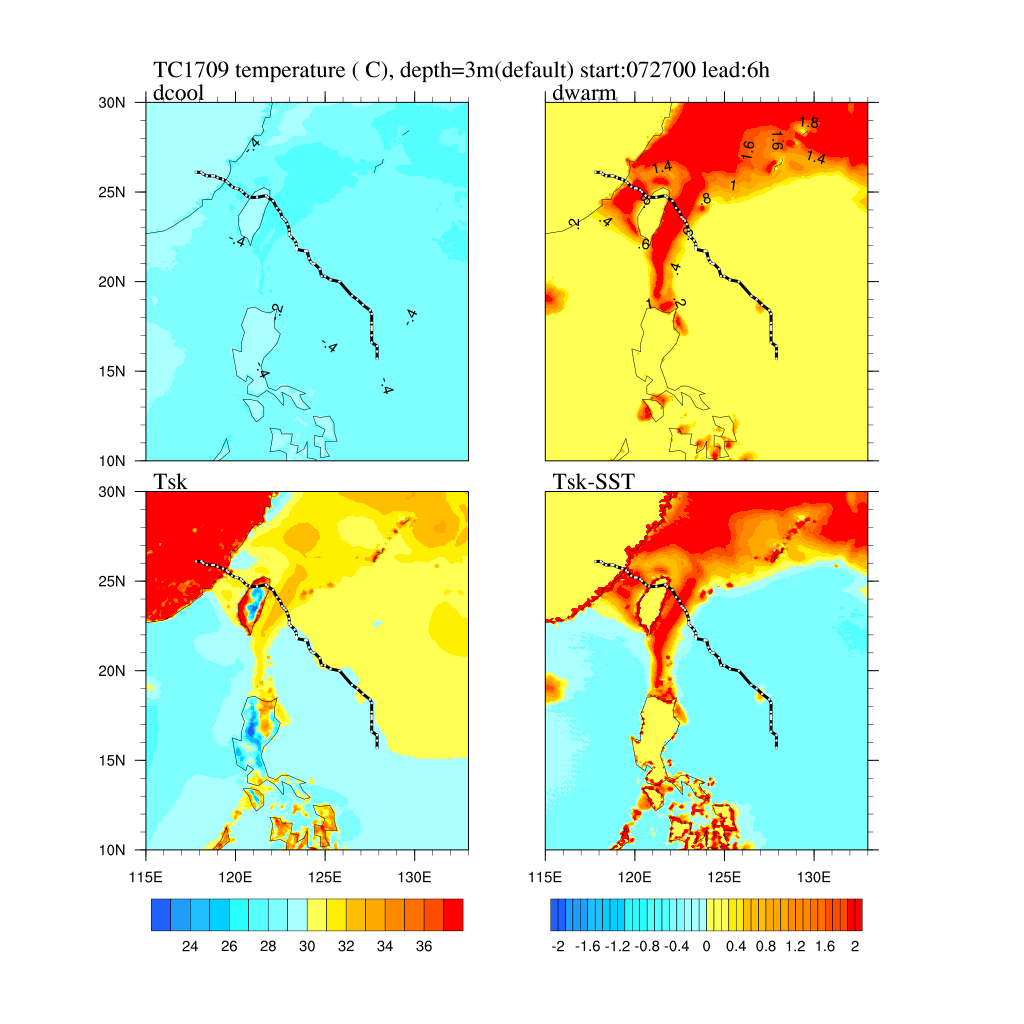 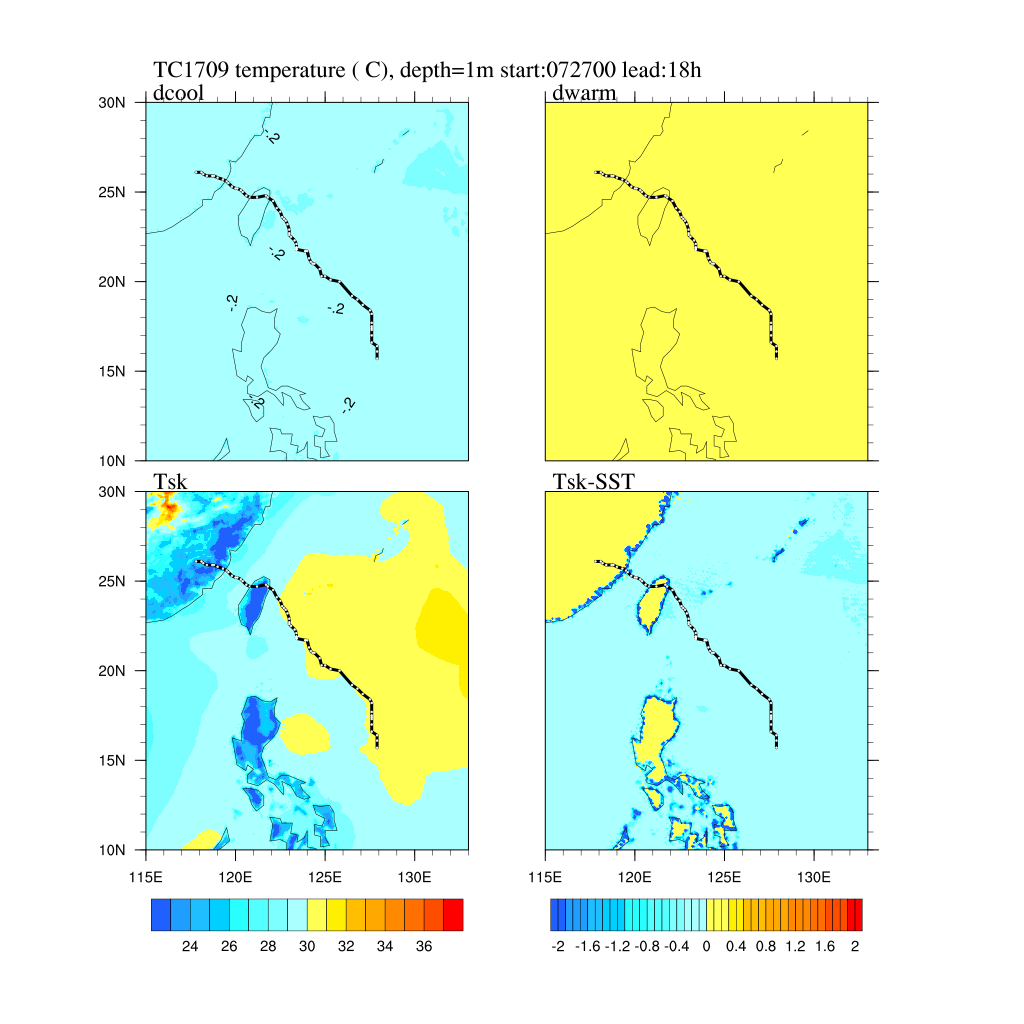 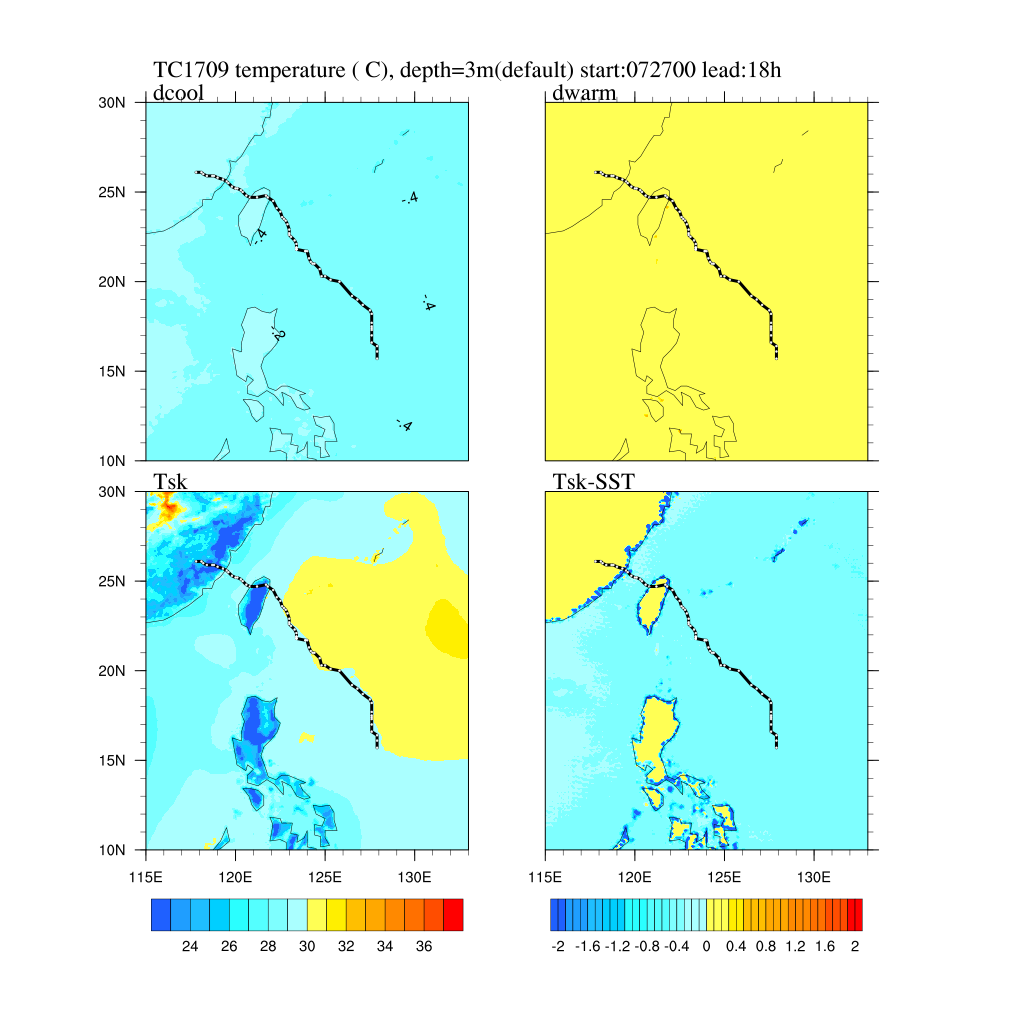 Distribution of temperature ( C)
Depth of warm layer =5m
AfterNoon 14:00			           Midnight 02:00
Larger coverage, smoother gradient, residual from dateim
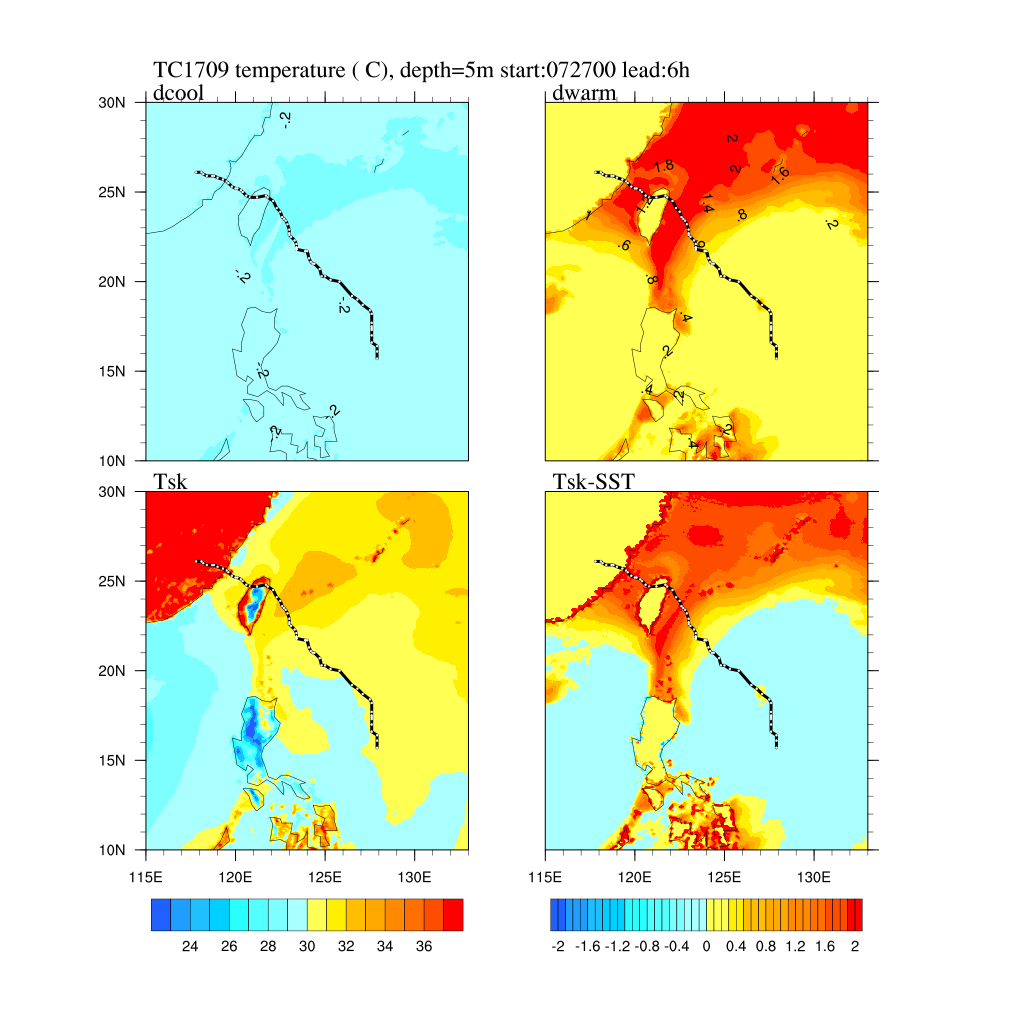 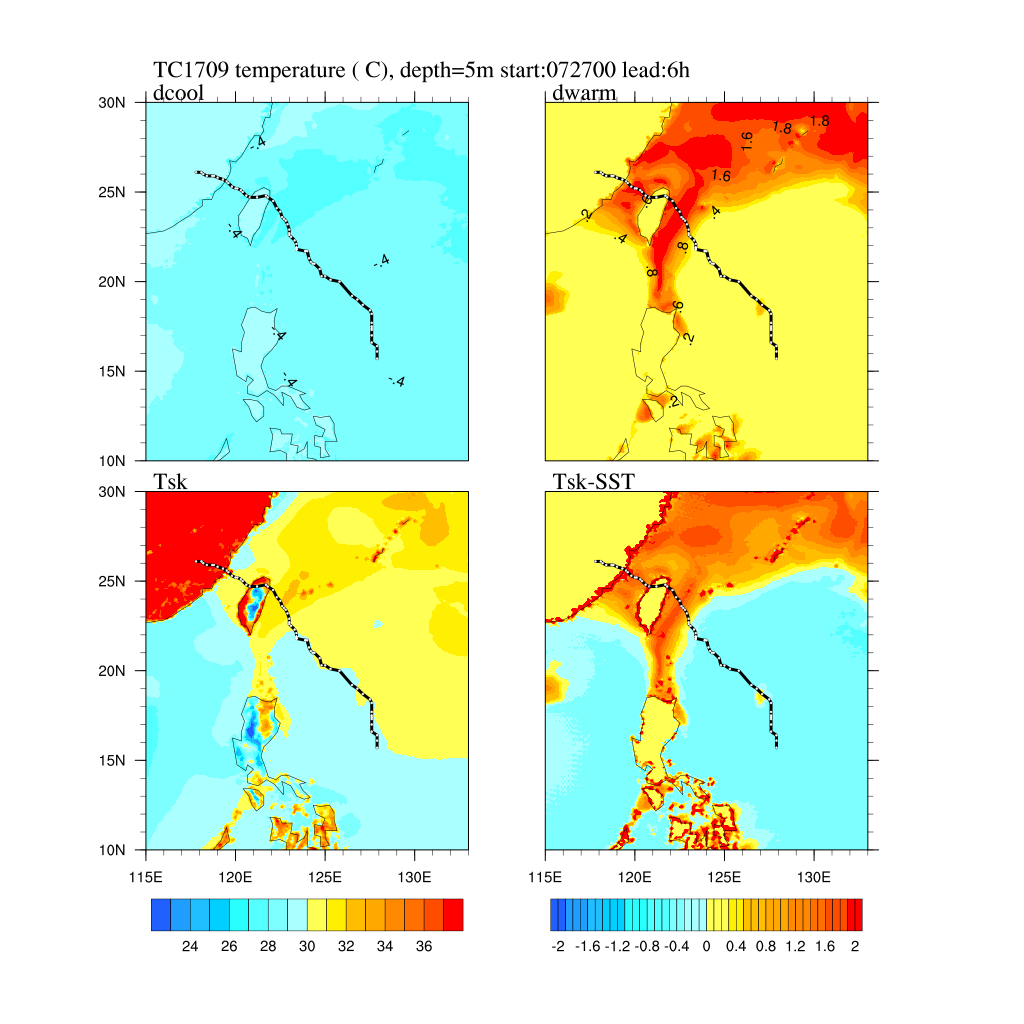 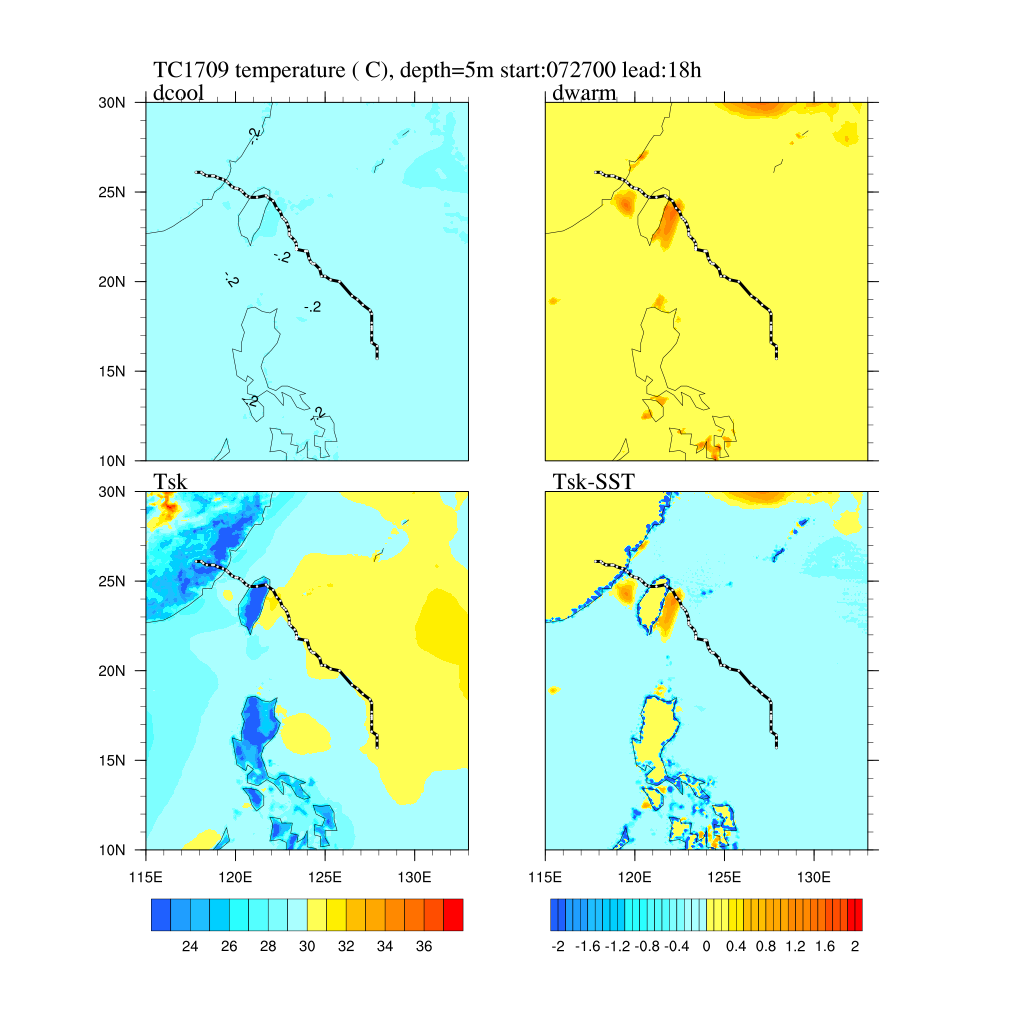 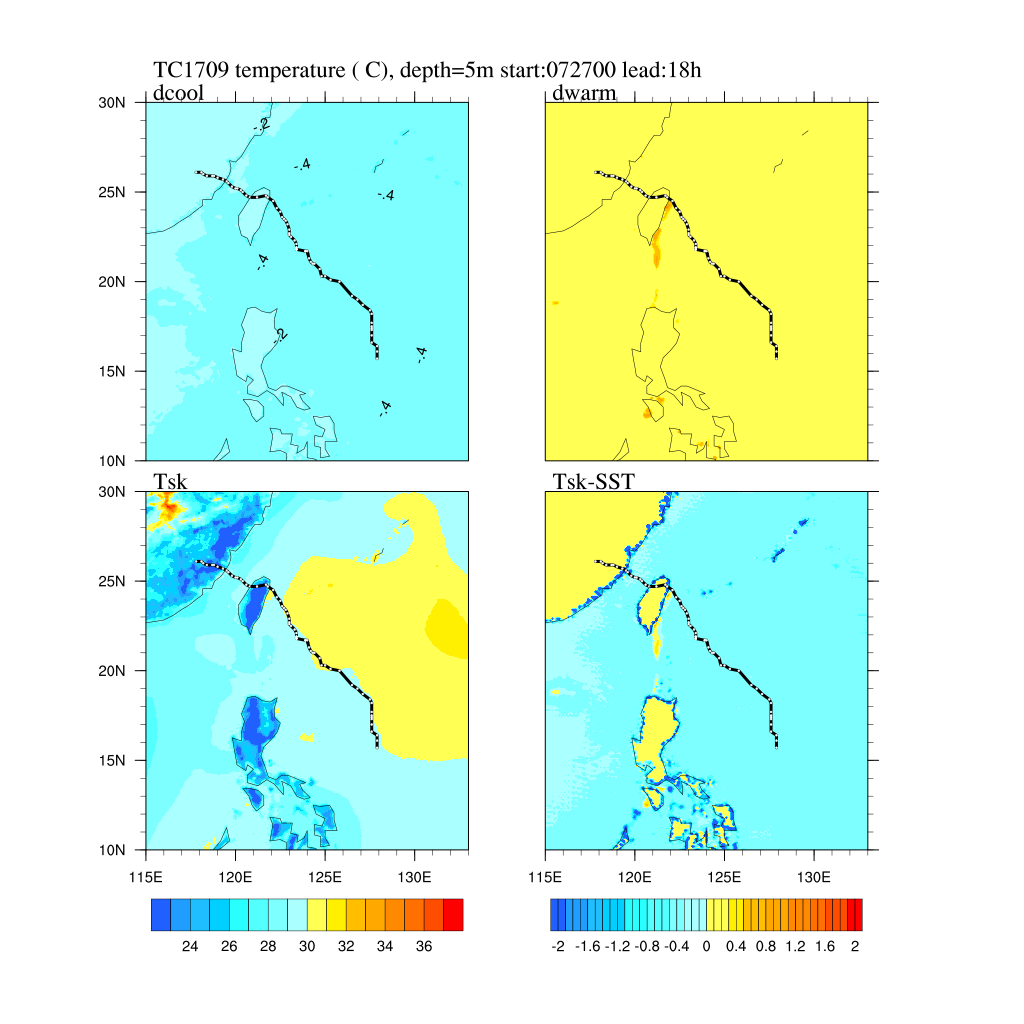 Distribution of temperature ( C)
Partial TAKAYA
AfterNoon 14:00			           Midnight 02:00
Weaker in daytime
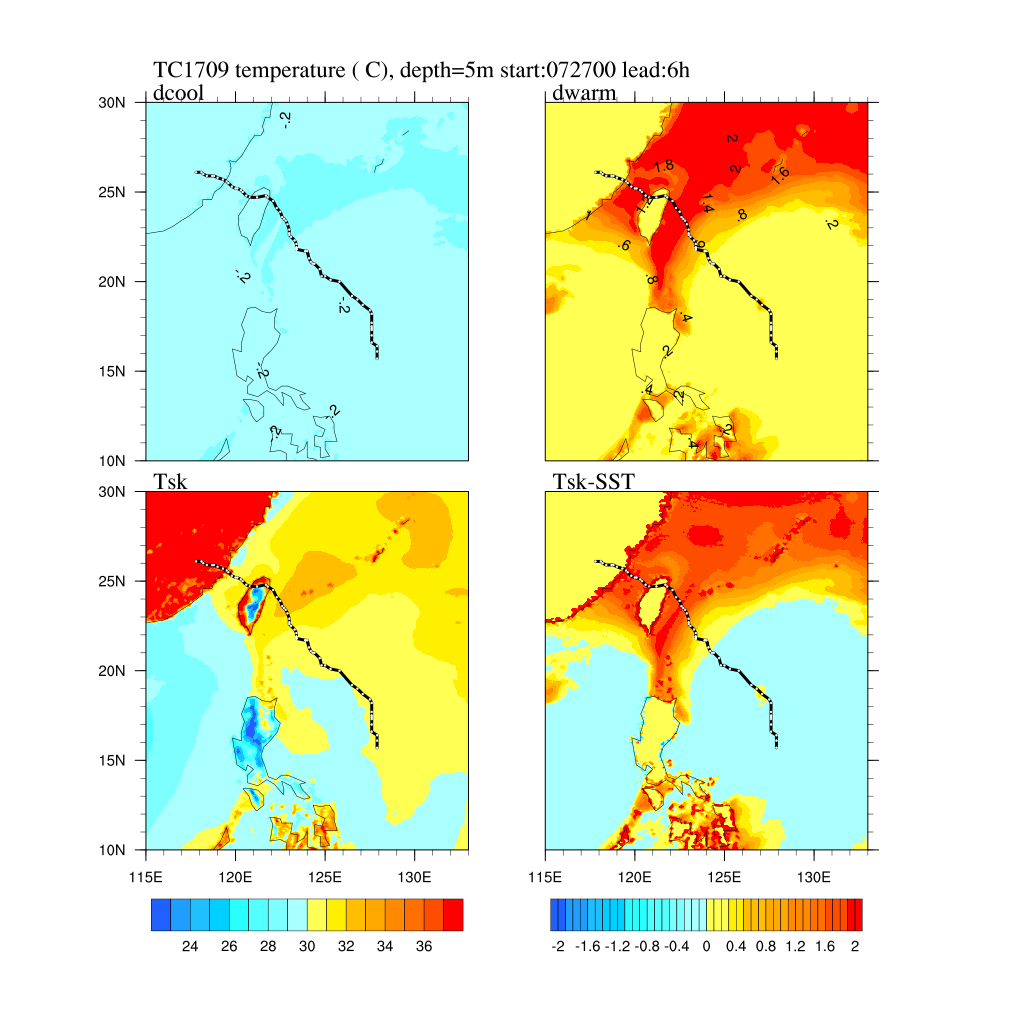 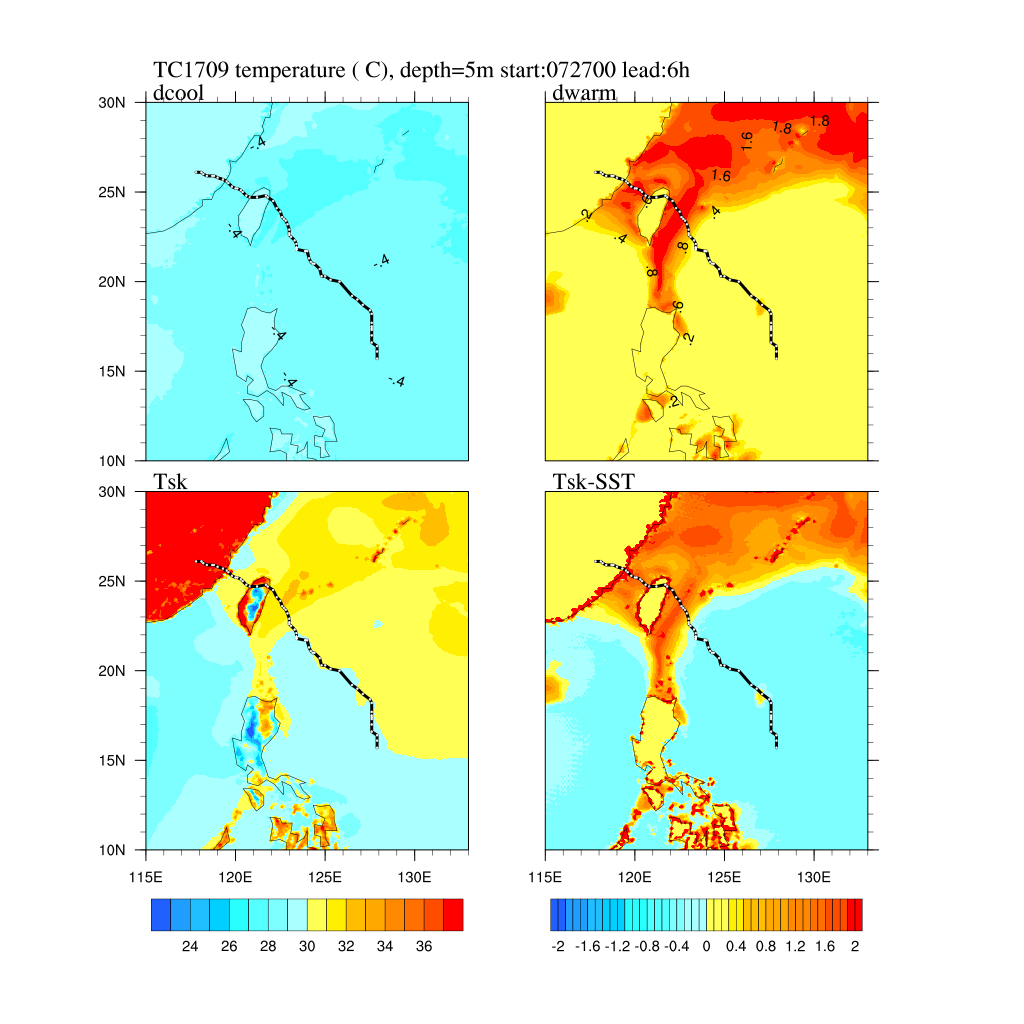 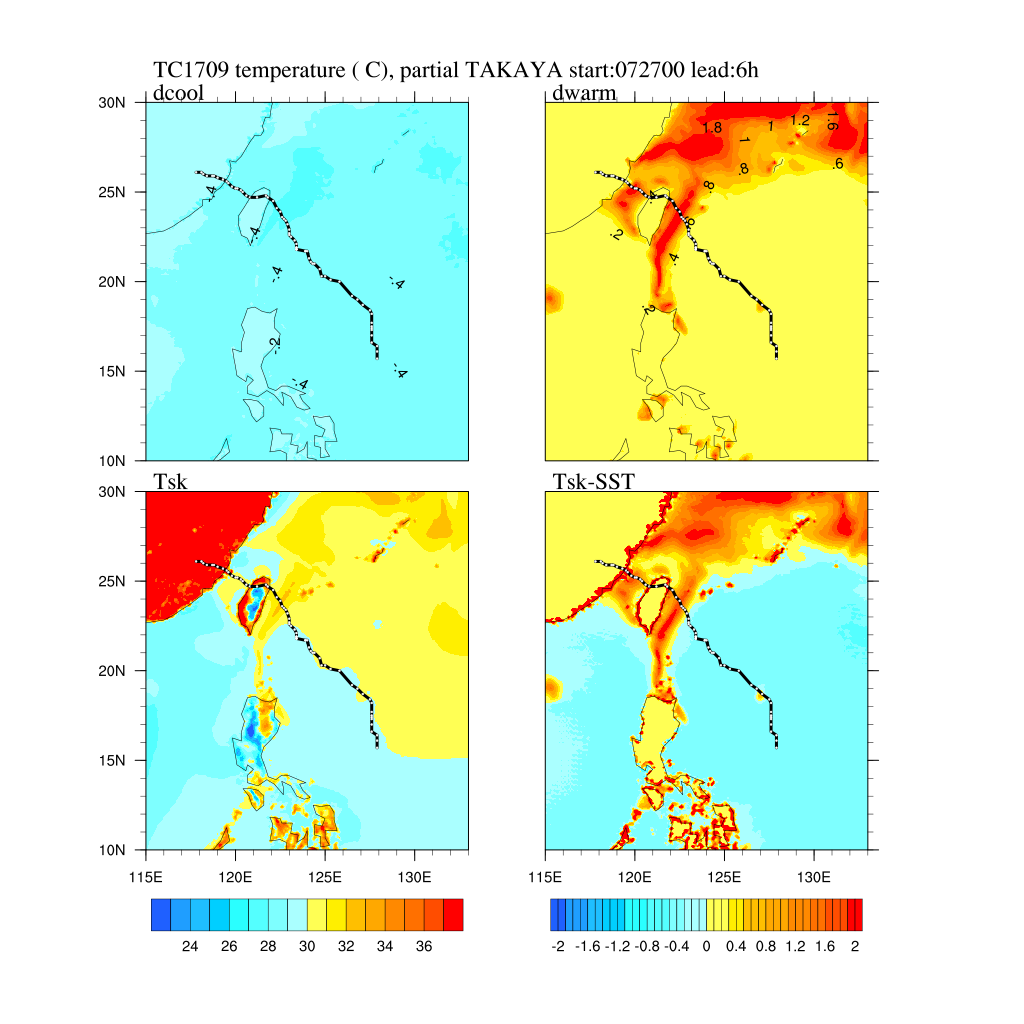 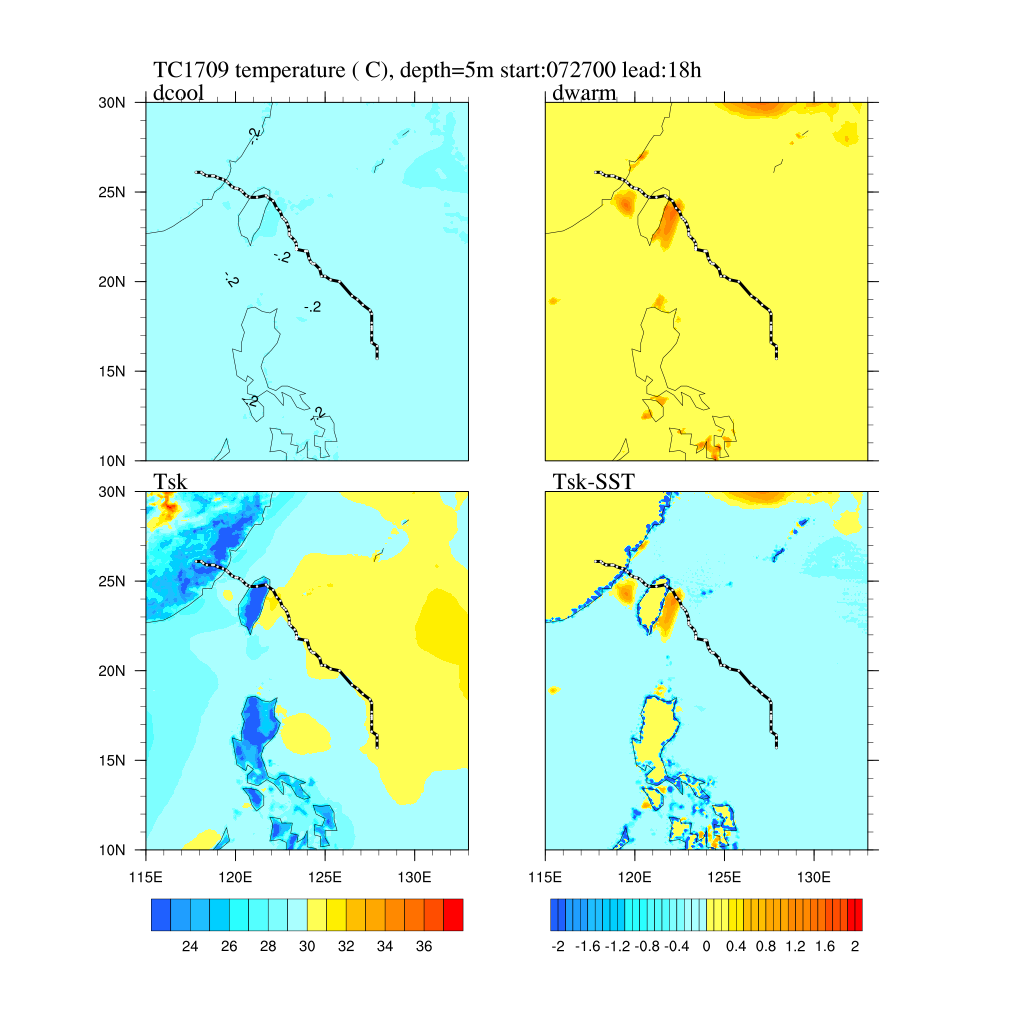 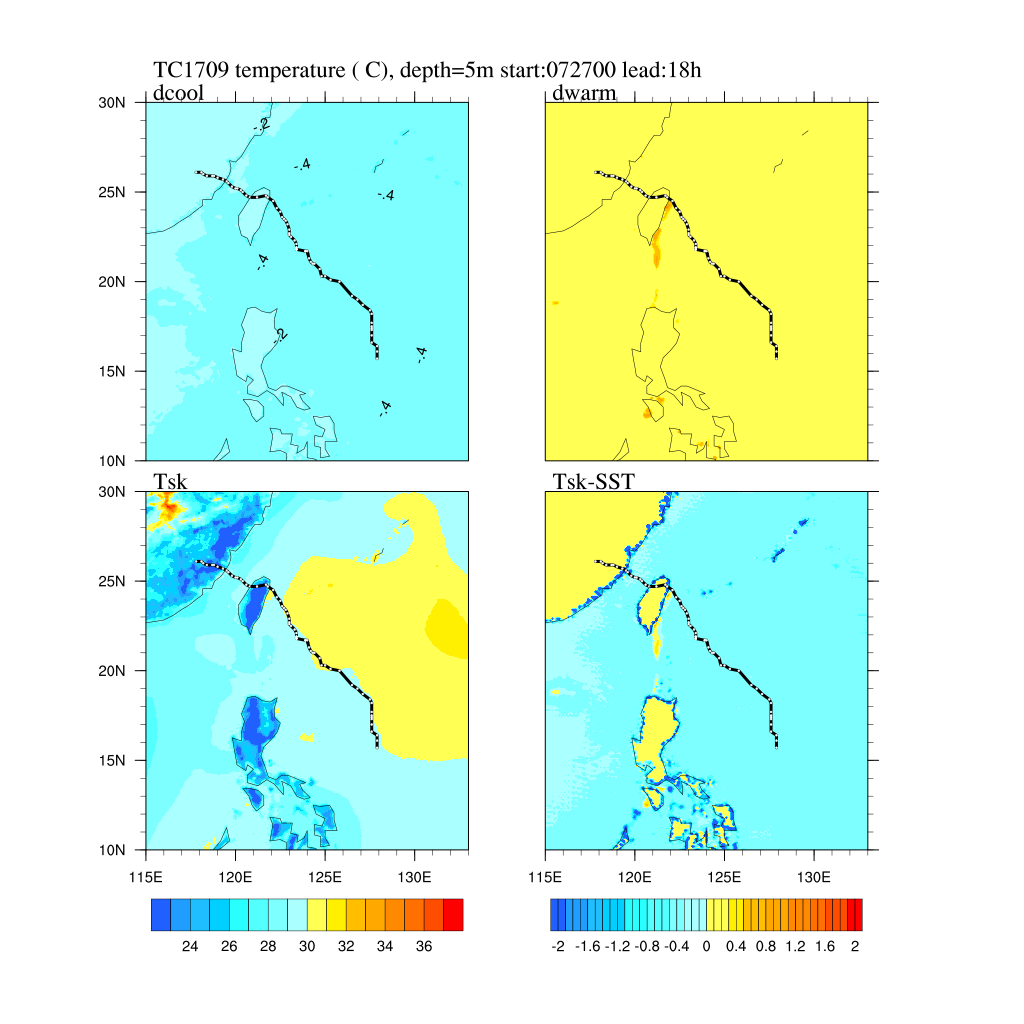 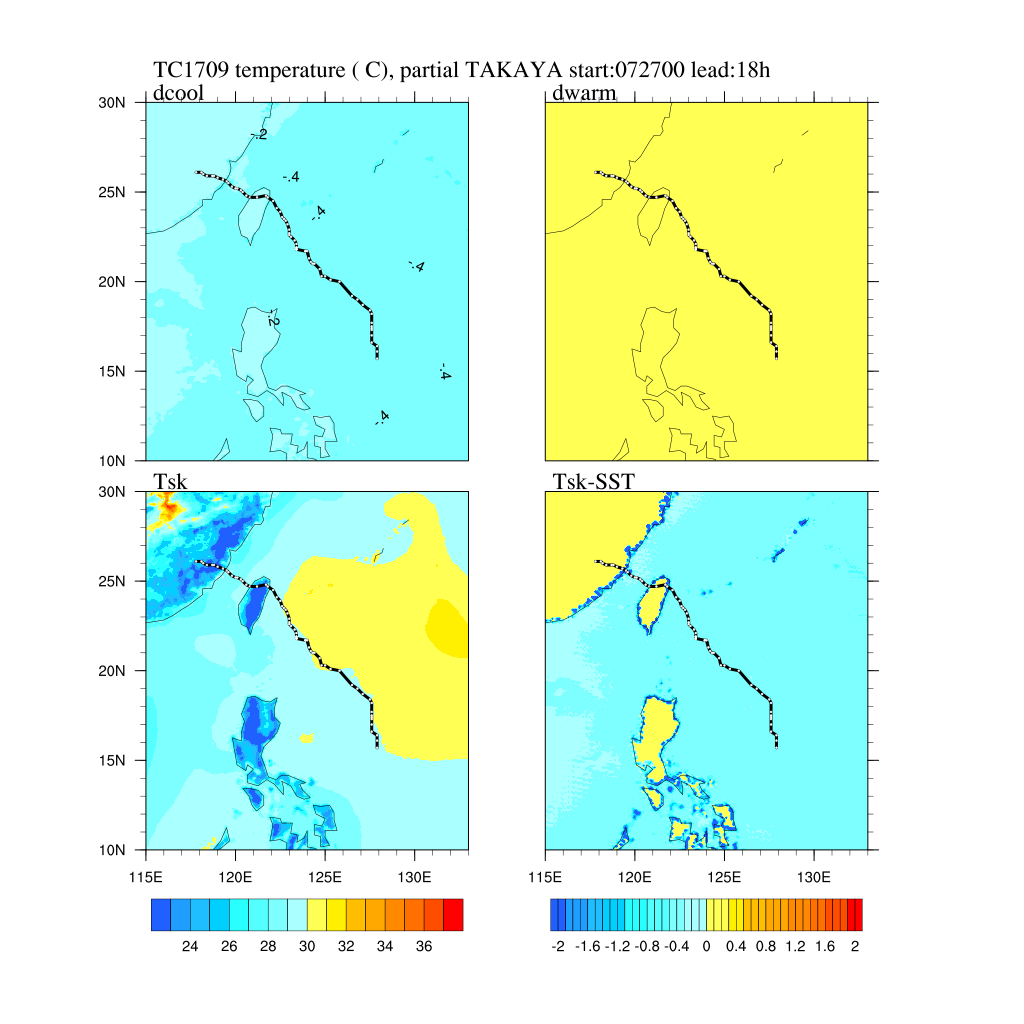 Distribution of temperature ( C)
Wind cooling
AfterNoon 14:00			           Midnight 02:00
Weaker in night time
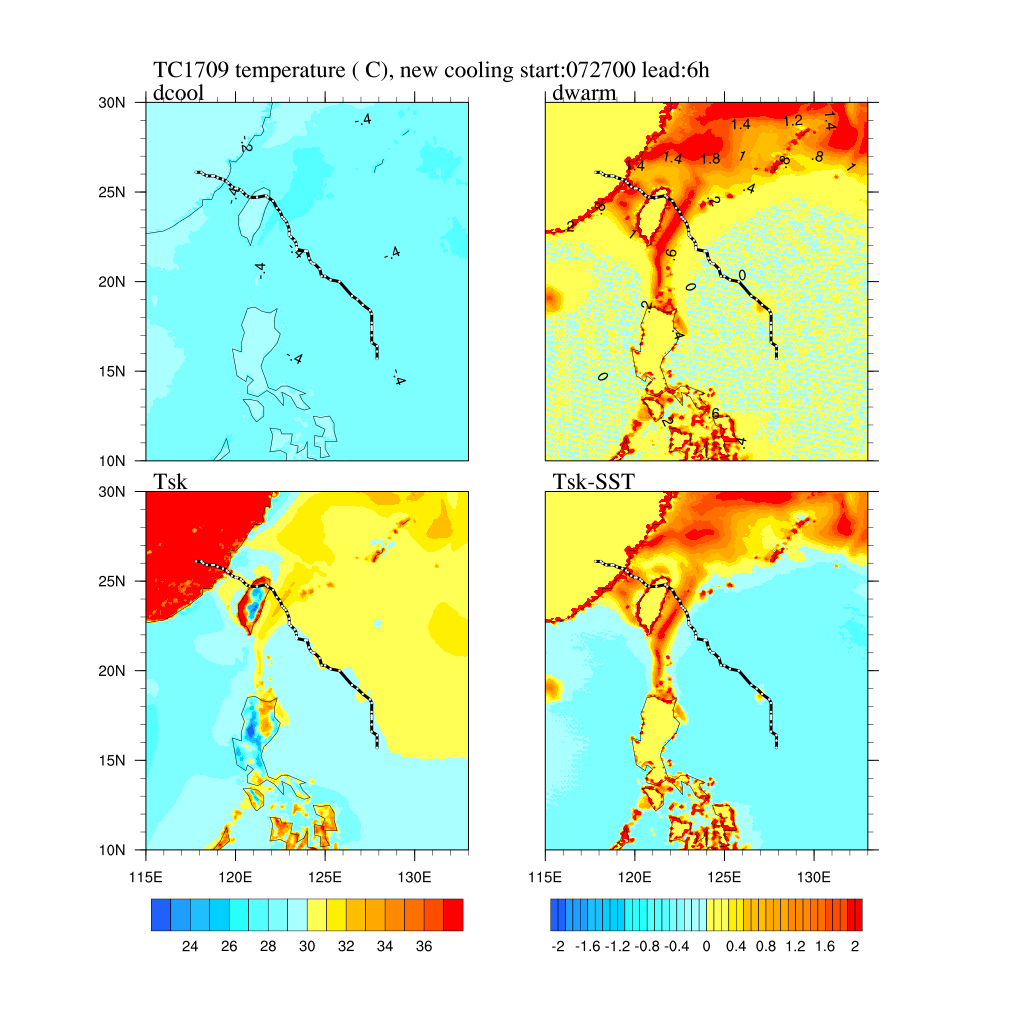 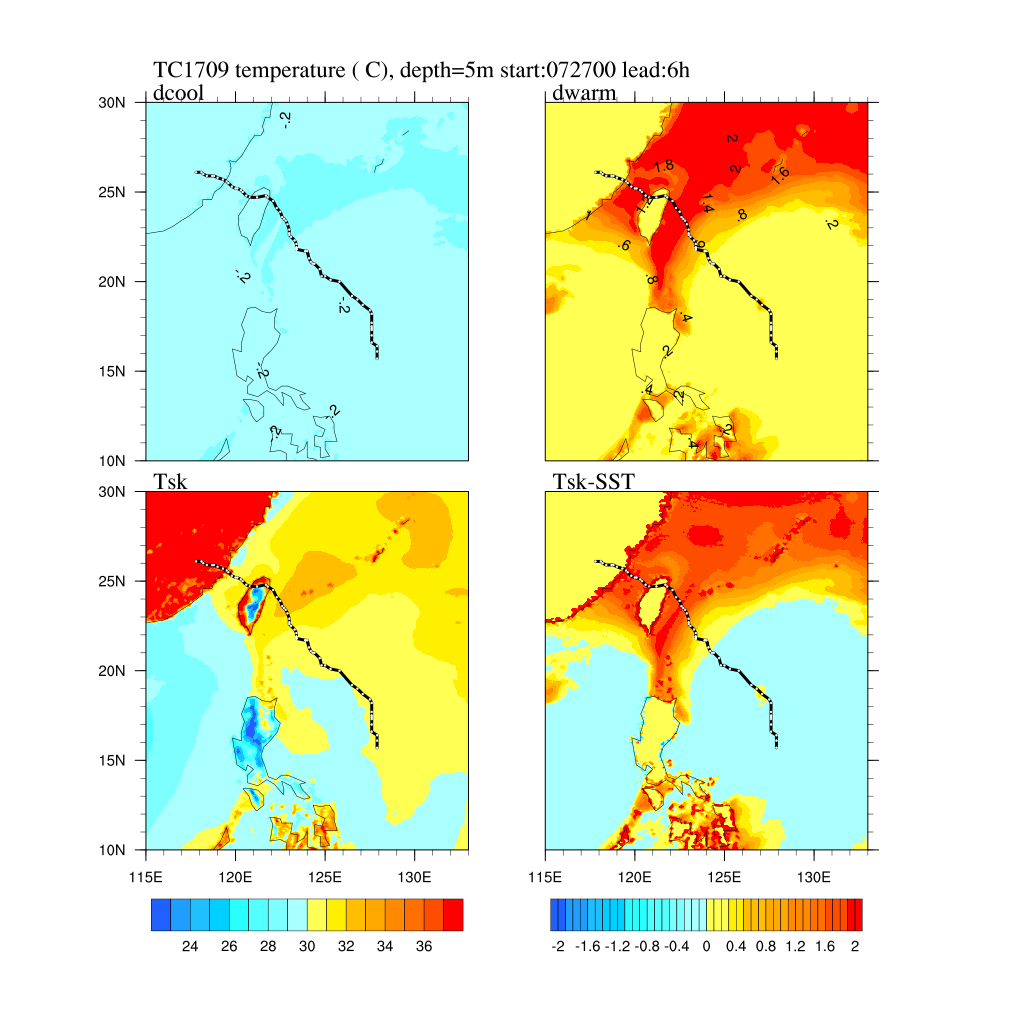 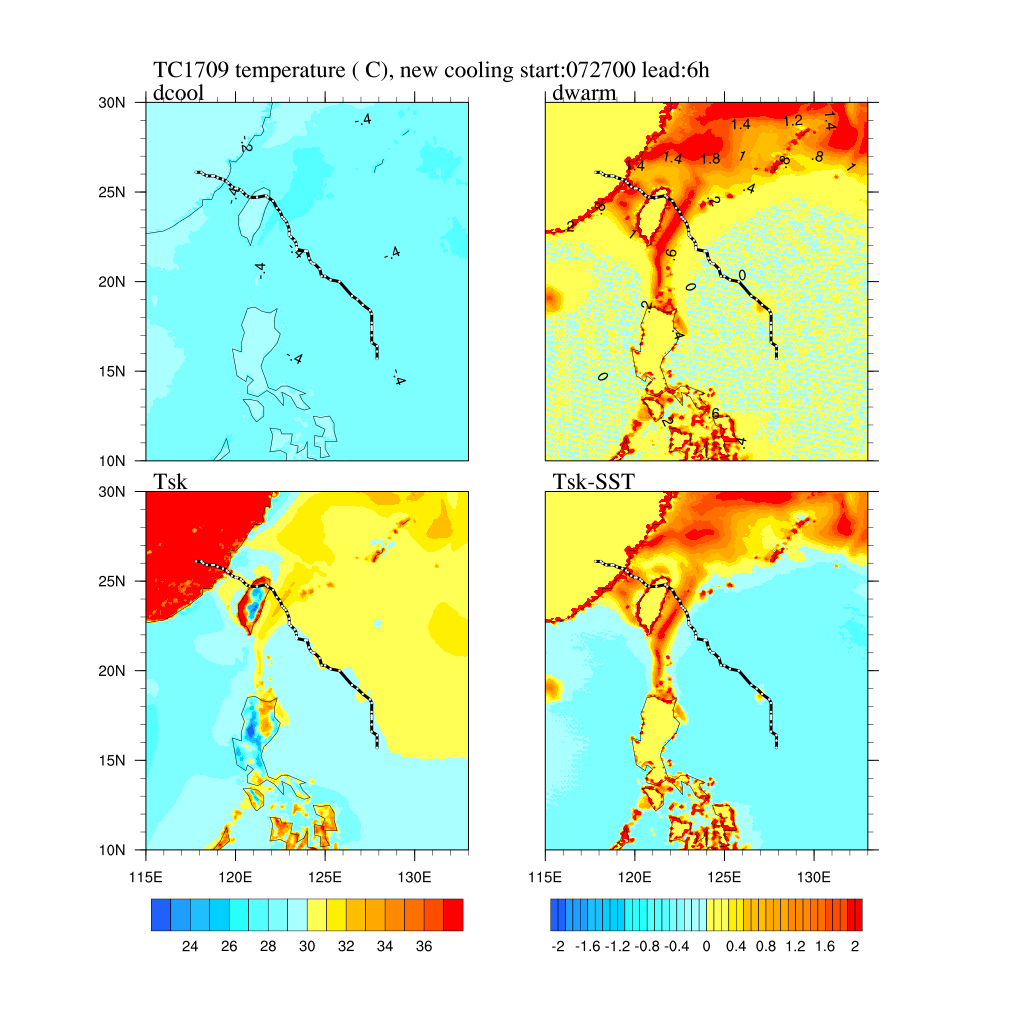 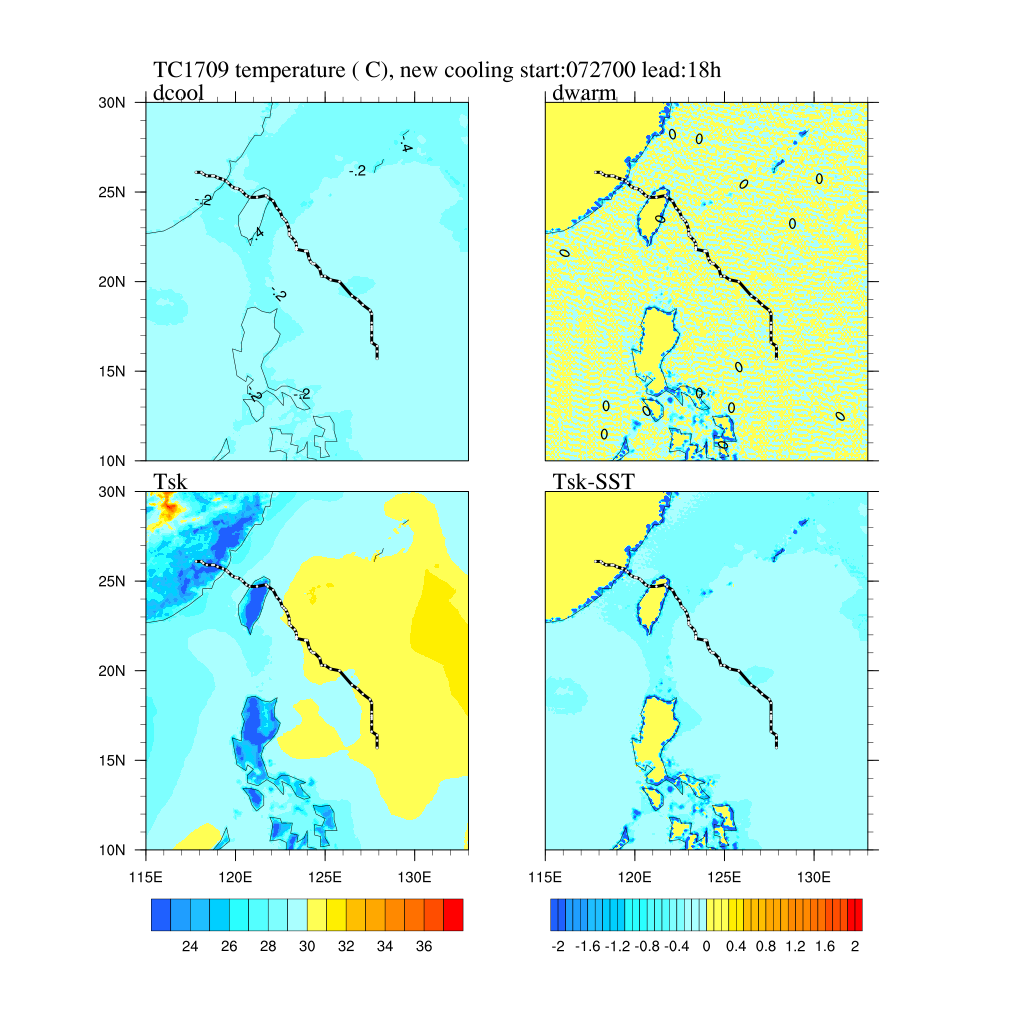 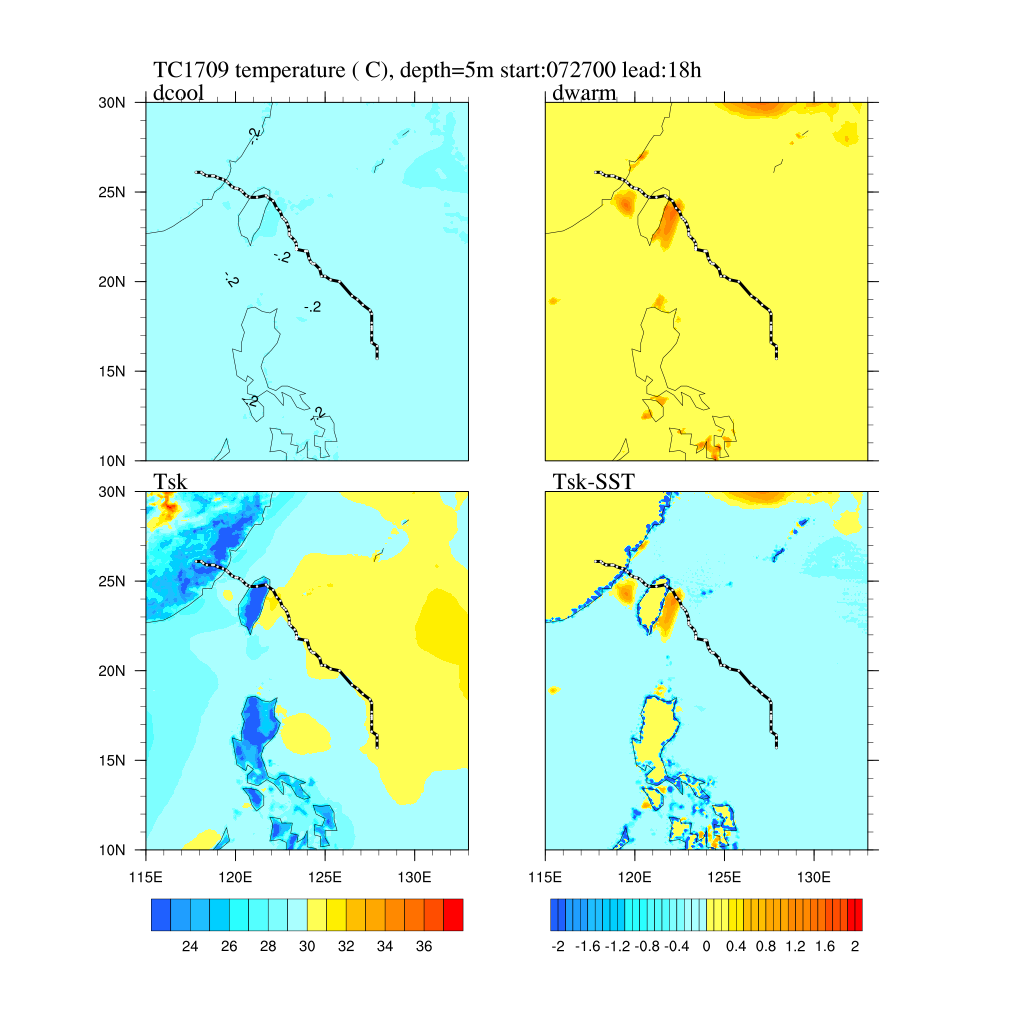 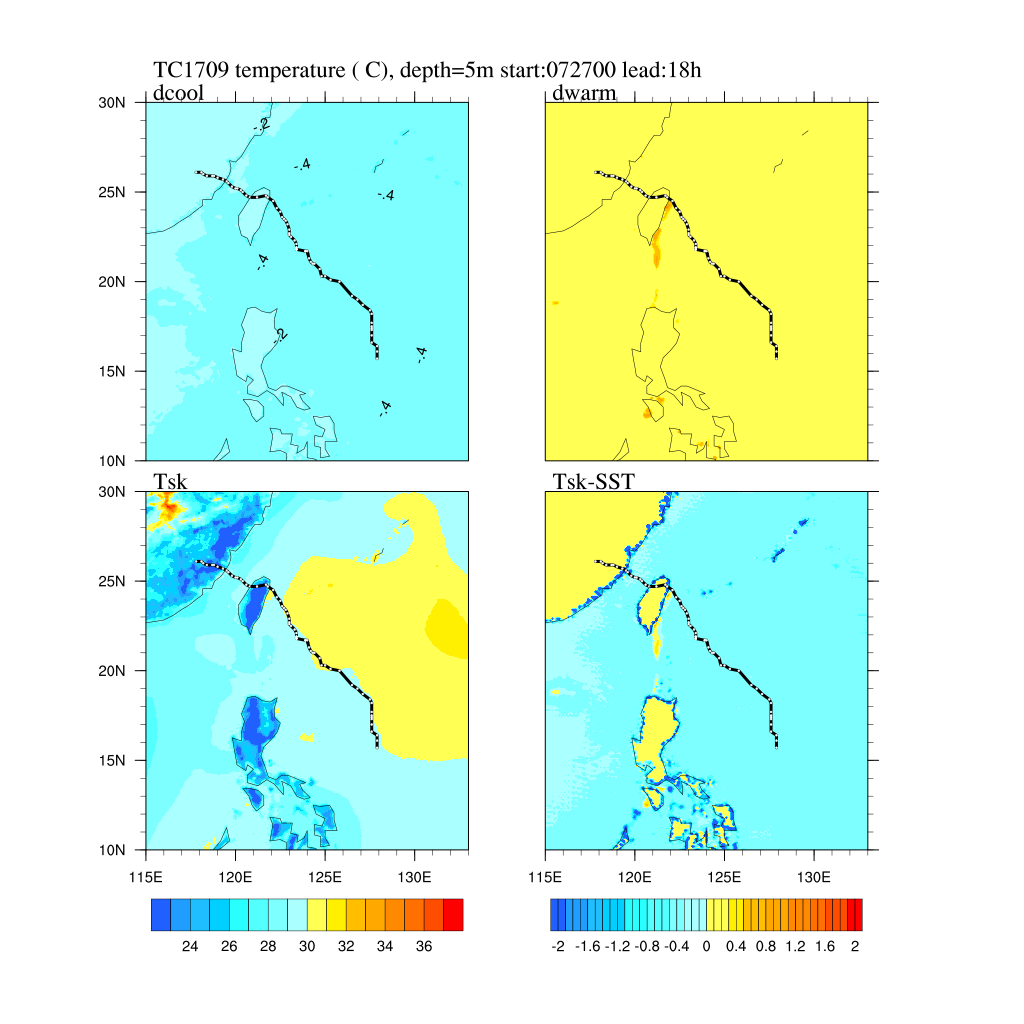 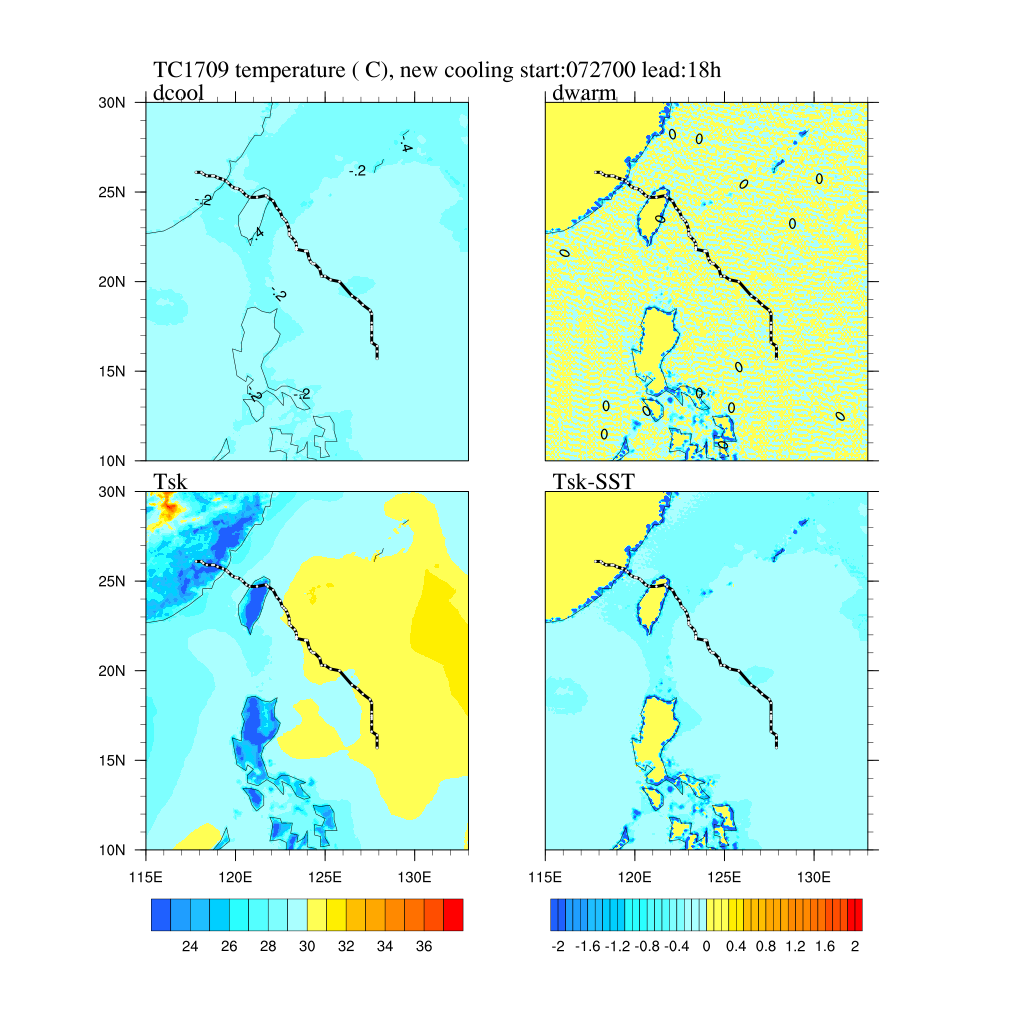 Difference on fluxes
CTRL 091200
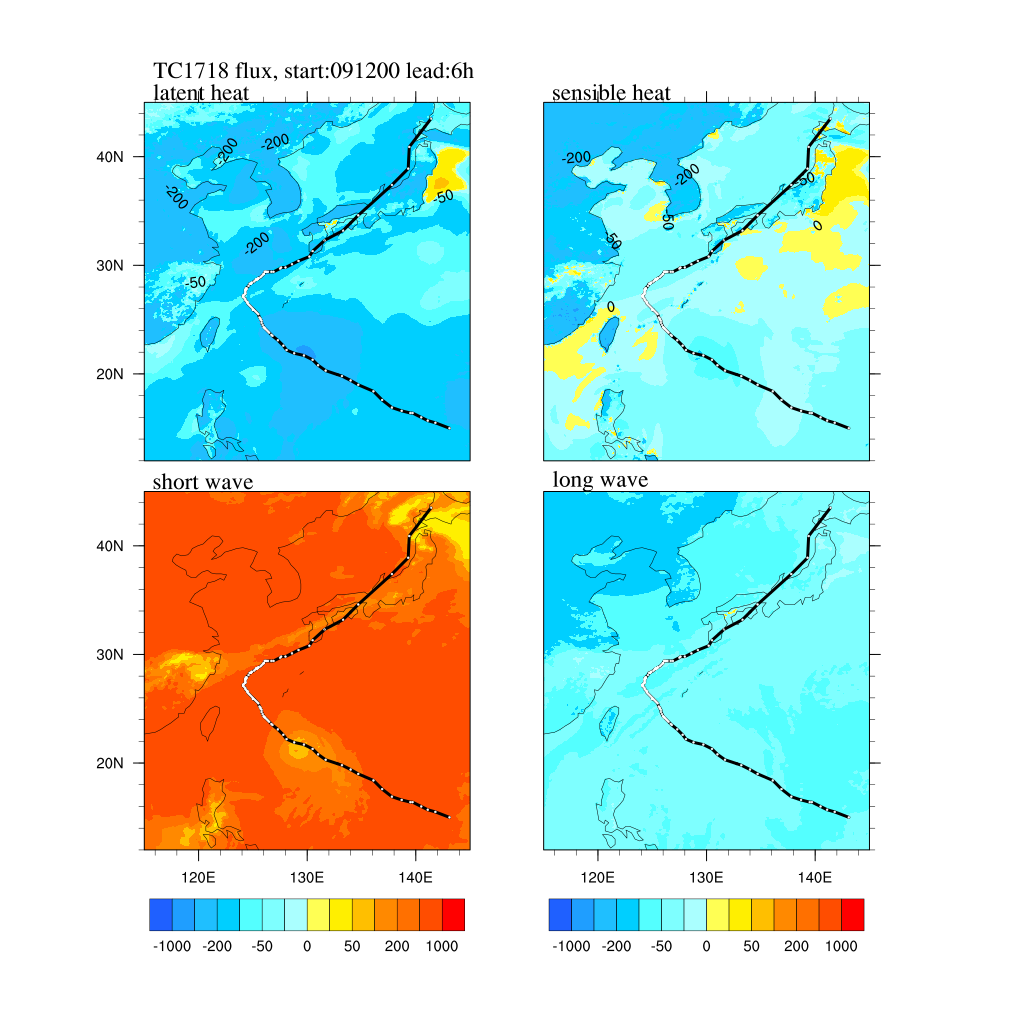 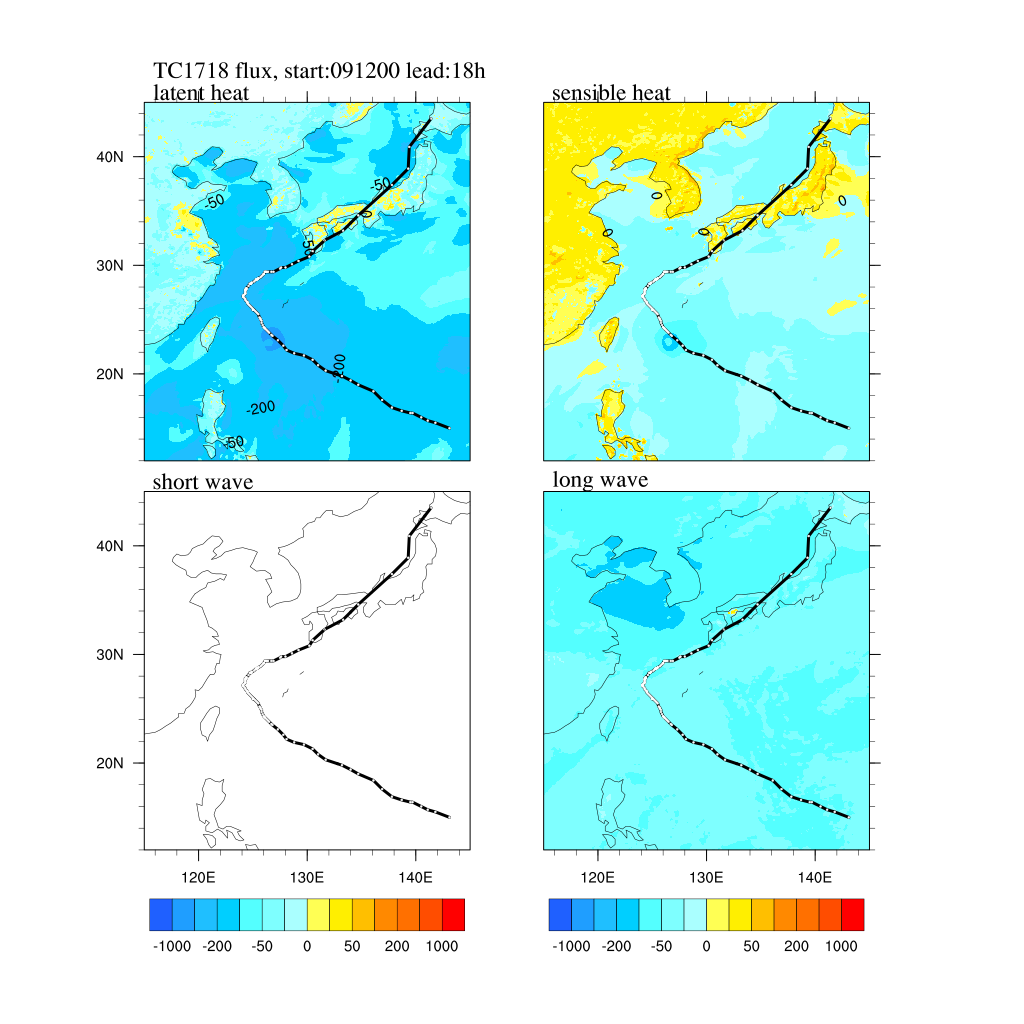 Difference on fluxes
default 091200
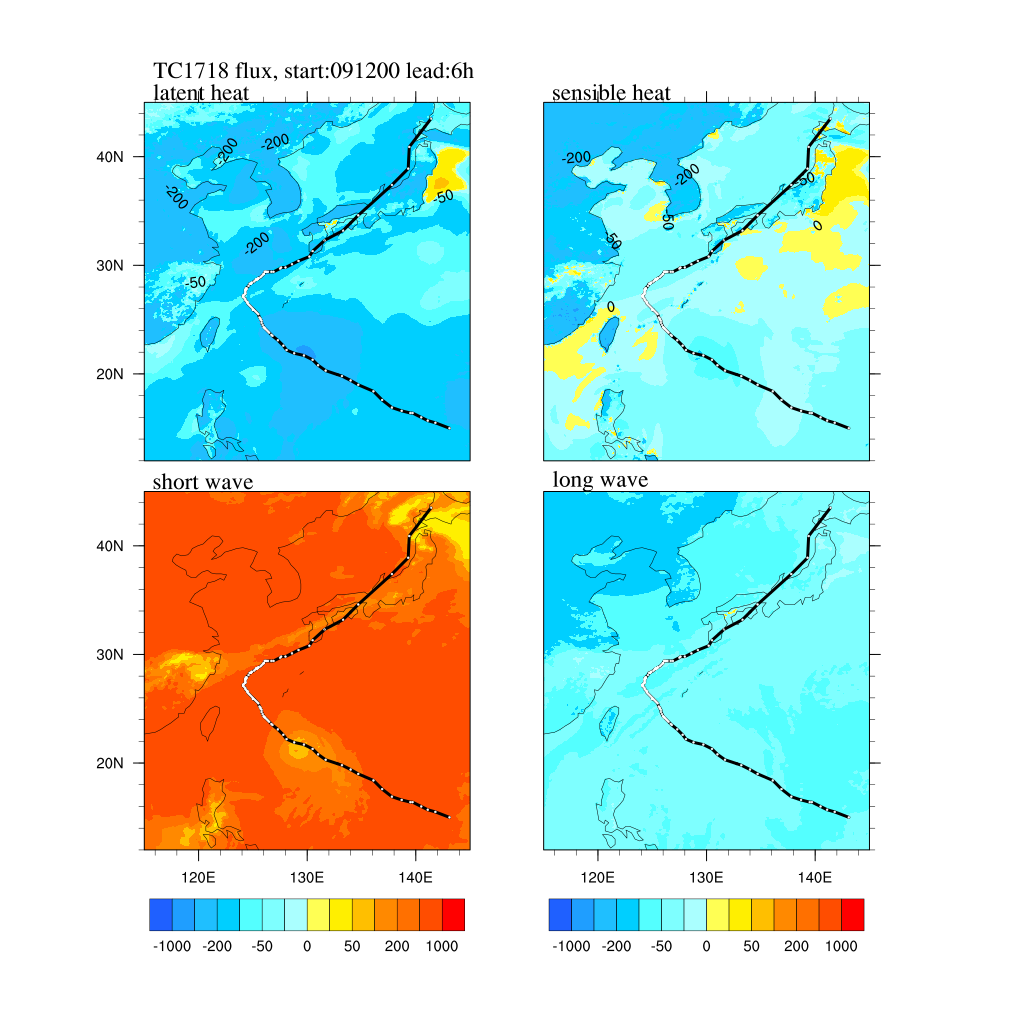 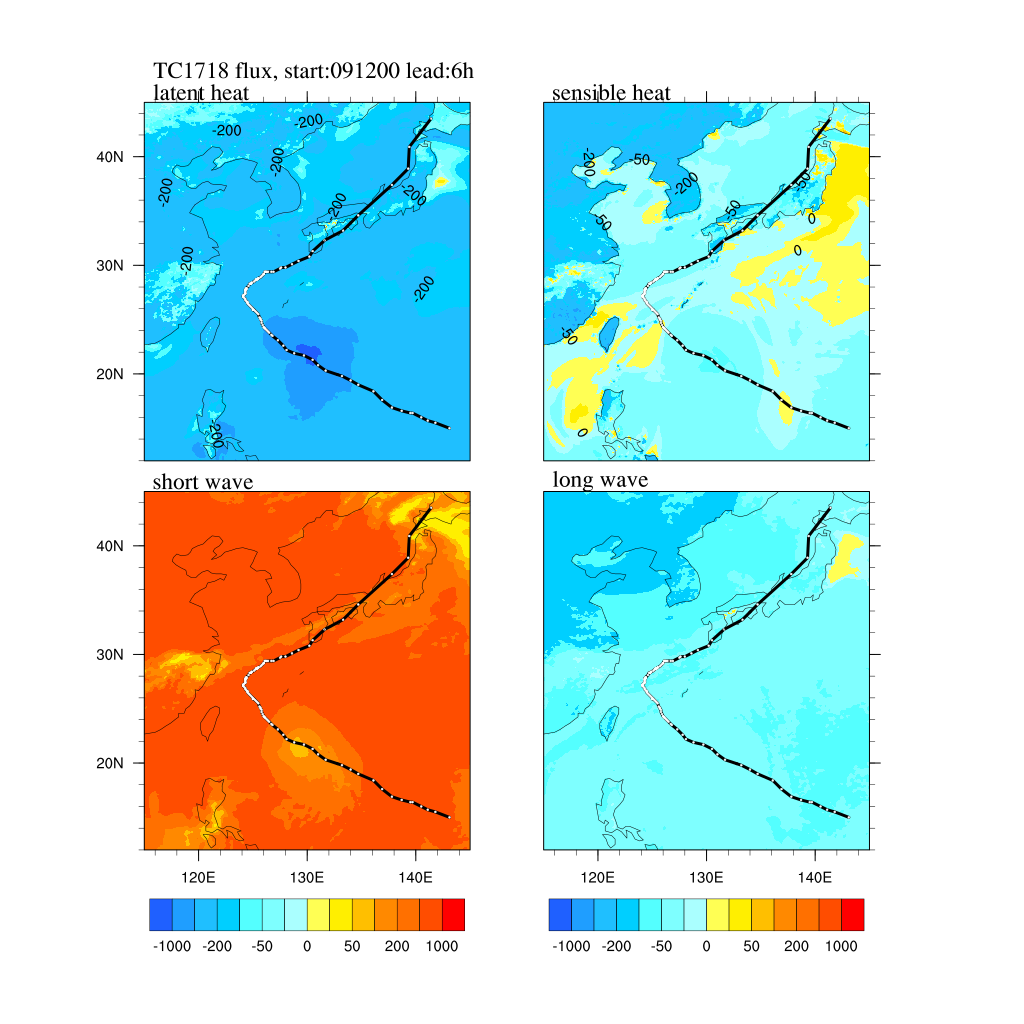 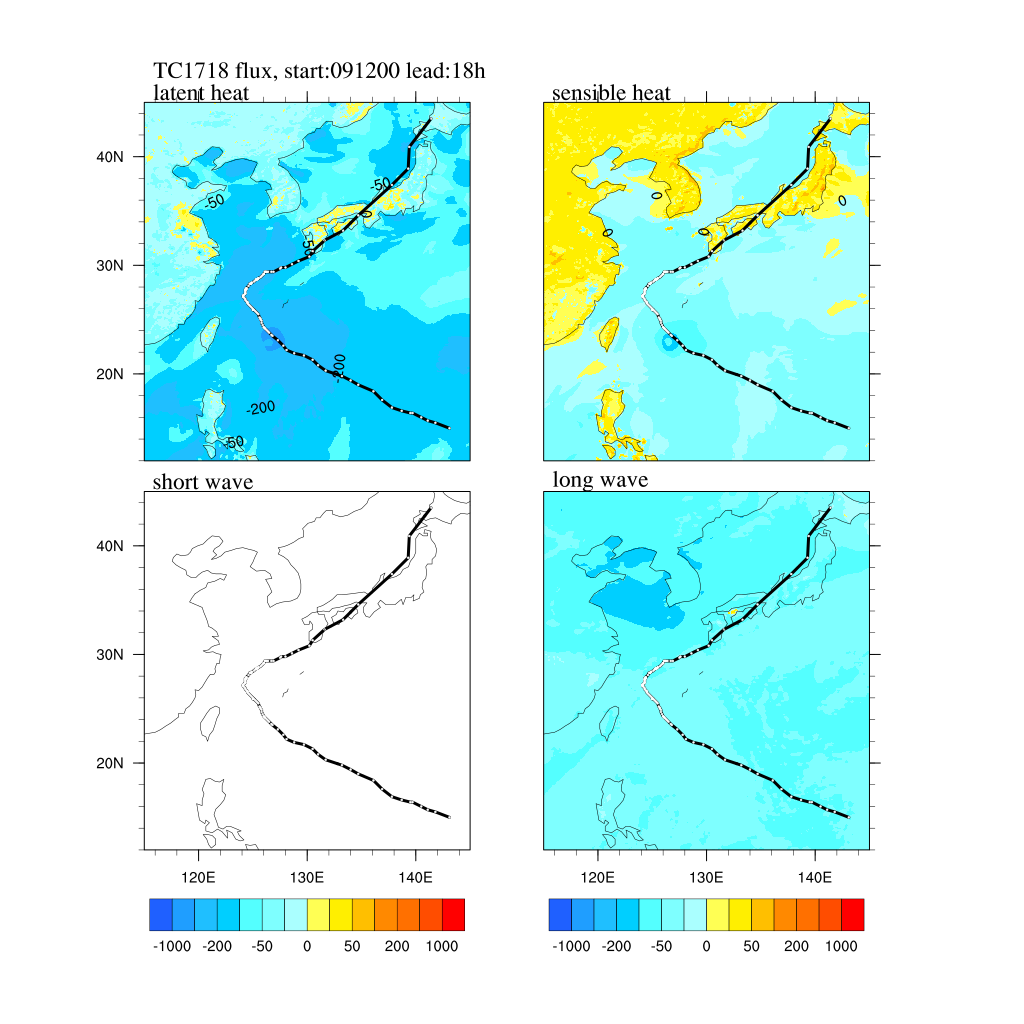 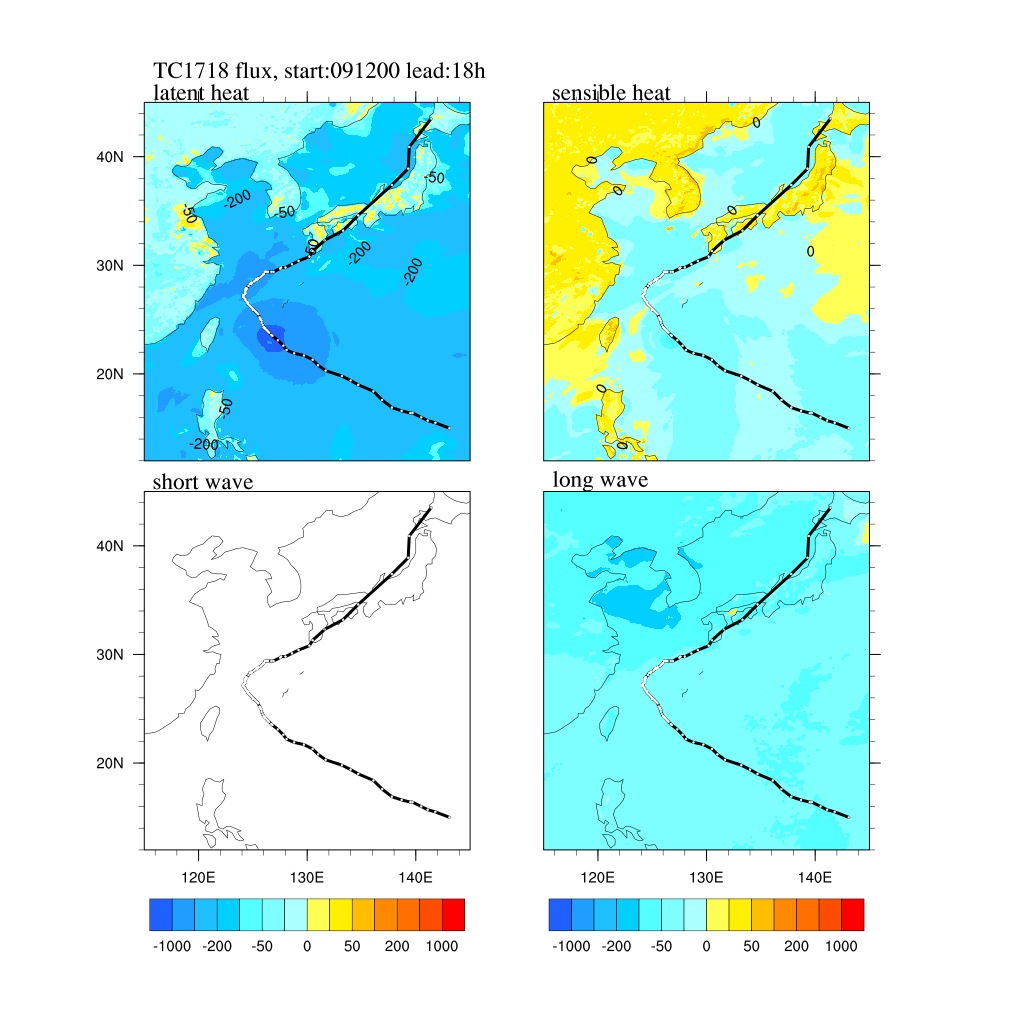 Problem arosed
Cooling effect by Typhoon 
Strong wind , strong latent heat

Diurnal cycle of warm layer
Seeking solution
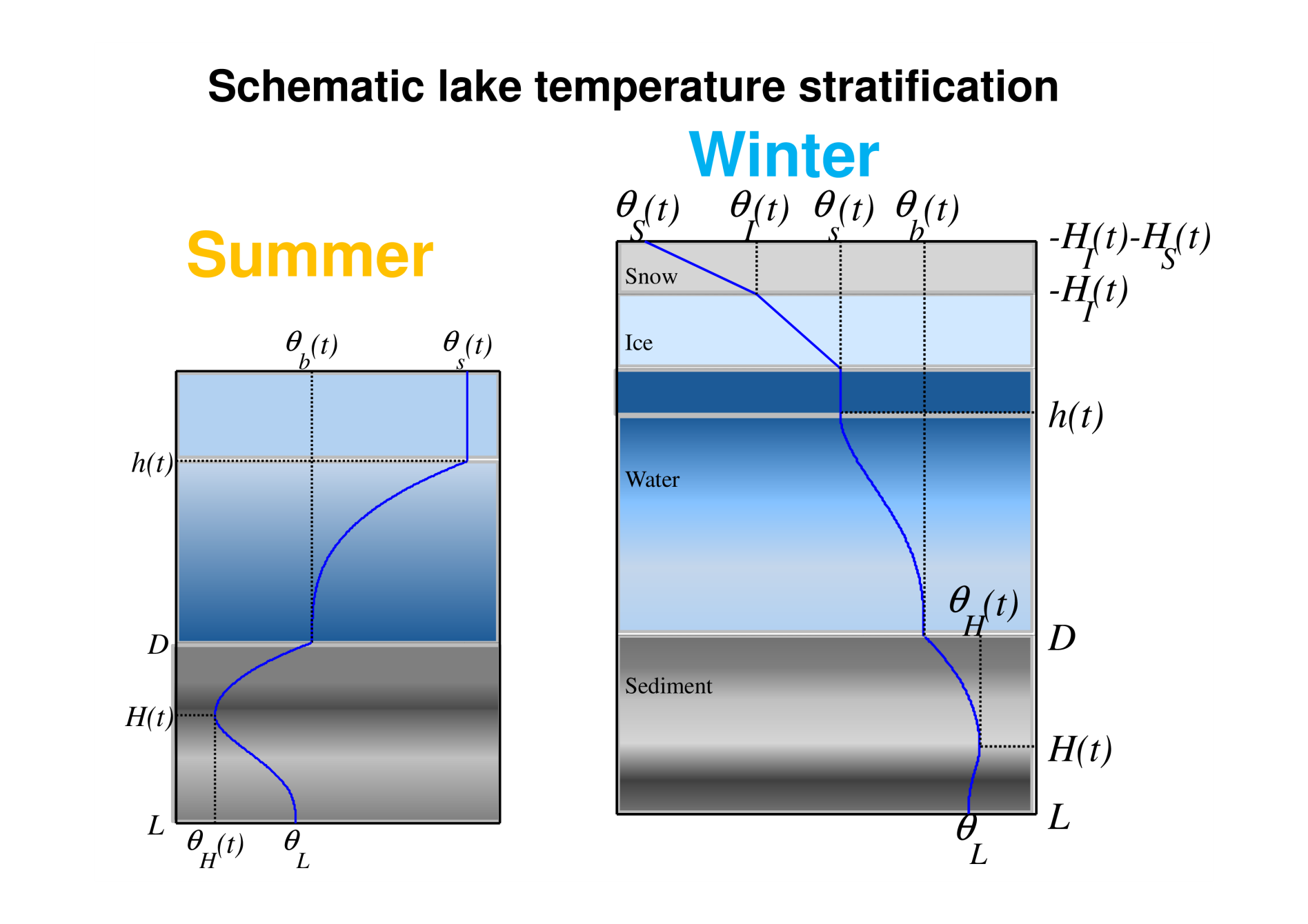 FLAKE?
Initial condition
Mixing layer depth 
Thermocline depth
Bottom temperature
…
Modify temperature profile 
Add salinity profile
Mixing layer and thermocline layer are much deeper than lakes
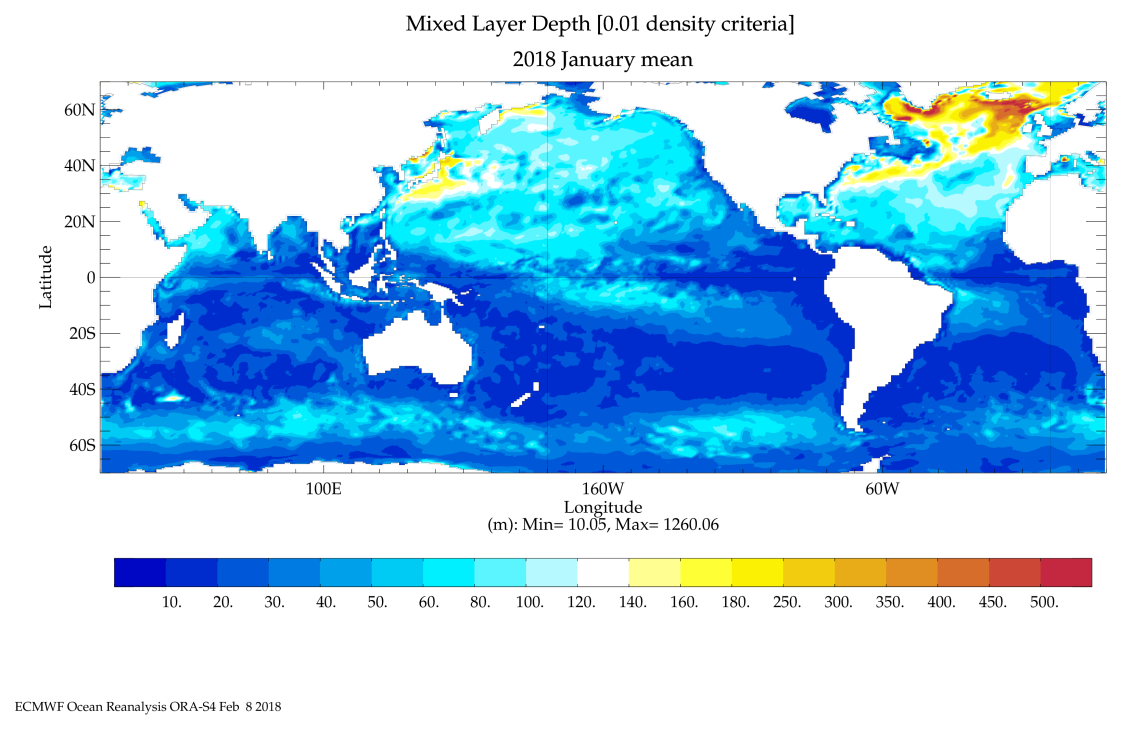 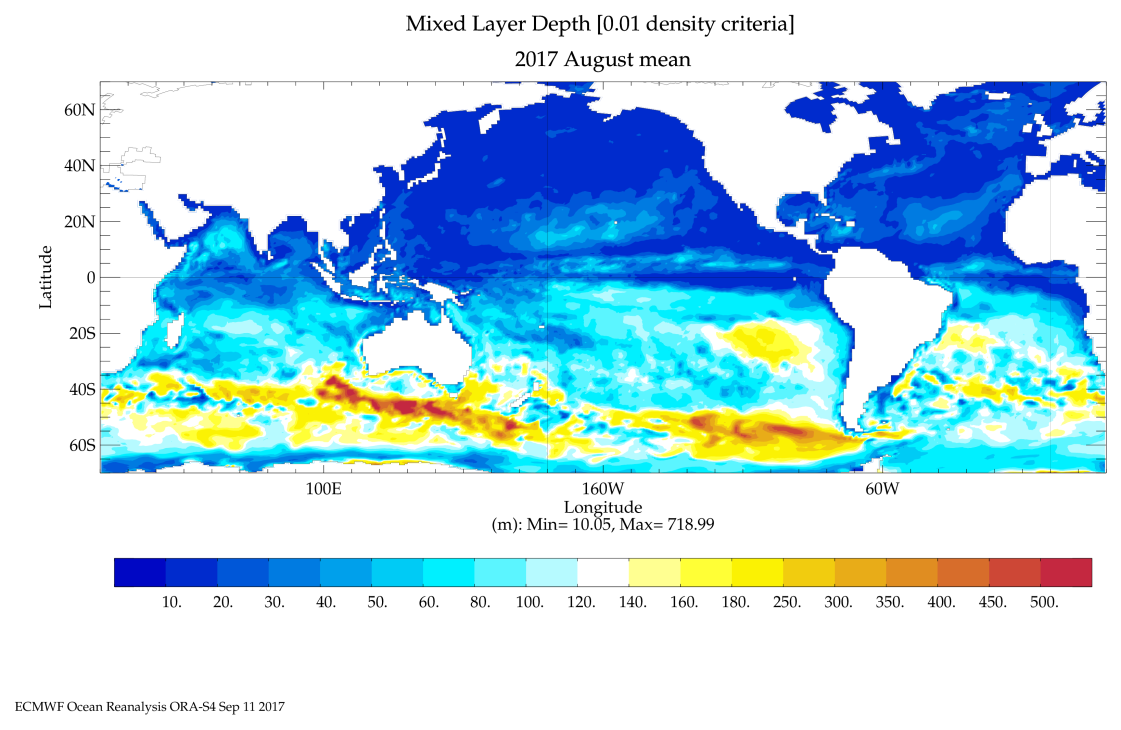 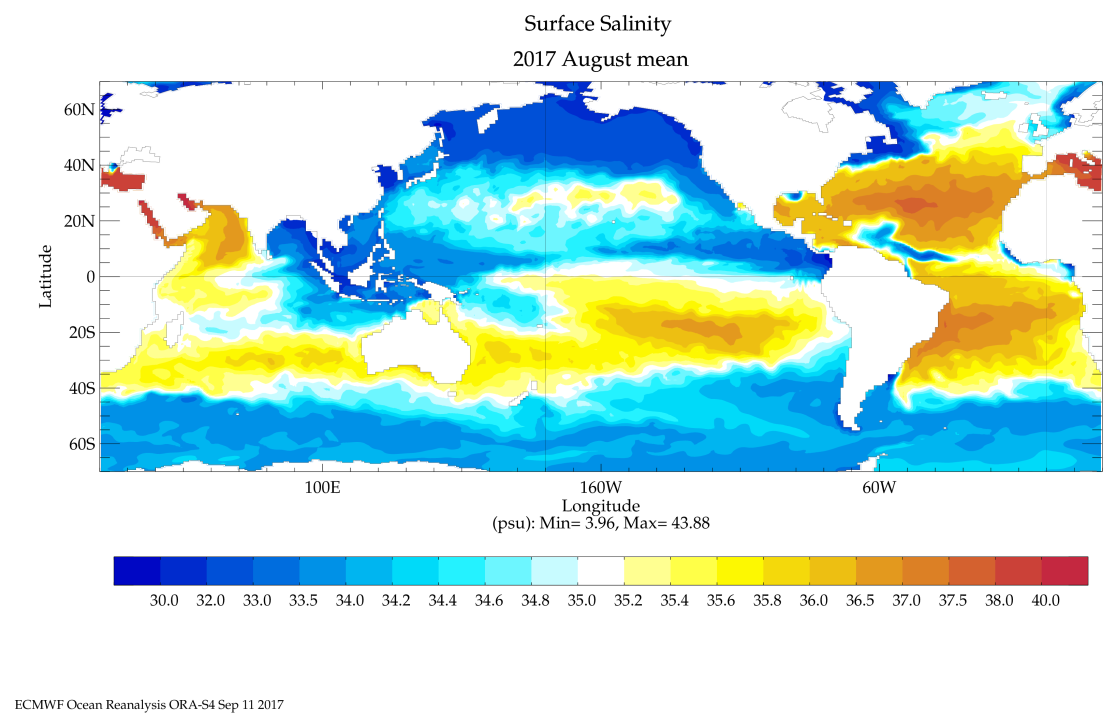 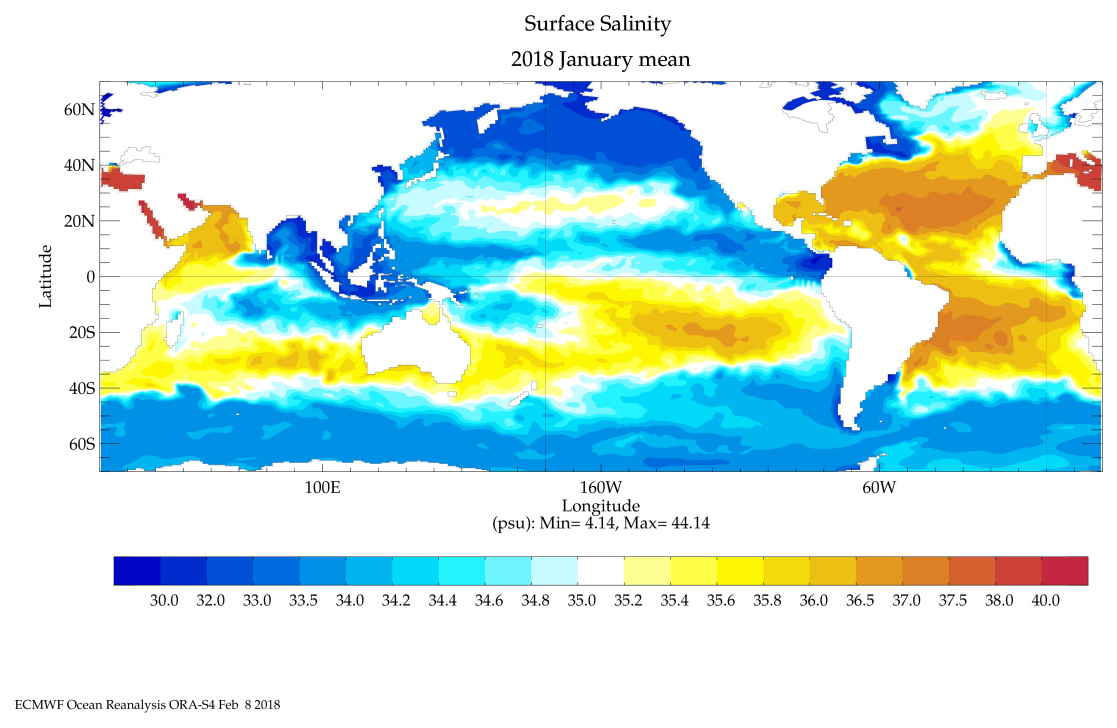 Martin Koehler
Salinity is not a conservative variableHard to describe by a simple self-similarity profile
Martin Koehler
Diurnal Cycle Performance
Monthly run
DSA
Look for clear sky and low wind condition
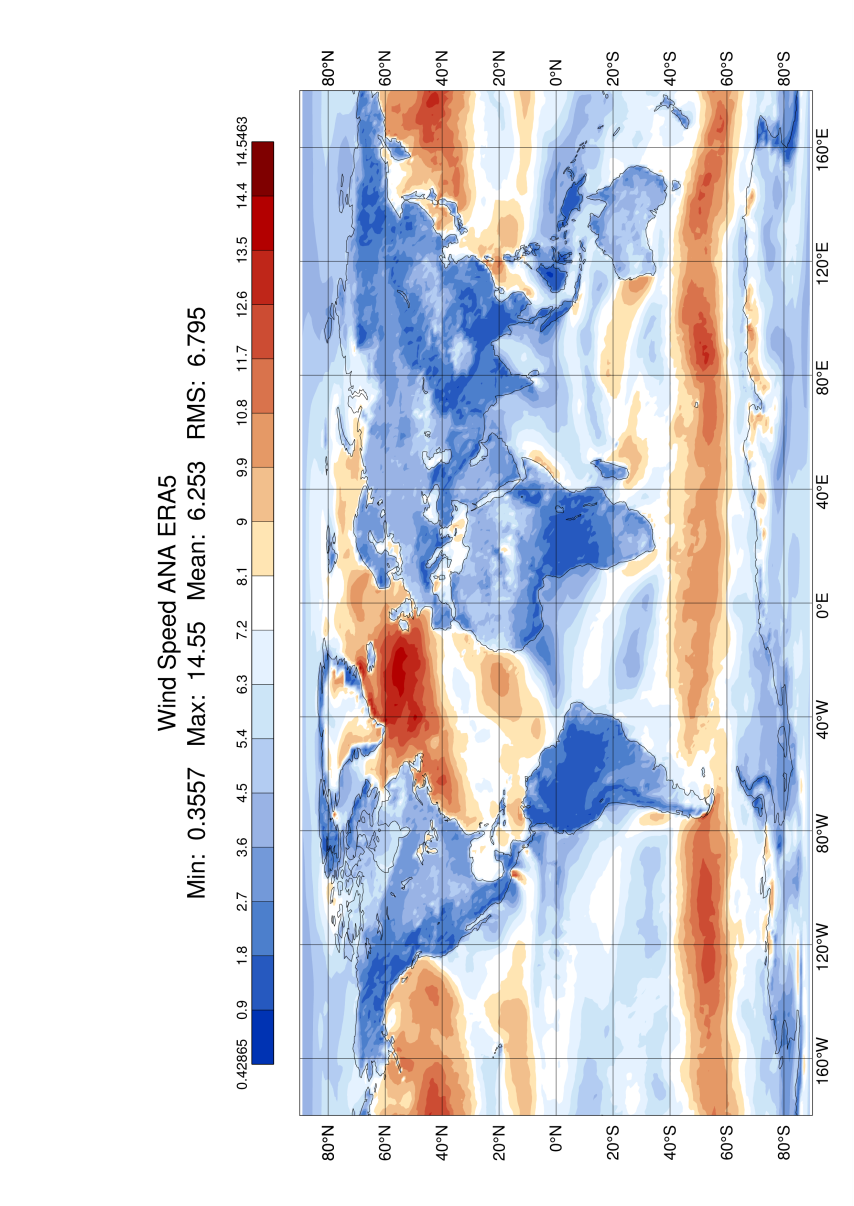 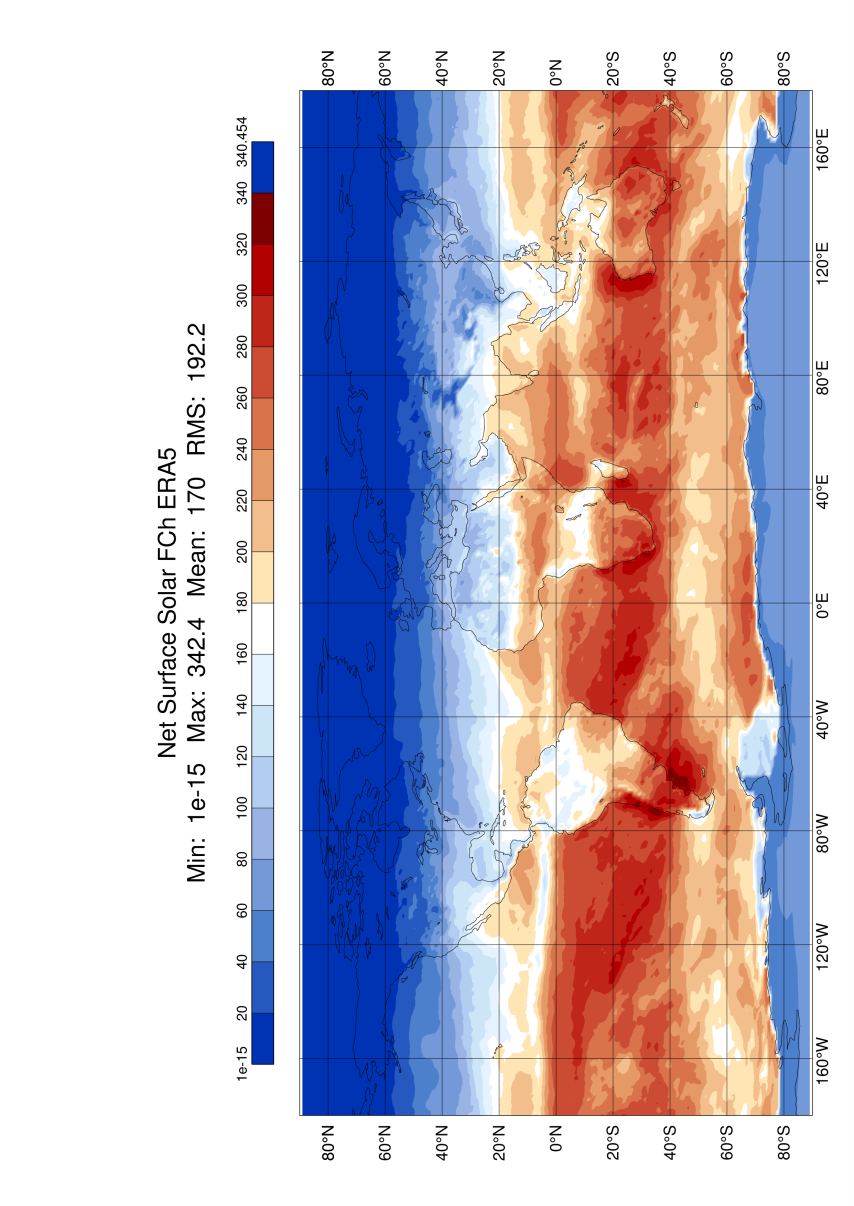 (EC distribution of insolation and wind)
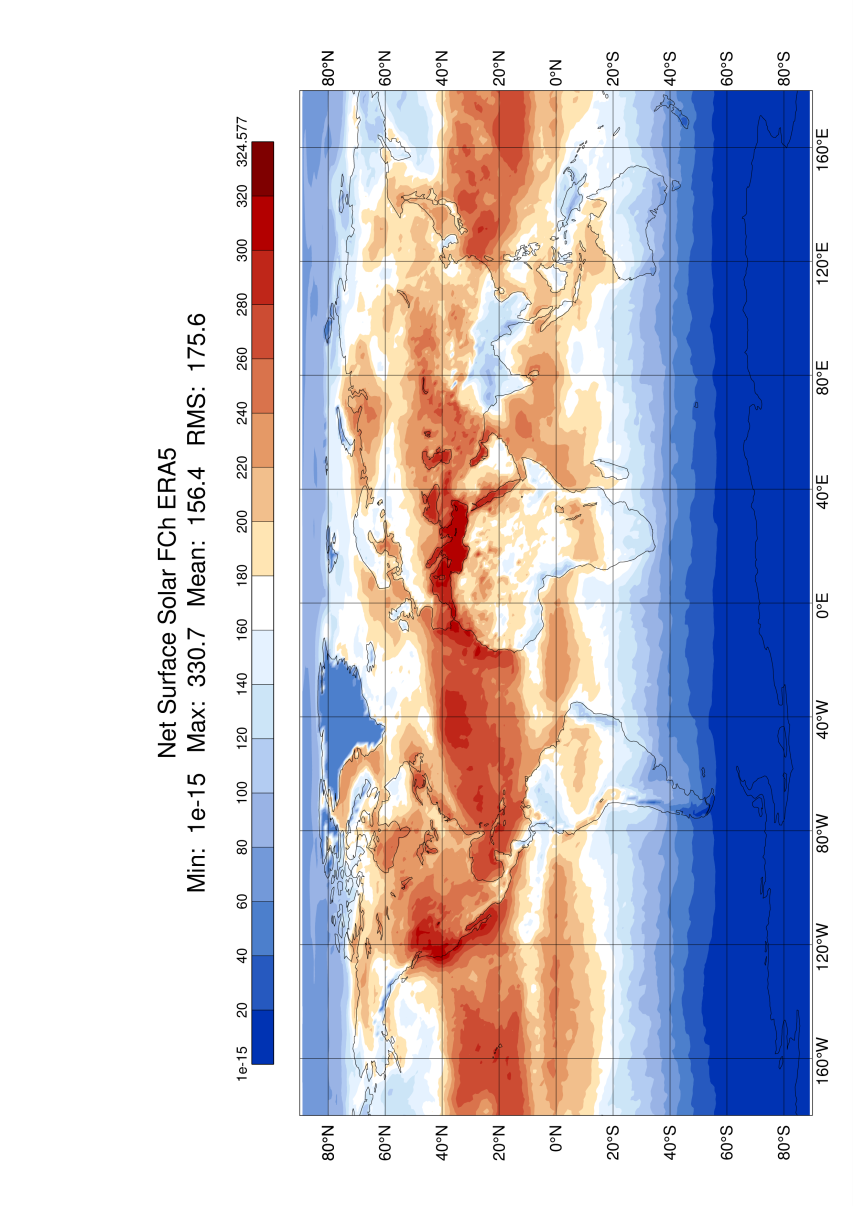 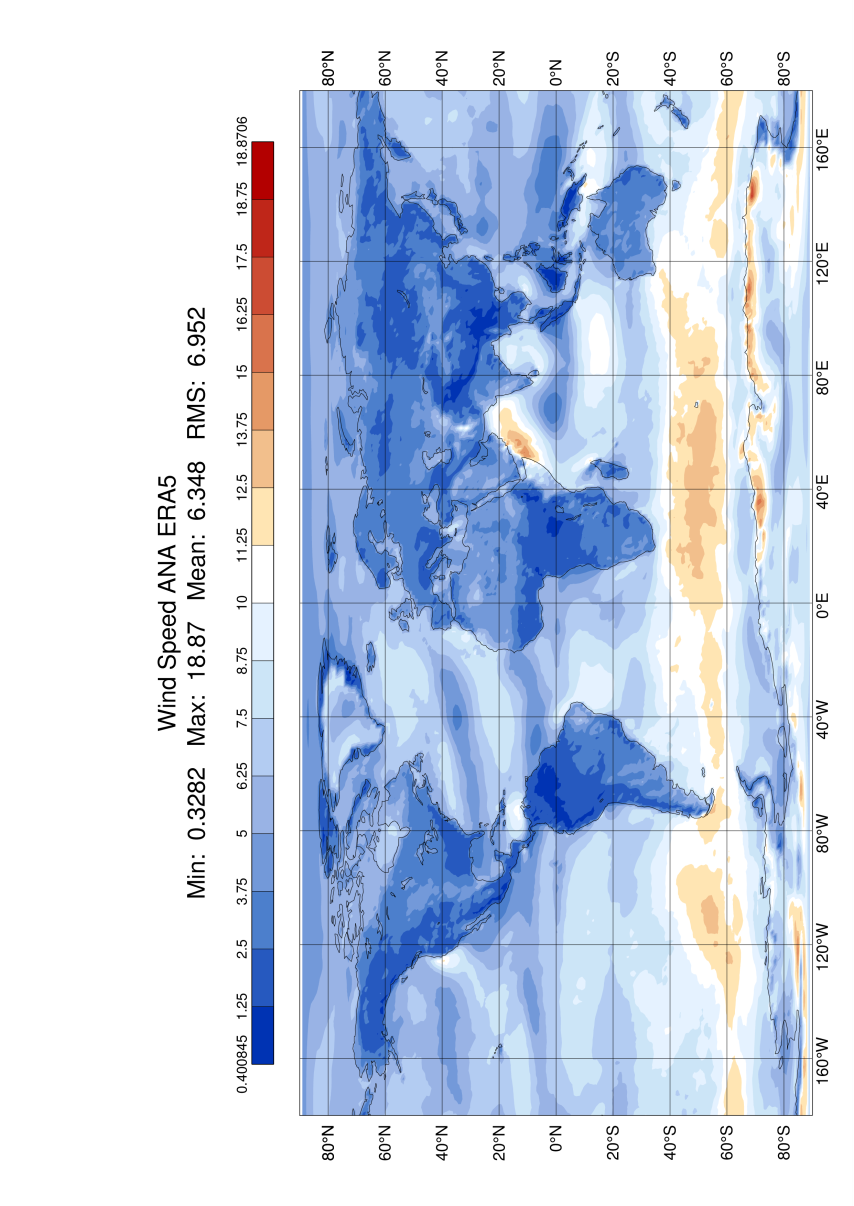 20170701-30,201801-30start: 00UTC run:72hrs
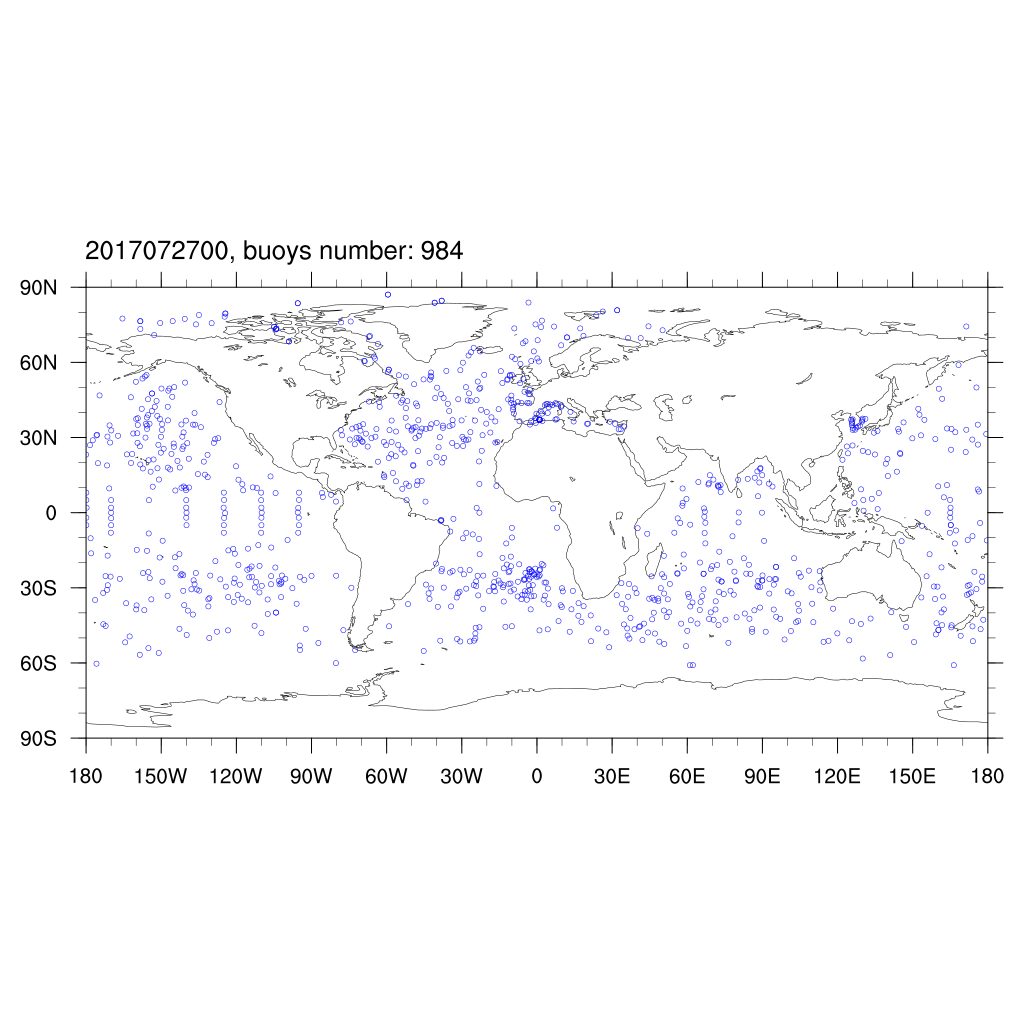 NH
SH
default
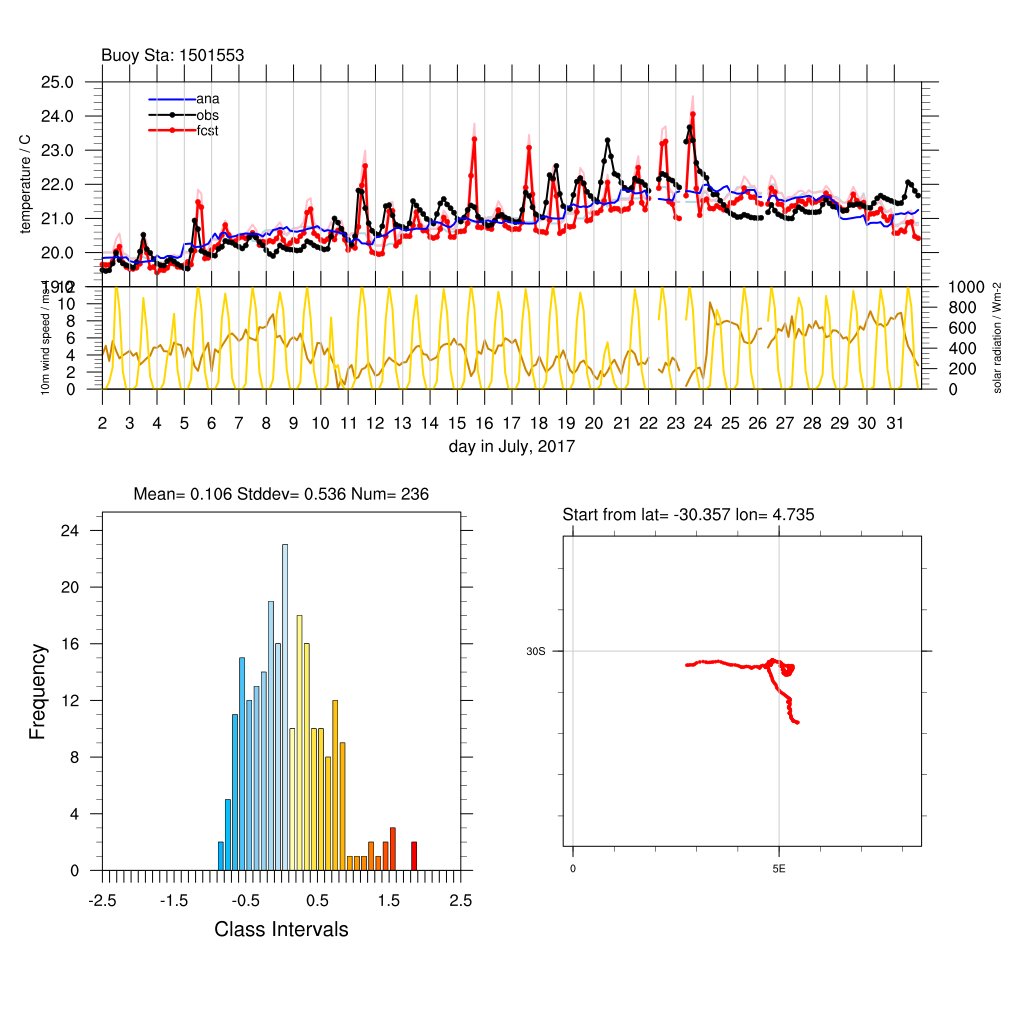 sst
sst+zdwarm
Partial TAKAYA
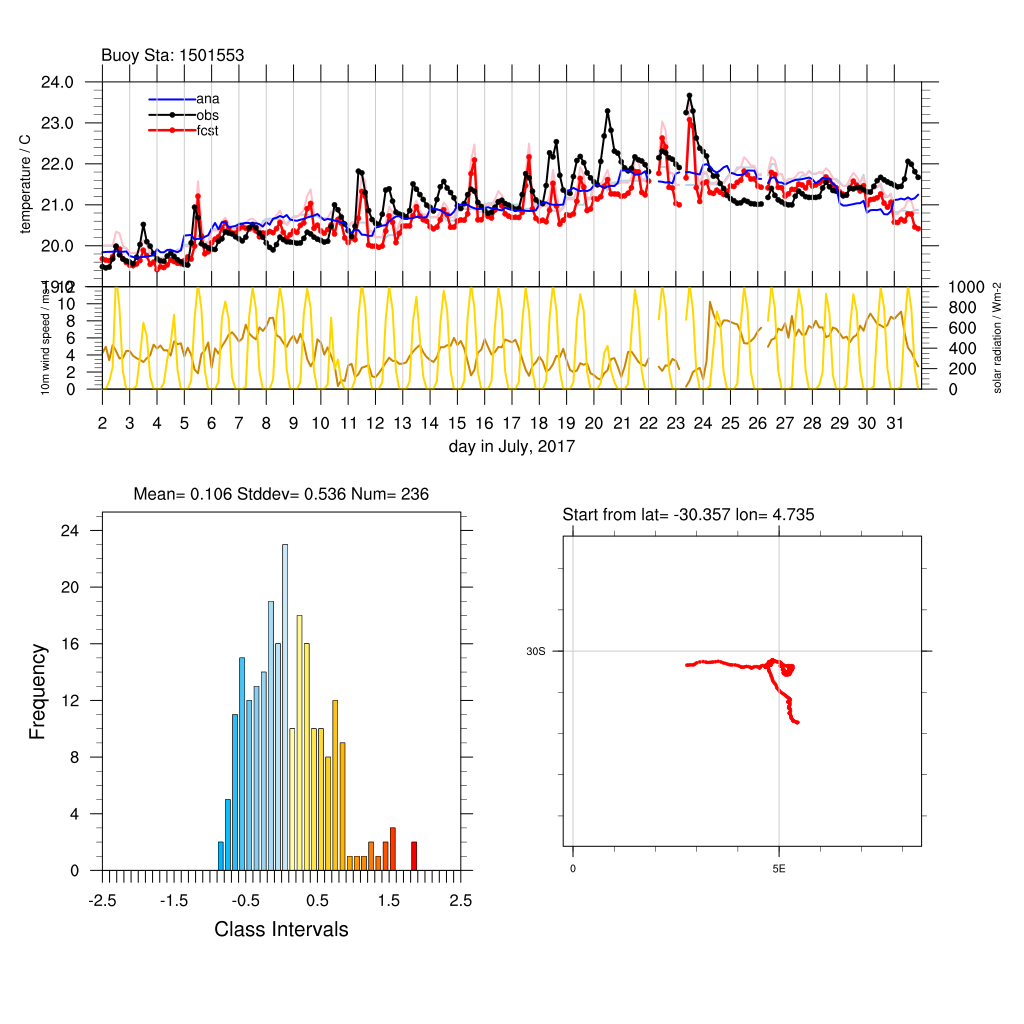 sst
sst+zdwarm
Jan, 2018
Positive means model is cooler
Satellite brightness temperature
Thanks to Robin Faulwetter  
SEVIRI v.s. first guess （operational run）
Lat:-40 ~-10,
Lon:-30~5
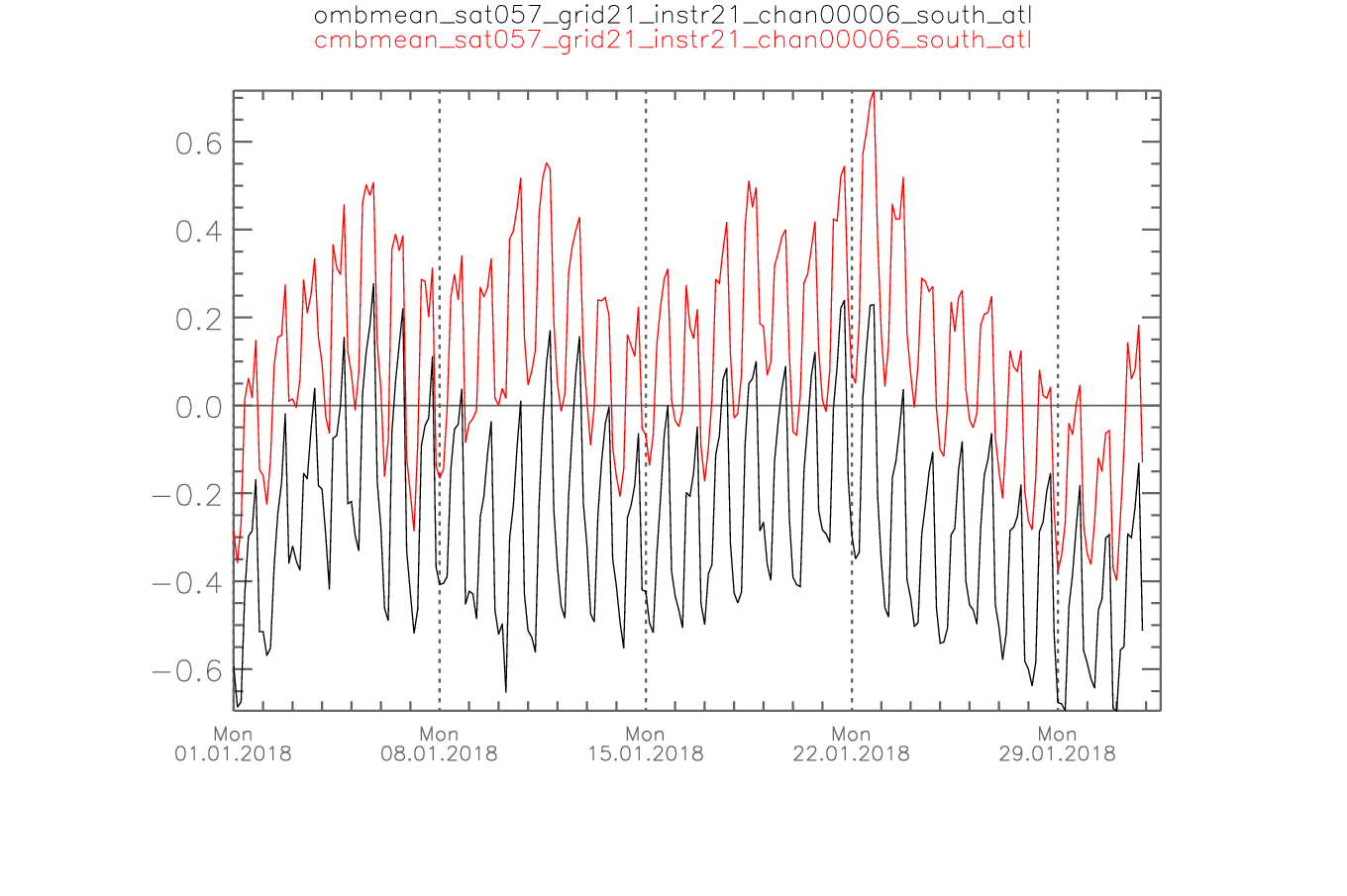 Model is too warm!
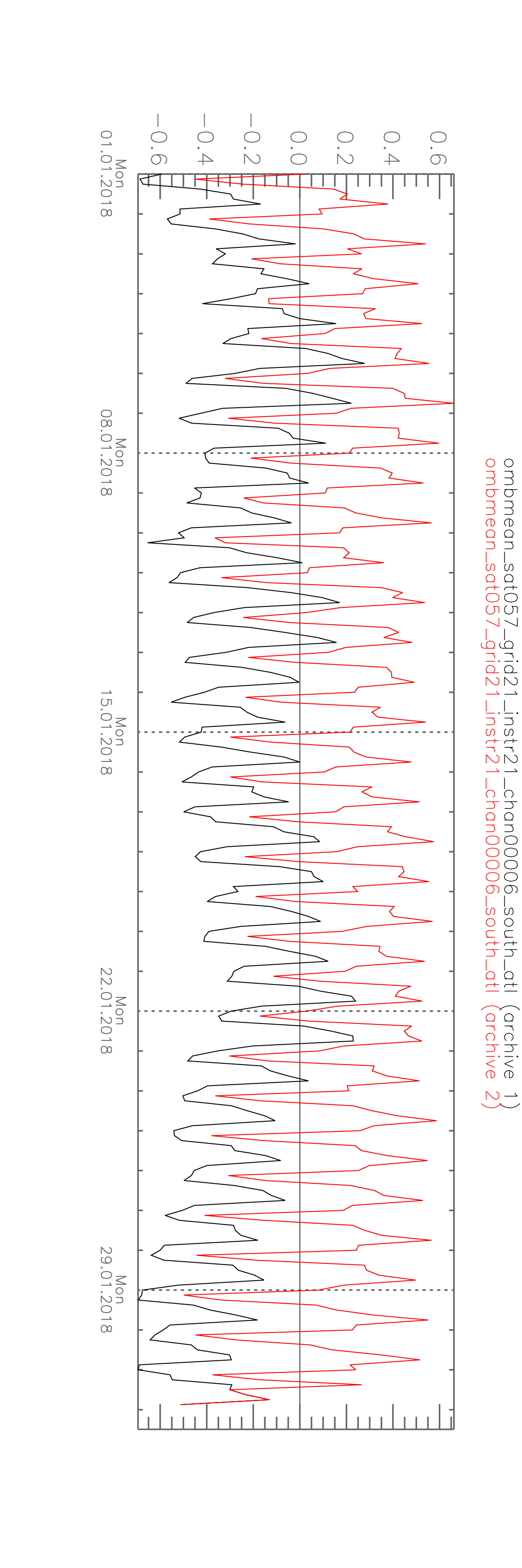 Bacy TBBTSEVIRI against 3h forecast
Diurnal SST ampitude (DSA)
40S – 40N over ocean 
Category points by 10m wind speed and insolation (ne shortwave radiation)
Obs from fitting line
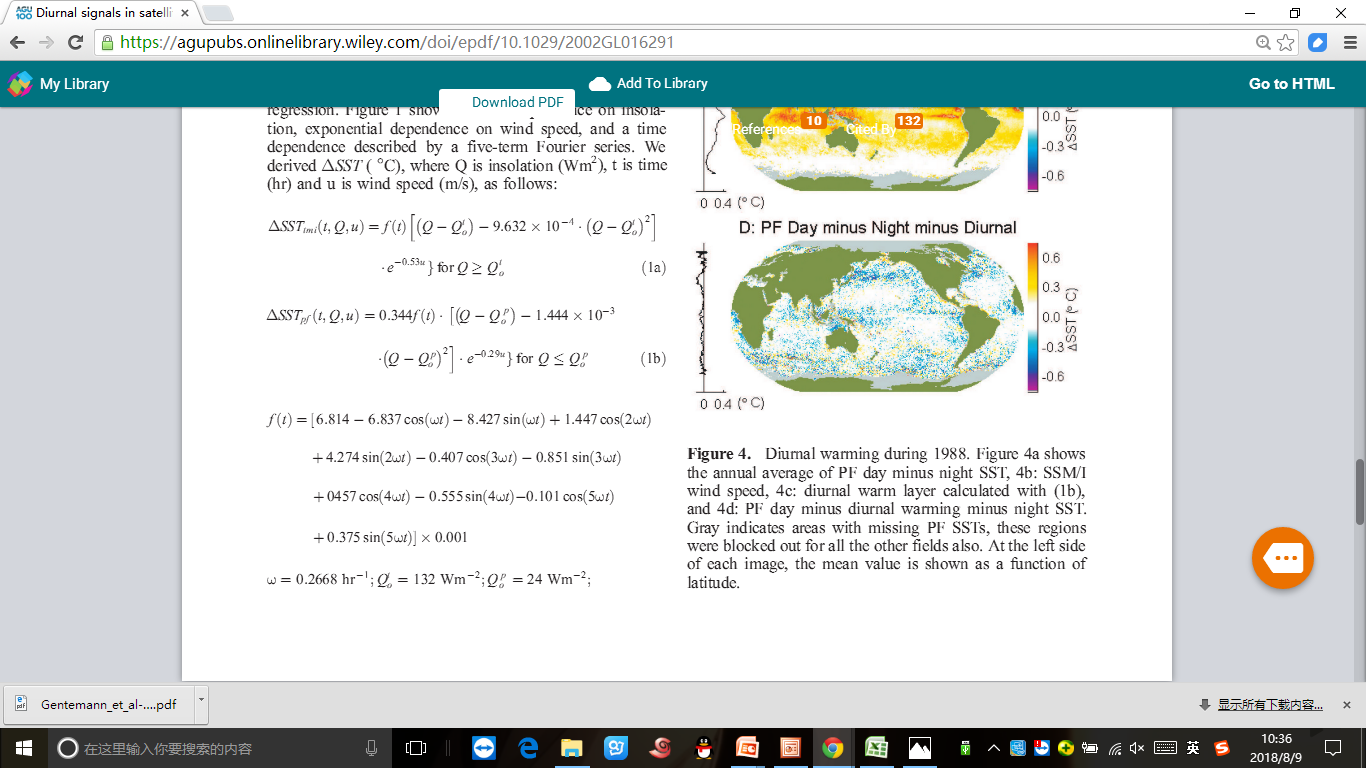 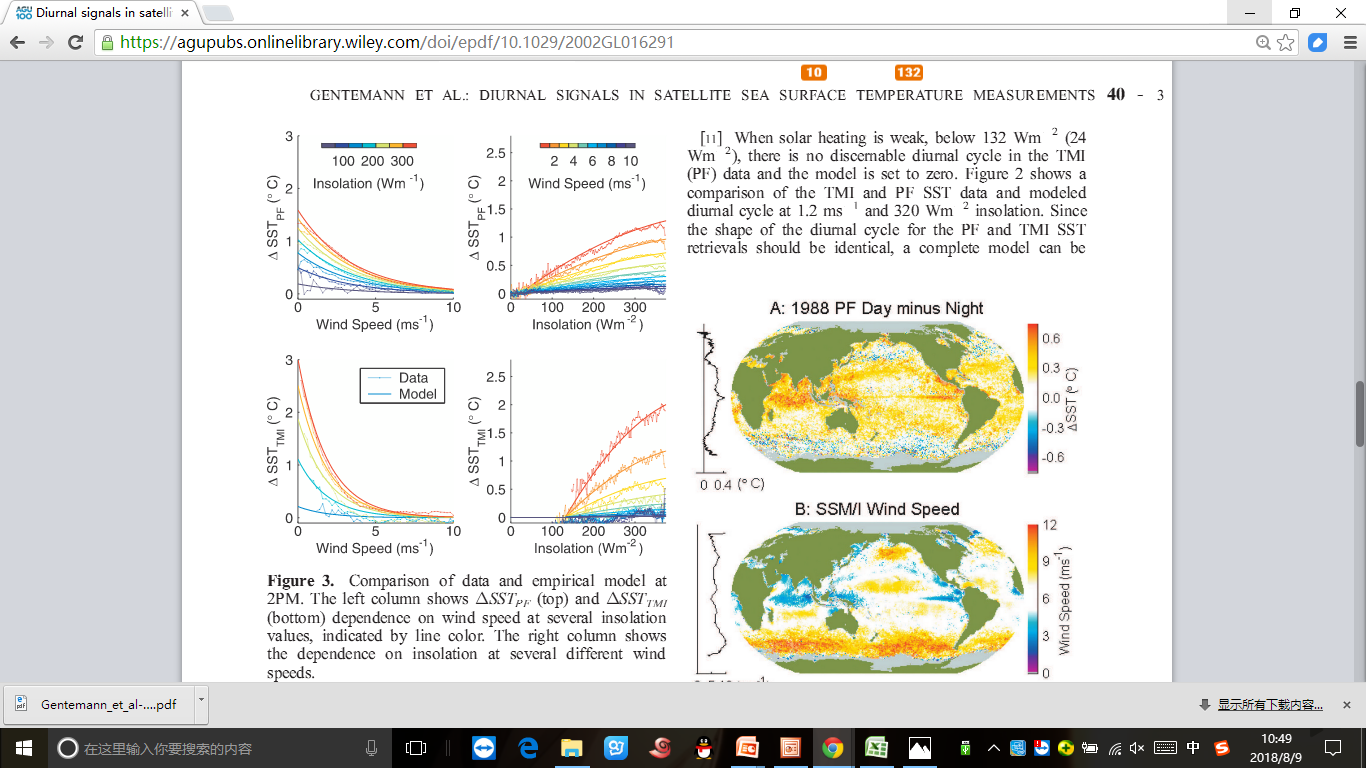 An empirical model  of diurnal warming using non-linear least-squares regression
(Chelle L. et al, 2003)
Diurnal SST ampitude (DSA)
Insolation(Wm-2)
Insolation(Wm-2)
Consistene with MetOffice
Summary
ZB and extended model can represent the diurnal cycle under clear sky and low wind condition, which helps reduce systematic bias of skin surface.

Air-sea interaction parameterization enhance the intensity of Tropical cyclones.
TC is sensitive to surface fluxes.
Futhermore…
Bacy tests of different cool skin and warm layer model
Substitute SST with OSTIA fundation products
Outlook
Diurnal cycle of ocean SST

diagnostic cool skin, prognostic warm layer 
     (Zeng, Beljaars 2005, Takaya, Bidlot, Beljaars, Janssen 2010, While et al 2017)
benefits: 
DA of radiances through forward operators, 
improved MJO (T2010) and mean climate (Brunke et al 2008, CAM3.1)
future: Langmuir circulation enhances ocean mixing in wavy conditions (T2010)
                (need wave model, IAFE position)

Tropical cyclones: ocean mixed layer cooling

benefit: negative feedback to deep TCs (shallow ocean mixed-layer)
initialization: ECMWF OCEAN 5 analysis of T, salinity and mixed-layer depth
ocean forward modeling:
Flake extended with salinity (Mironov et al 2010)
mixed-layer ocean model based on prog. TKE (Gaspar et al. 1990)
coupled ocean model (IAFE position)
Martin Koehler
Thanks to
Felix Fundel for providing buoy SST observations for comparison
Robin Faulwetter for help with the bacy cycle
Martin Lange and Alexander Cress for help with OSTIA data
Daniel Reinert for assistance with the ICON physics coupling
Dmitrii Mironov for his effort to think about the difficult extension of FLAKE ot oFLAKE
Daniel Klocke for introducing Marie-Léa Pouliquen, James Ruppert from MPI
Vielen Dank!
Ich habe mein Herz in Deutschland verloren!
TC performance
ICON run  global /nest 
Implement ZB scheme
Sensitive tests 
Verification
Diurnal Cycle
Strong wind
Seeking solution
Flake? Ocean model?
salinity
More verification …
30 days run
Satellite (Robin Faulwetter)  
Ostia
Update ZB model to…
Warm layer  TAKAYA 10
Cool skin 
Outlook